Grundlagen der Rechnerarchitektur[CS3100.010]
Wintersemester 2014/15

Heiko Falk

Institut für Eingebettete Systeme/Echtzeitsysteme
Ingenieurwissenschaften und Informatik
Universität Ulm
Kapitel 4Technologische Grundlagen
Inhalte der Vorlesung
Einführung
Kombinatorische Logik
Sequentielle Logik
Technologische Grundlagen
Rechnerarithmetik
Grundlagen der Rechnerarchitektur
Speicher-Hardware
Ein-/Ausgabe
© H. Falk | 01.10.2014
4 - Technologische Grundlagen
Inhalte des Kapitels (1)
Technologische Grundlagen
Halbleiter-Bauelemente
Halbleiterdiode
Halbleiter
Digitale Diodenschaltungen
Transistor
Aufbau
Digitale Transistorschaltungen
TTL
MOS-Feldeffekttransistor
Aufbau
CMOS-Schaltungen
...
© H. Falk | 01.10.2014
4 - Technologische Grundlagen
Inhalte des Kapitels (2)
Technologische Grundlagen
…
Programmierbare Logikbausteine
Tri-State-Puffer
Wired-OR / Wired-AND-Schaltung
ROM / PROM
EPROM / EEPROM / Flash
PAL
GAL
PLA
CPLD
FPGA
© H. Falk | 01.10.2014
4 - Technologische Grundlagen
Einordnung
Bisher
Schaltungen auf logischer Ebene
Implementierung vernachlässigt

Jetzt
Einblick in die technische Realisierung elektronischer Schaltungen
© H. Falk | 01.10.2014
4 - Technologische Grundlagen
Halbleiterdiode (1)
Grundlage: elektrische Schaltungen







 Strom
Fließt bei geschlossenem Stromkreis
Konzeptionell:
Strom fließt von „Plus“ nach „Minus“
Physikalisch:
Elektronen fließen von „Minus“ nach „Plus“
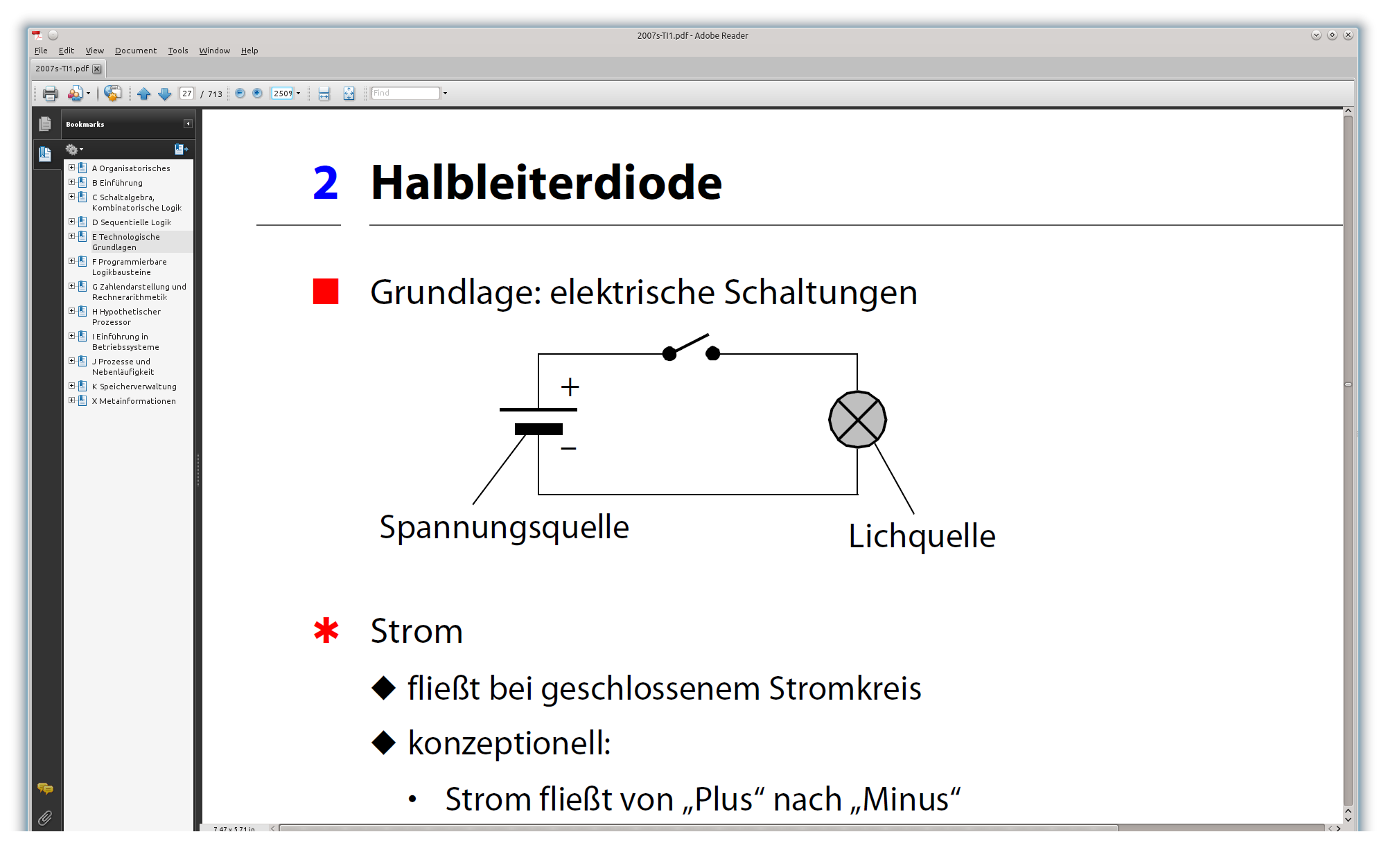 Spannungsquelle
Lichtquelle
© H. Falk | 01.10.2014
4 - Technologische Grundlagen
Halbleiterdiode (2)
Diode
Spezielles Bauteil mit zwei Anschlüssen






Strom kann nur in eine Richtung durch die Diode fließen

Aufbau früher
Röhrendiode
Glaskolben mit Vakuum
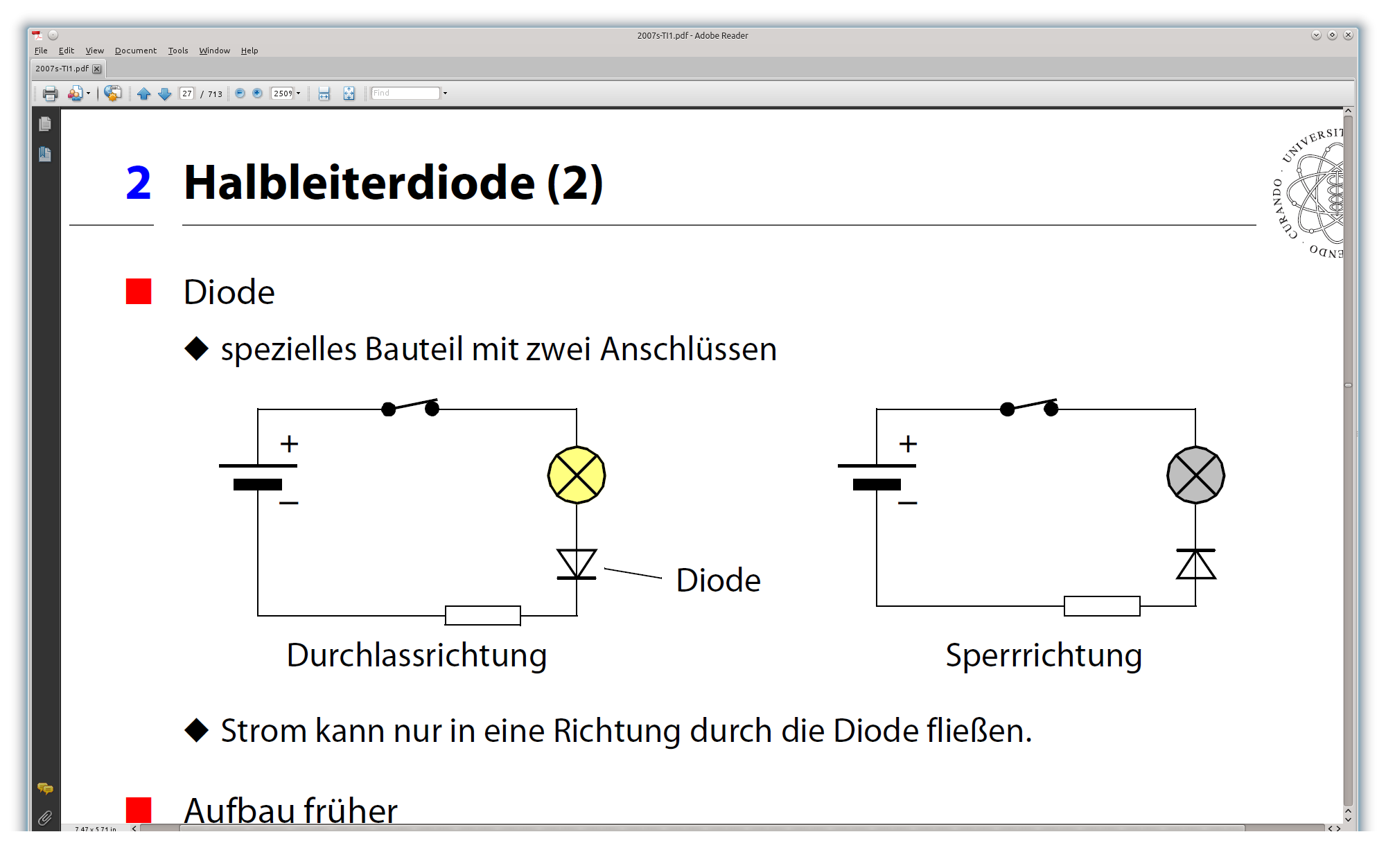 © H. Falk | 01.10.2014
4 - Technologische Grundlagen
Halbleiterdiode (3)
Aufbau heute
Halbleiterdiode

Leiter
Freie Elektronen können fließen

Isolator
Keine freien Elektronen

Halbleiter
Schicht zwischen Leiter und Isolator
Material, das mal leitend, mal isolierend sein kann
Z.B. Germanium (Ge) oder Silizium (Si)
© H. Falk | 01.10.2014
4 - Technologische Grundlagen
Halbleiter (1)
Elektronenanordnung bei Halbleiterkristallen







Je vier Elektronen auf äußerster Schale
Stabiler Zustand durch Verzahnung der Schalen benachbarter Atome
Gelegentliche Verunreinigungen
Ein Elektron zu viel oder zu wenig auf der äußeren Bahn
Geringer Stromfluss möglich (Halbleiter)
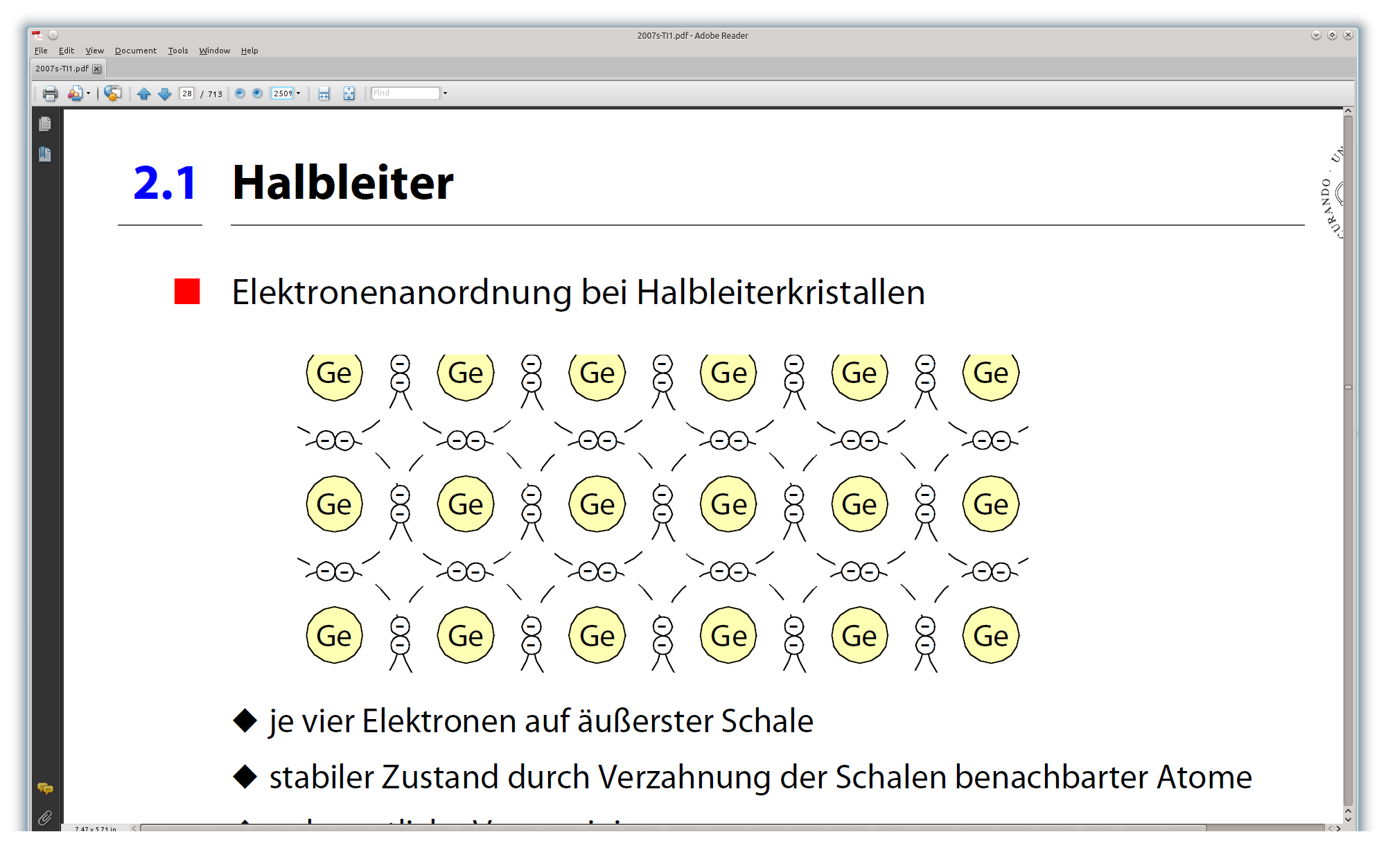 © H. Falk | 01.10.2014
4 - Technologische Grundlagen
Halbleiter (2)
Dotieren der Halbleiter mit anderen Materialien
Dotieren = Einbringen gezielter Verunreinigungen
Beispiel: Antimon (Sb)







Ein Elektron mehr auf der äußeren Schale
Elektronenüberschuss
N-Leitfähigkeit des Kristalls (negativ)
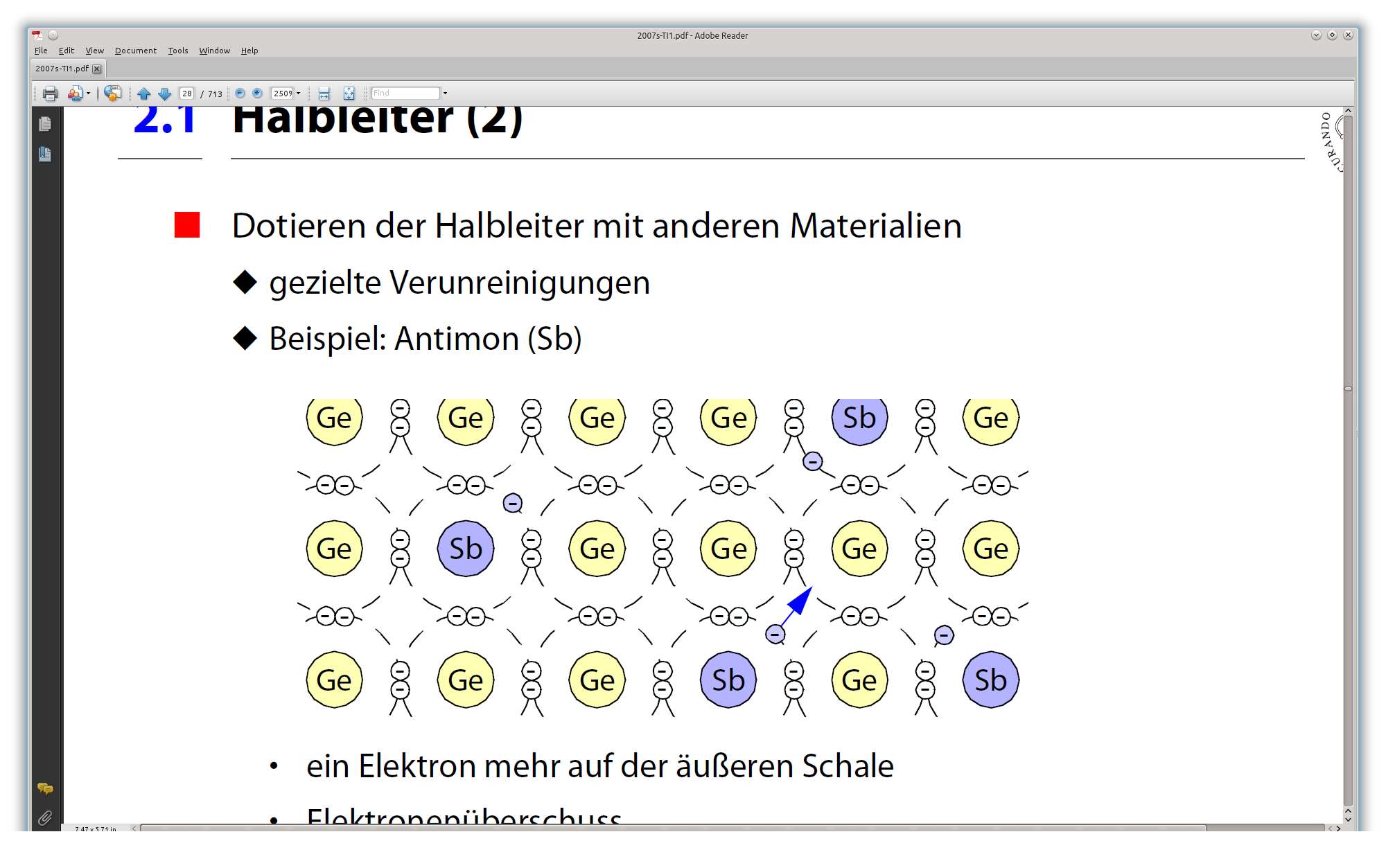 © H. Falk | 01.10.2014
4 - Technologische Grundlagen
Halbleiter (3)
Beispiel: Indium (In)







Ein Elektron weniger auf der äußeren Schale
Elektronenmangel (dargestellt durch Loch auf der äußeren Schale)
P-Leitfähigkeit des Kristalls (positiv)
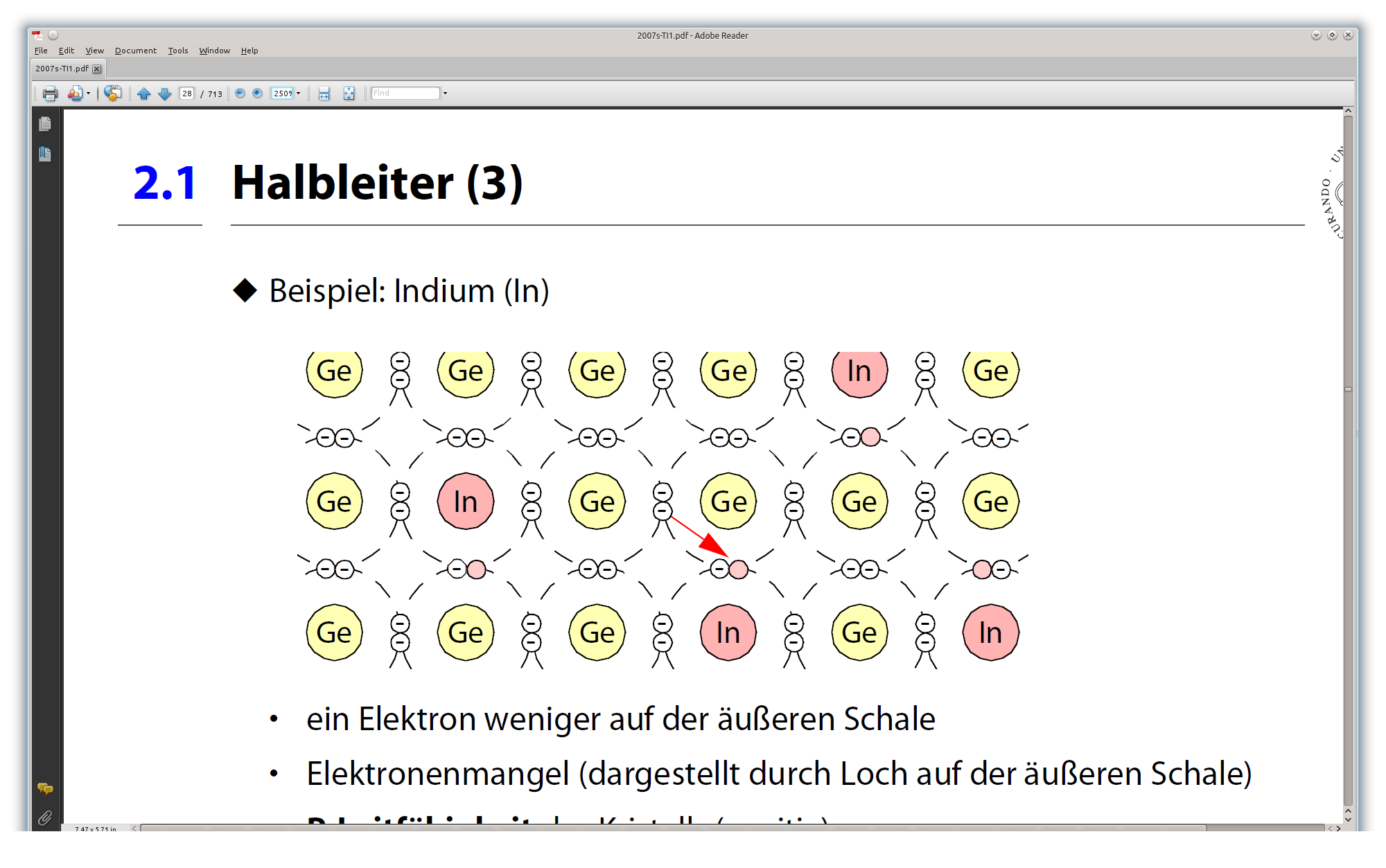 © H. Falk | 01.10.2014
4 - Technologische Grundlagen
Aufbau der Halbleiterdiode (1)
Aufbau mit N- und P-leitfähigem Bereich







Grenzbereich (PN-Übergang)
Freie Elektronen füllen Löcher
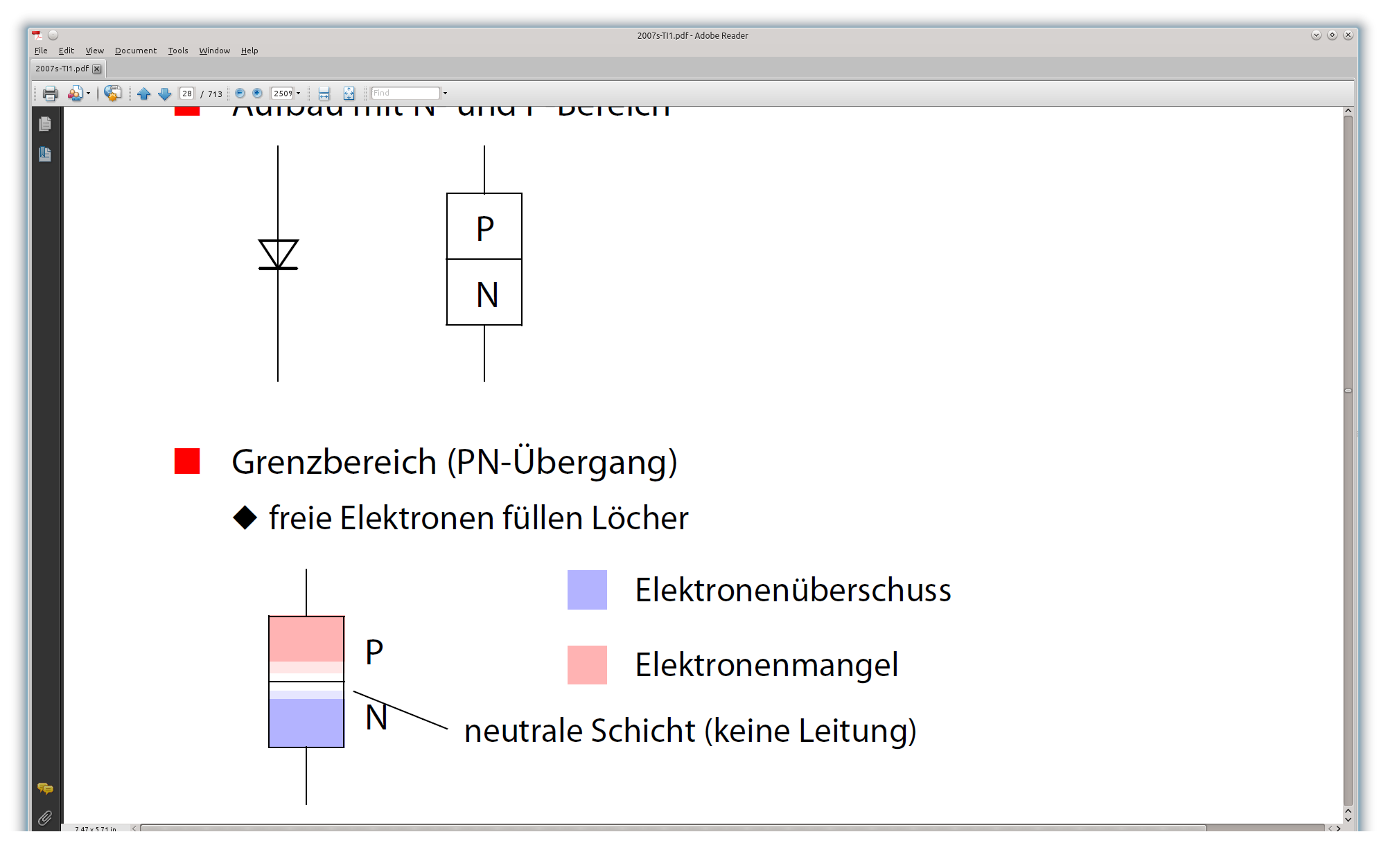 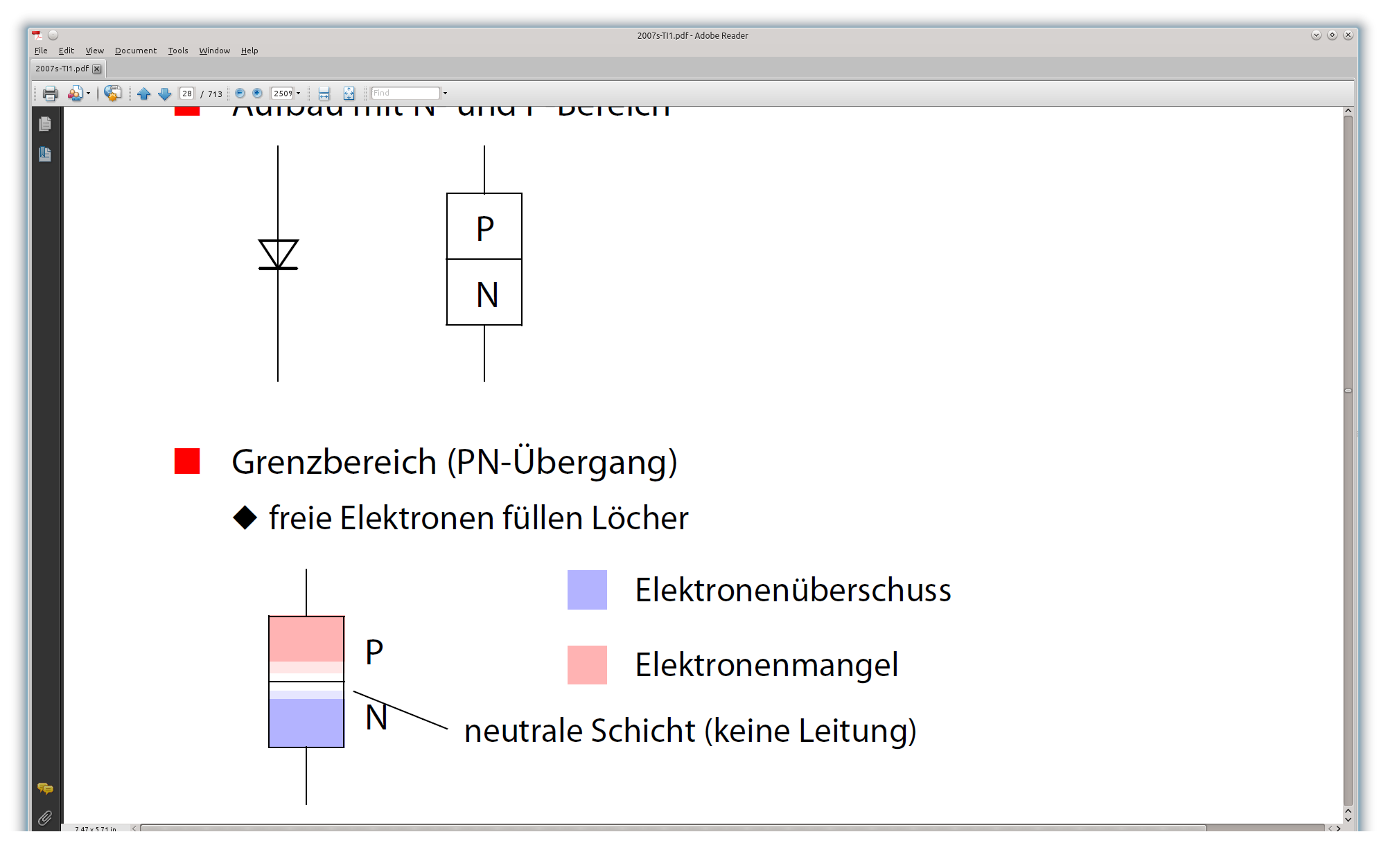 © H. Falk | 01.10.2014
4 - Technologische Grundlagen
Aufbau der Halbleiterdiode (2)
Durchlassrichtung





Elektronen der Spannungsquelle drücken in den N-Bereich
Spannungsquelle zieht Elektronen aus dem P-Bereich ab
PN-Übergang wird kleiner
Strom kann fließen
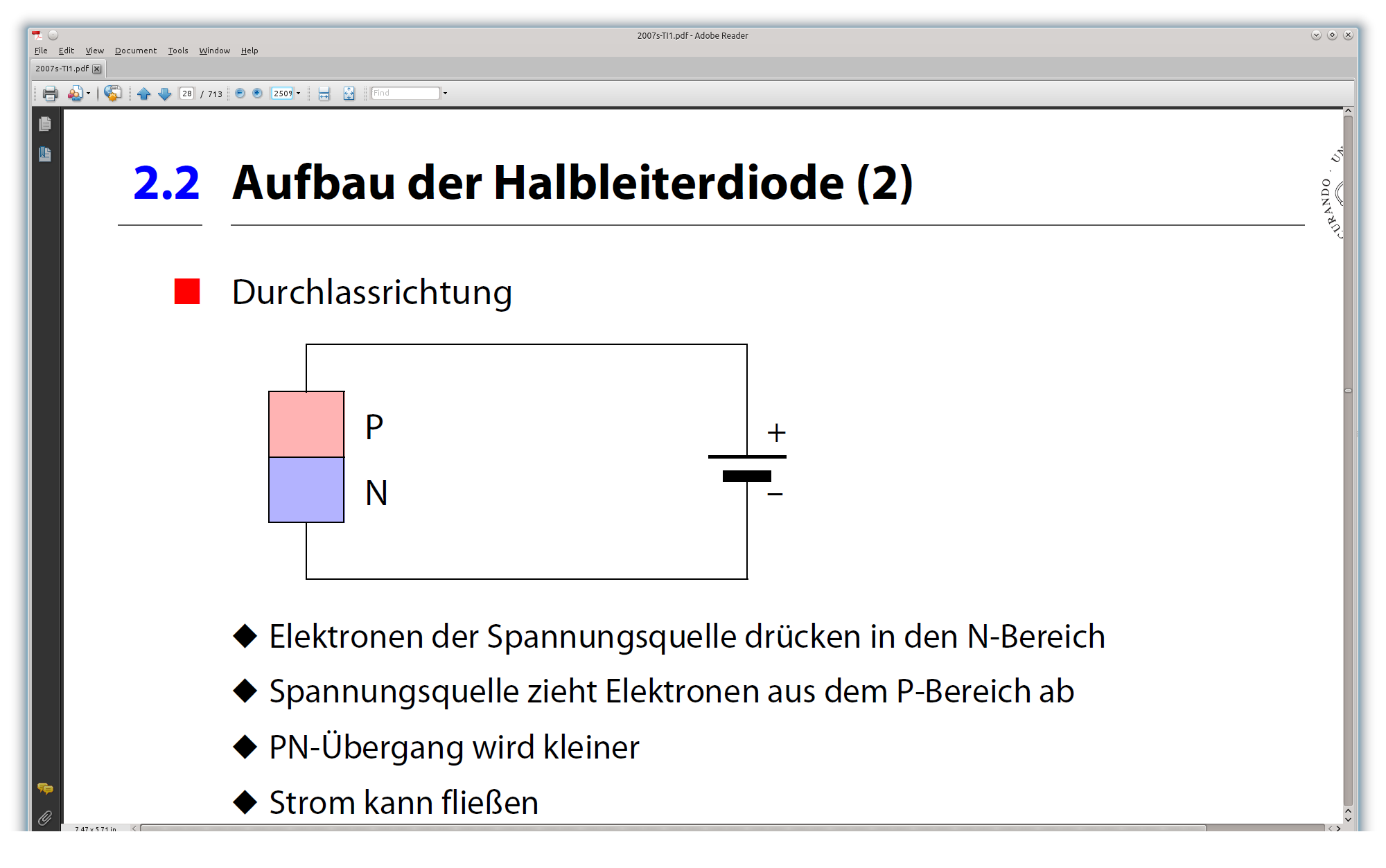 © H. Falk | 01.10.2014
4 - Technologische Grundlagen
Aufbau der Halbleiterdiode (3)
Sperrrichtung





Elektronen der Spannungsquelle drücken in den P-Bereich und füllen Löcher auf
Spannungsquelle zieht Elektronen aus dem N-Bereich ab
PN-Übergang wird größer
Strom kann nicht fließen
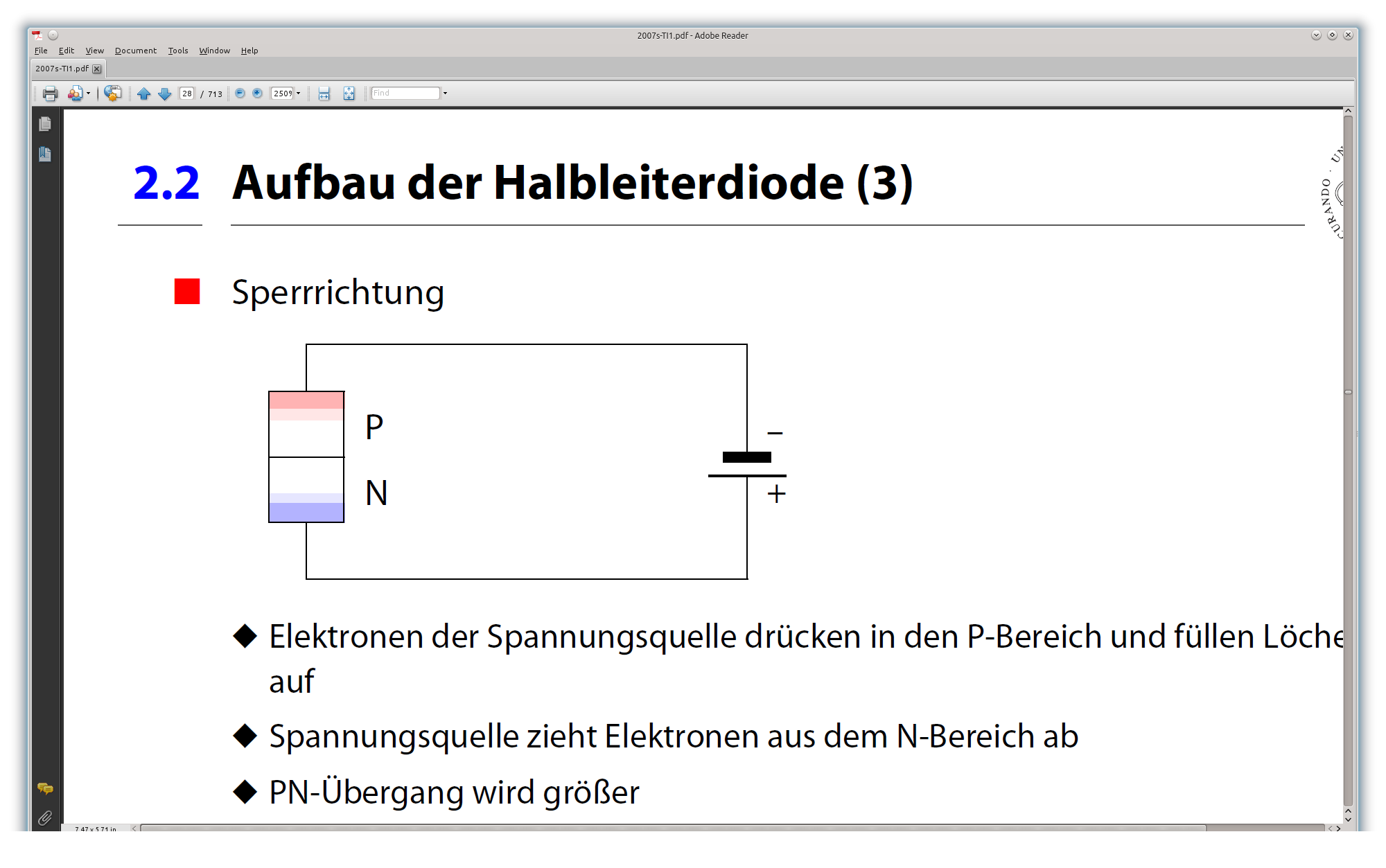 © H. Falk | 01.10.2014
4 - Technologische Grundlagen
Digitale Diodenschaltungen
Abbildung der Wahrheitswerte (positive Logik)
1: Stromfluss / positive Spannung
0: kein Stromfluss / keine Spannung

Aufbau einfacher Gatter
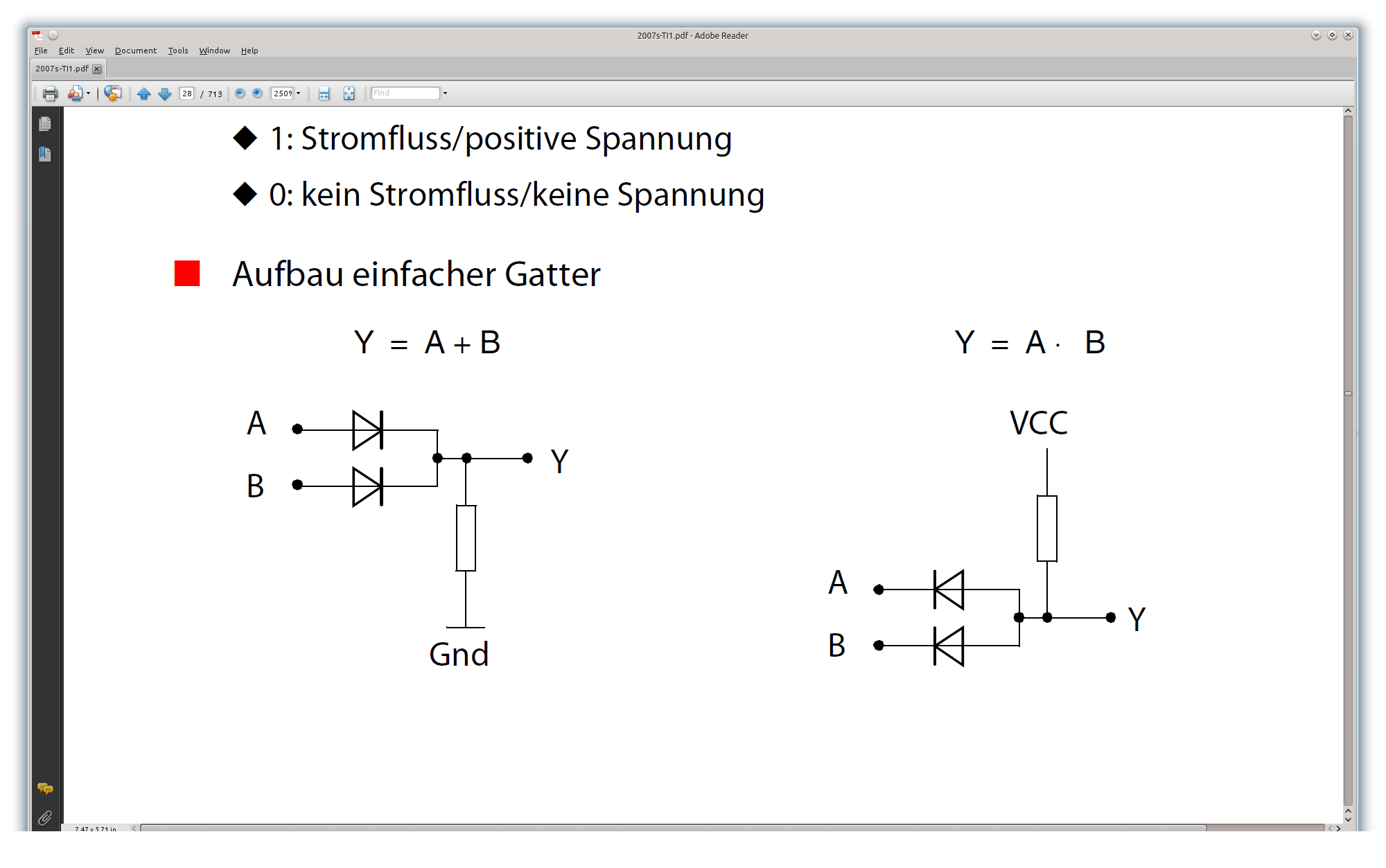 © H. Falk | 01.10.2014
4 - Technologische Grundlagen
Transistor (1)
Halbleiterbauteil mit drei Anschlüssen (bipolare Transistoren)





Zwischen Basis und Emitter sowiezwischen Basis und Kollektor wirkt Transistor wie eine Diode
Zwischen Emitter und Kollektor fließt zunächst kein Strom
Durch geringen Strom an der Basis wird Transistor zwischen Kollektor und Emitter leitend
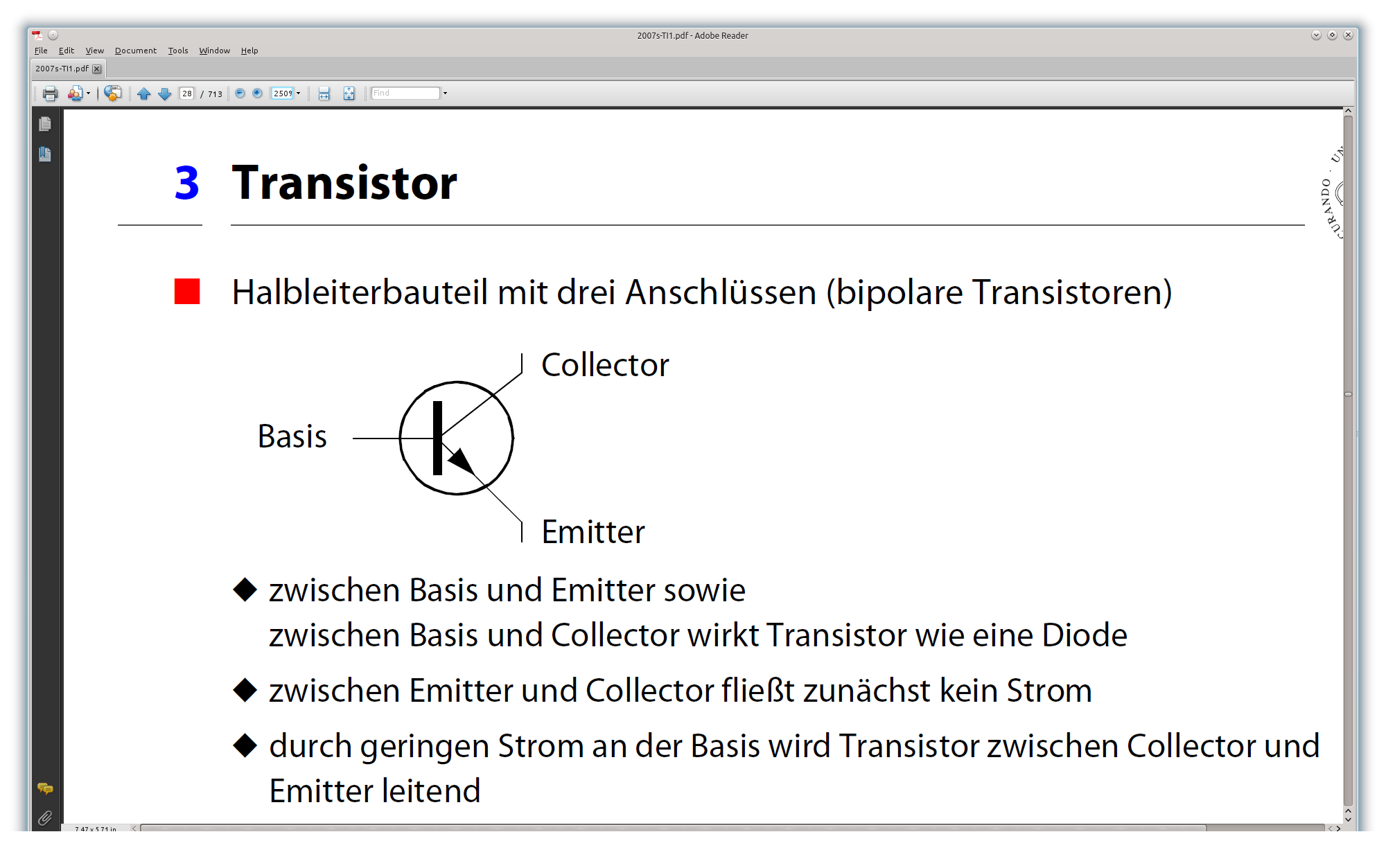 © H. Falk | 01.10.2014
4 - Technologische Grundlagen
Transistor (2)
Transistor als Schalter und Verstärker







Kleiner Schaltstrom an der Basis
Großer Ausgangsstrom zwischen Kollektor und Emitter
Verstärkung zwischen Basis- und Kollektor-Kreis
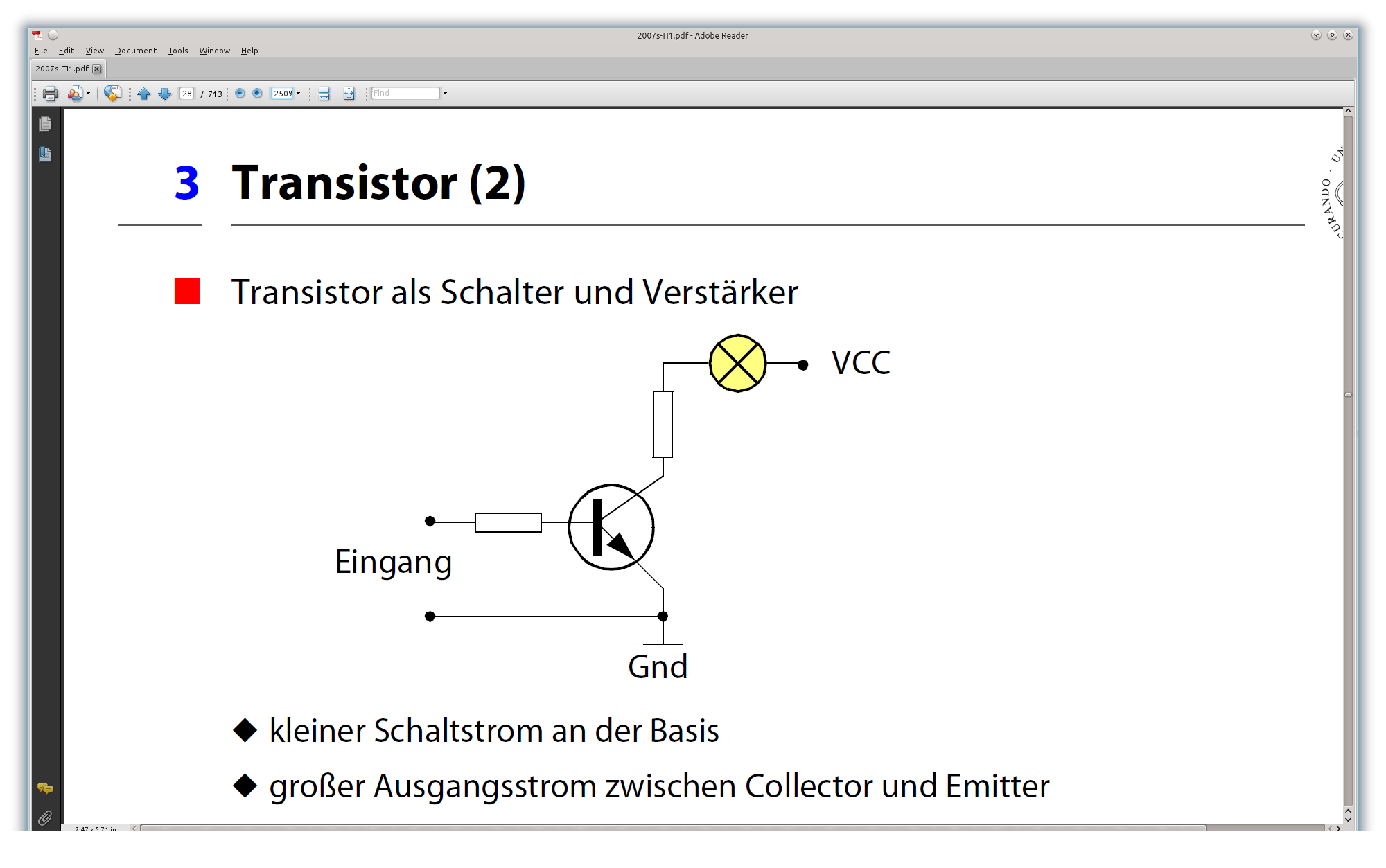 © H. Falk | 01.10.2014
4 - Technologische Grundlagen
Transistor (3)
Interner Aufbau







Drei Schichten: NPN
Ruhezustand: PN-Übergänge
Geringer Basisstrom
Verringerung des PN-Übergangs zwischen Emitter und Basis
Verringerung des PN-Übergangs zwischen Basis und Kollektor
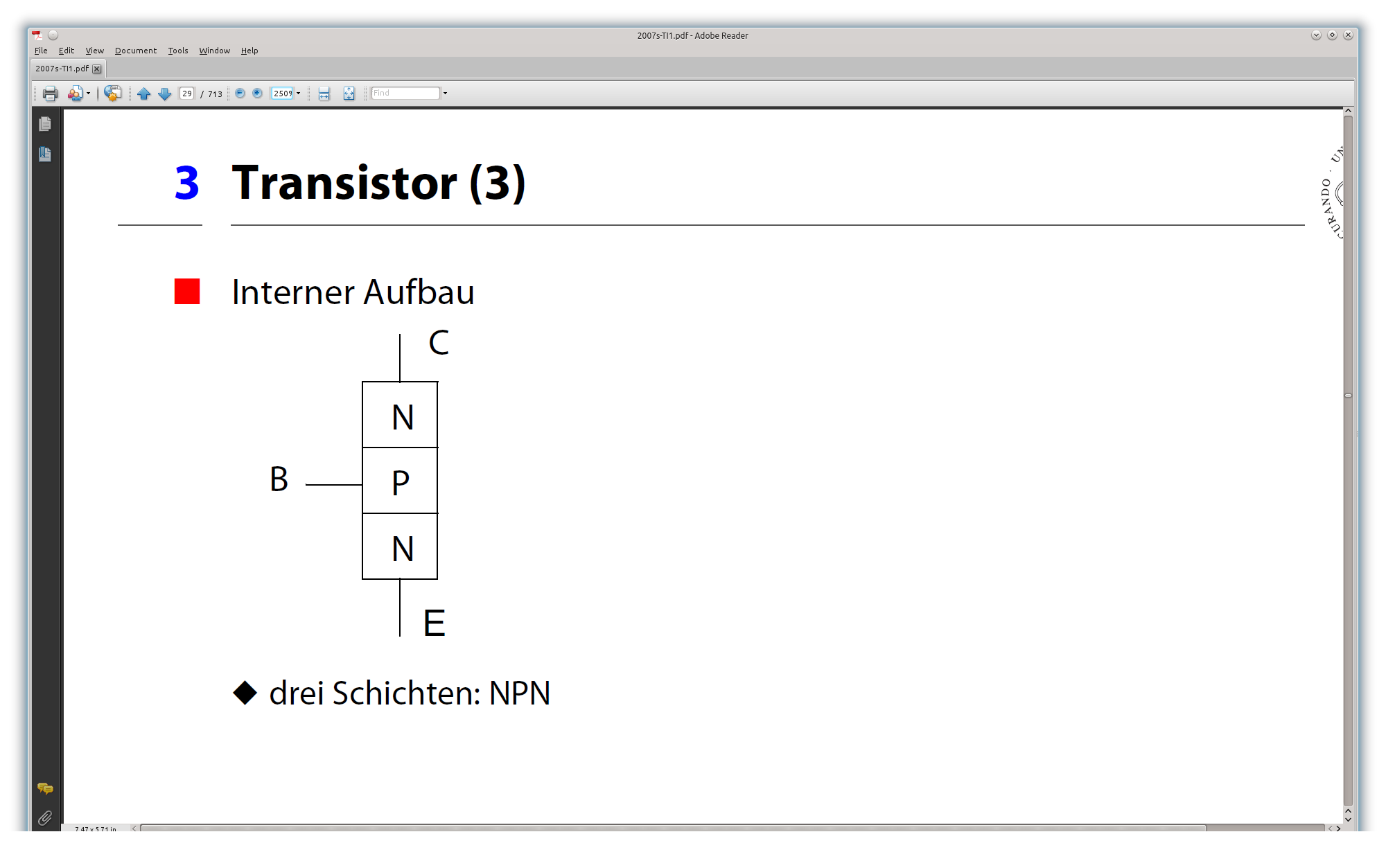 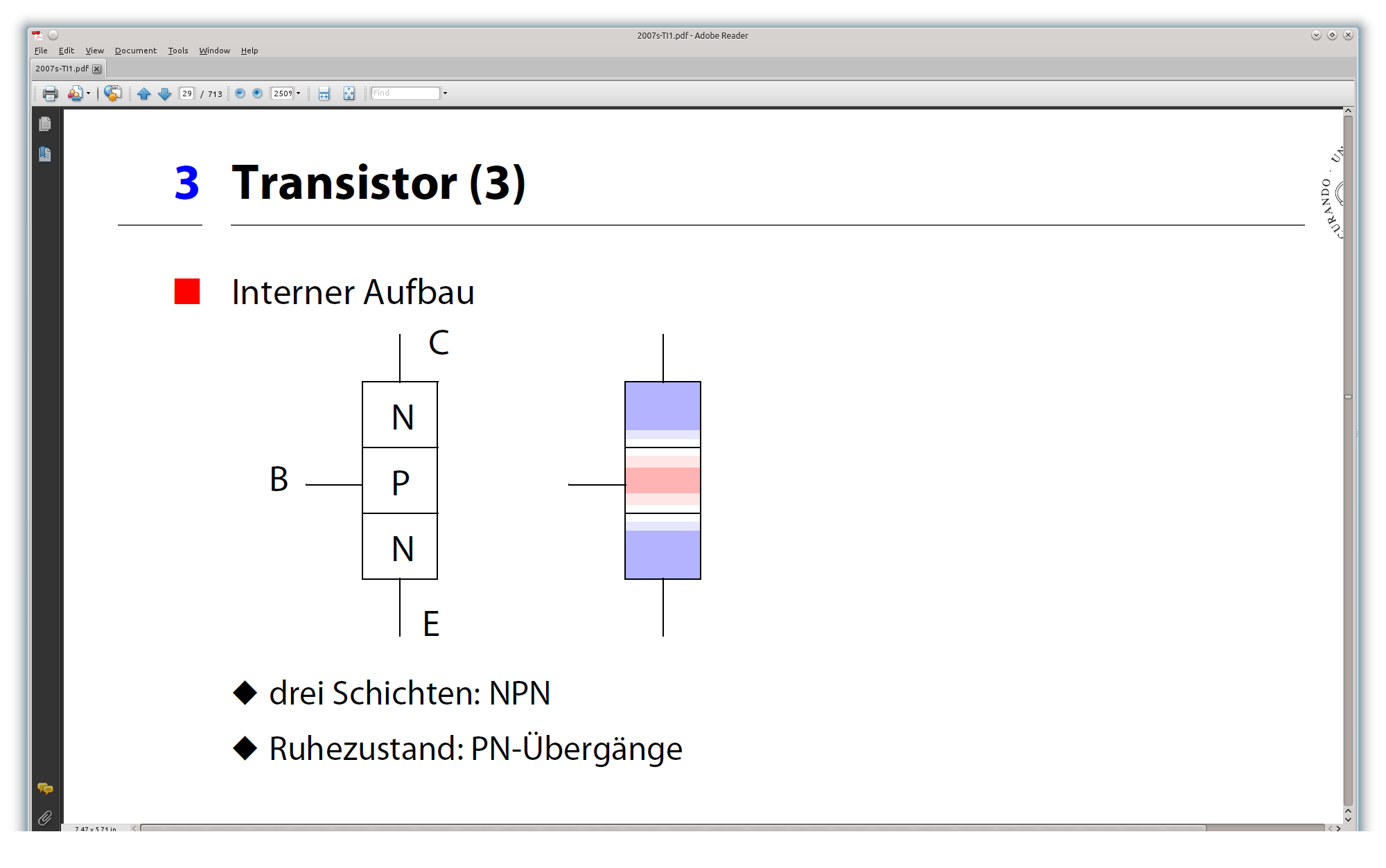 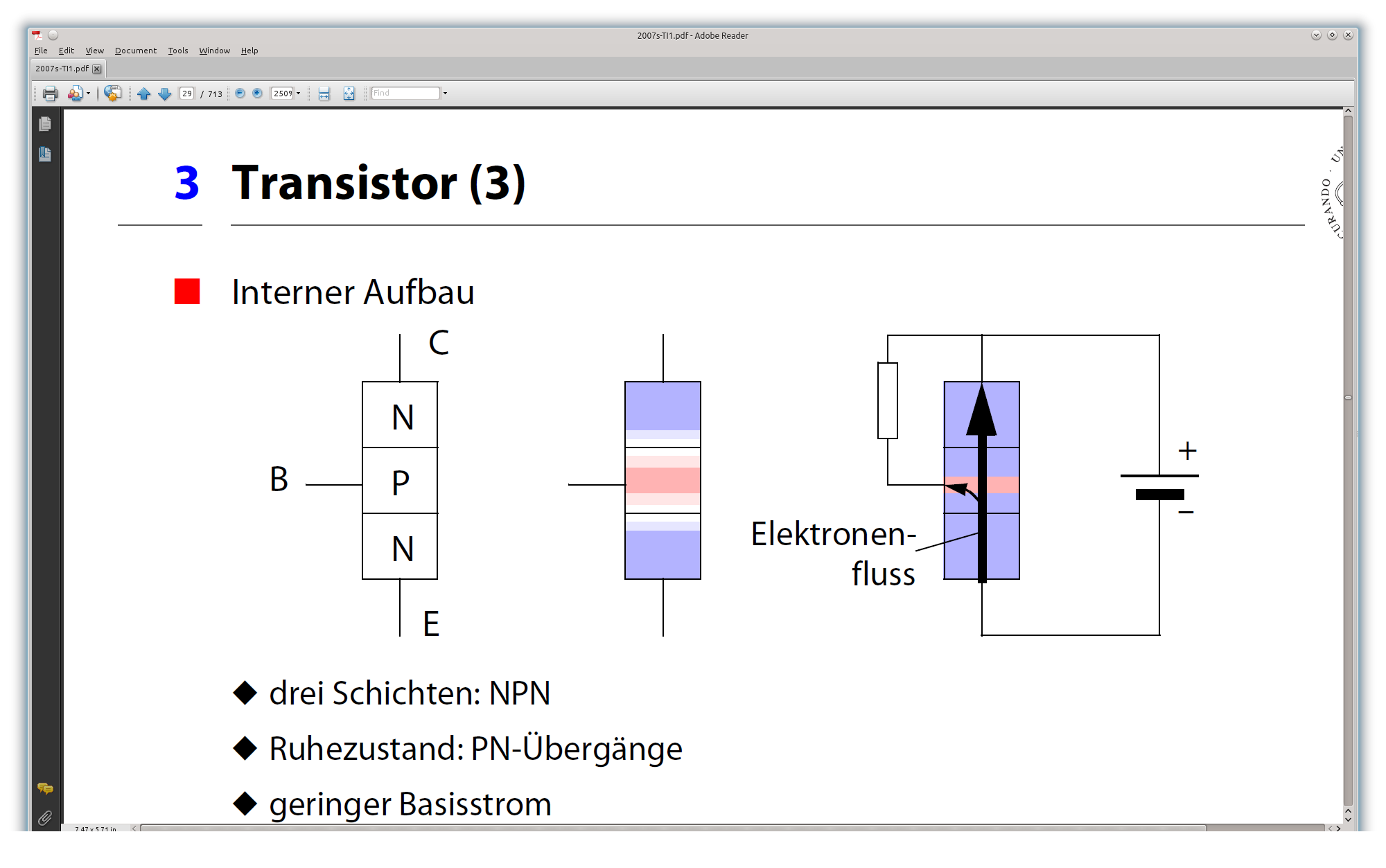 © H. Falk | 01.10.2014
4 - Technologische Grundlagen
Transistor (4)
NPN- und PNP-Transistoren






Prinzipiell gleiche Funktionsweise
Verschiedene Polung
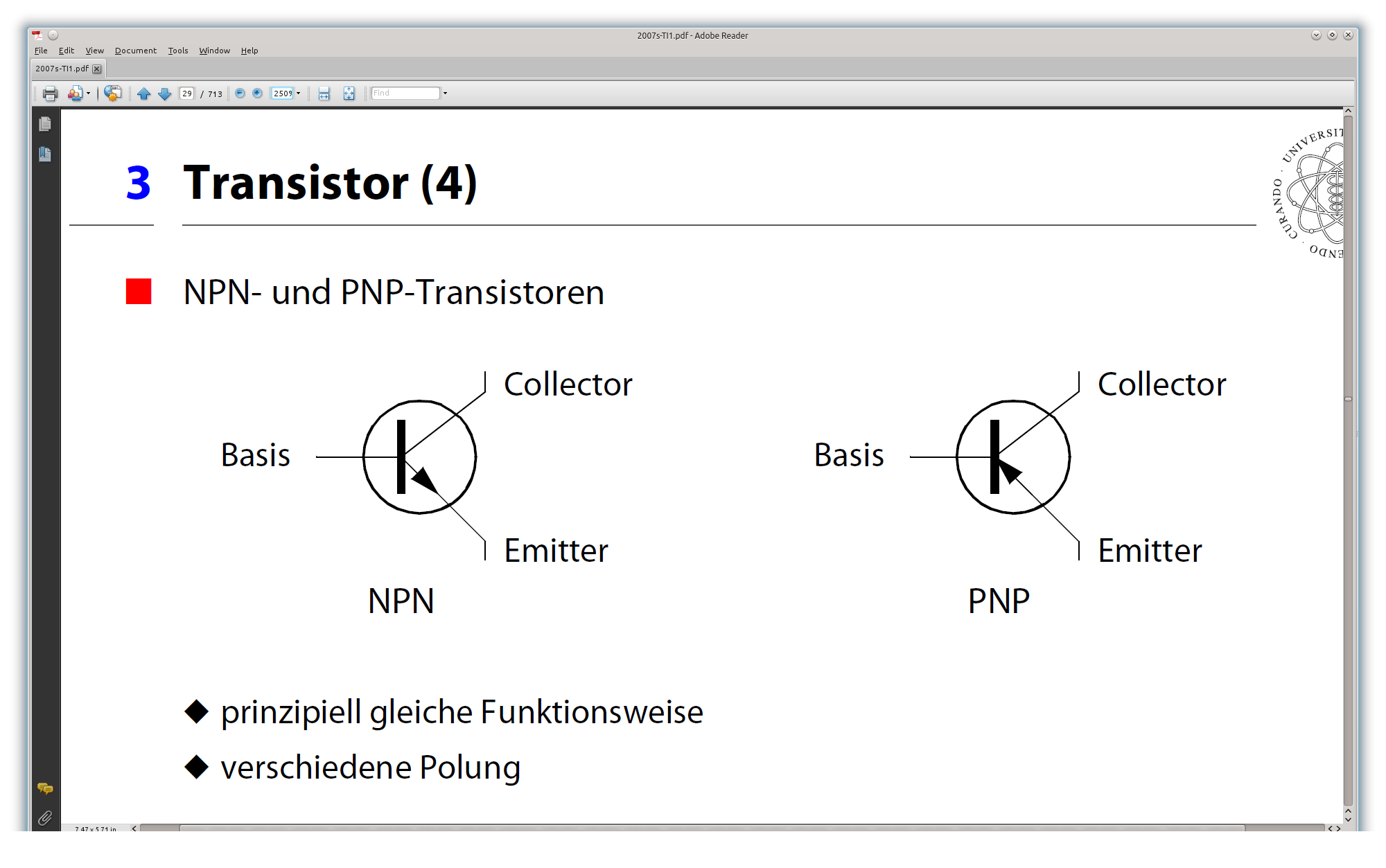 © H. Falk | 01.10.2014
4 - Technologische Grundlagen
Digitale Transistorschaltungen (1)
Einfacher Inverter







Liegt Masse (0) am Eingang an, sperrt Transistor
Am Ausgang liegt (fast vollständige) Versorgungsspannung (1)
Liegt Versorgungsspannung (1) am Eingang, schaltet Transistor durch
Am Ausgang liegt nur geringe Spannung an (0)
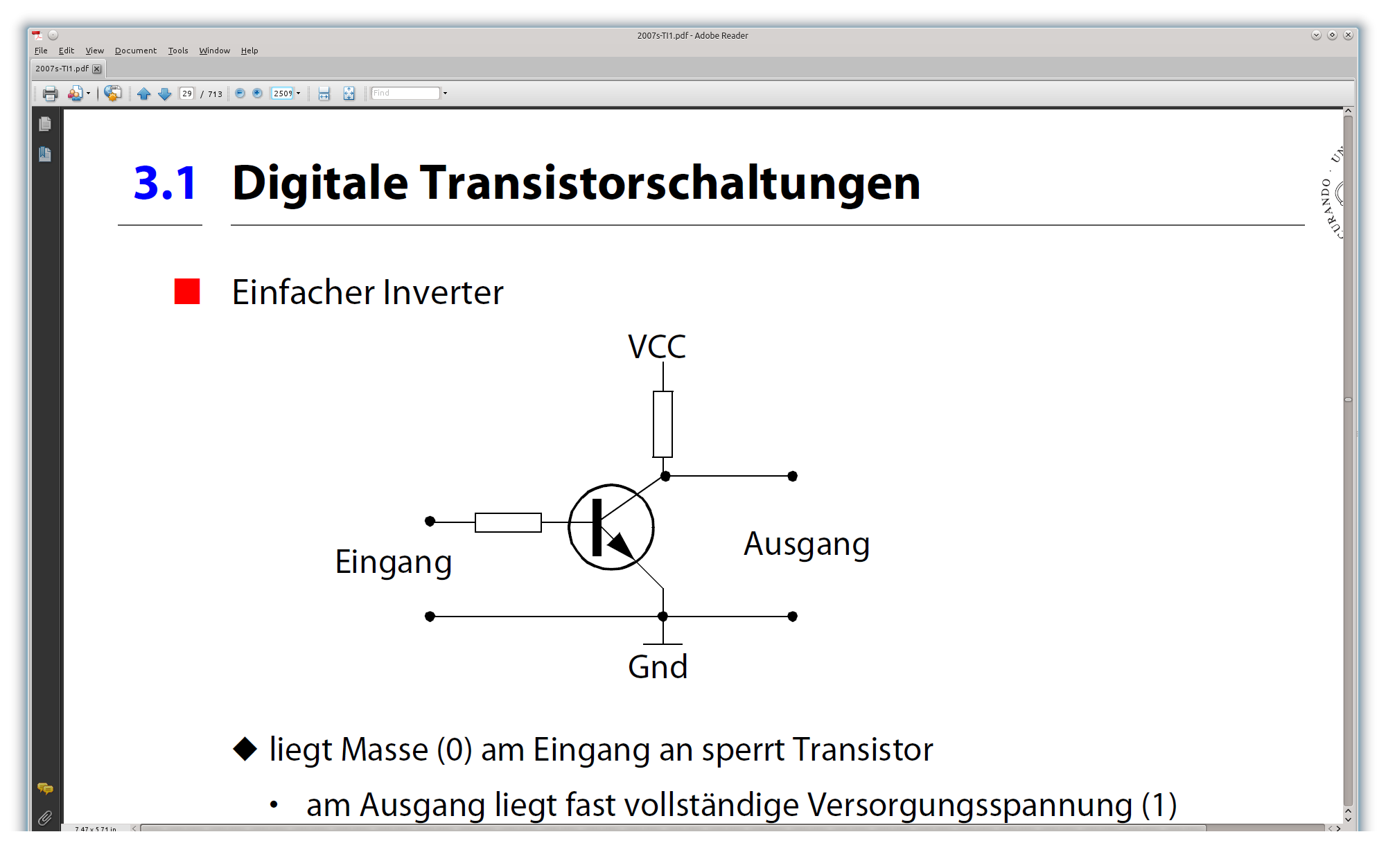 © H. Falk | 01.10.2014
4 - Technologische Grundlagen
Digitale Transistorschaltungen (2)
Multi-Emitter-Transistoren
Je eine Basis- und Kollektor-Zone
Mehrere Emitterzonen




AND-Gatter mit Multi-Emitter-Transistor
Transistor schaltet stets durch
Einer von A, B, C auf Masse
X hat nur geringe Spannung
Alle A, B, C auf VCC
X hat hohe Spannung
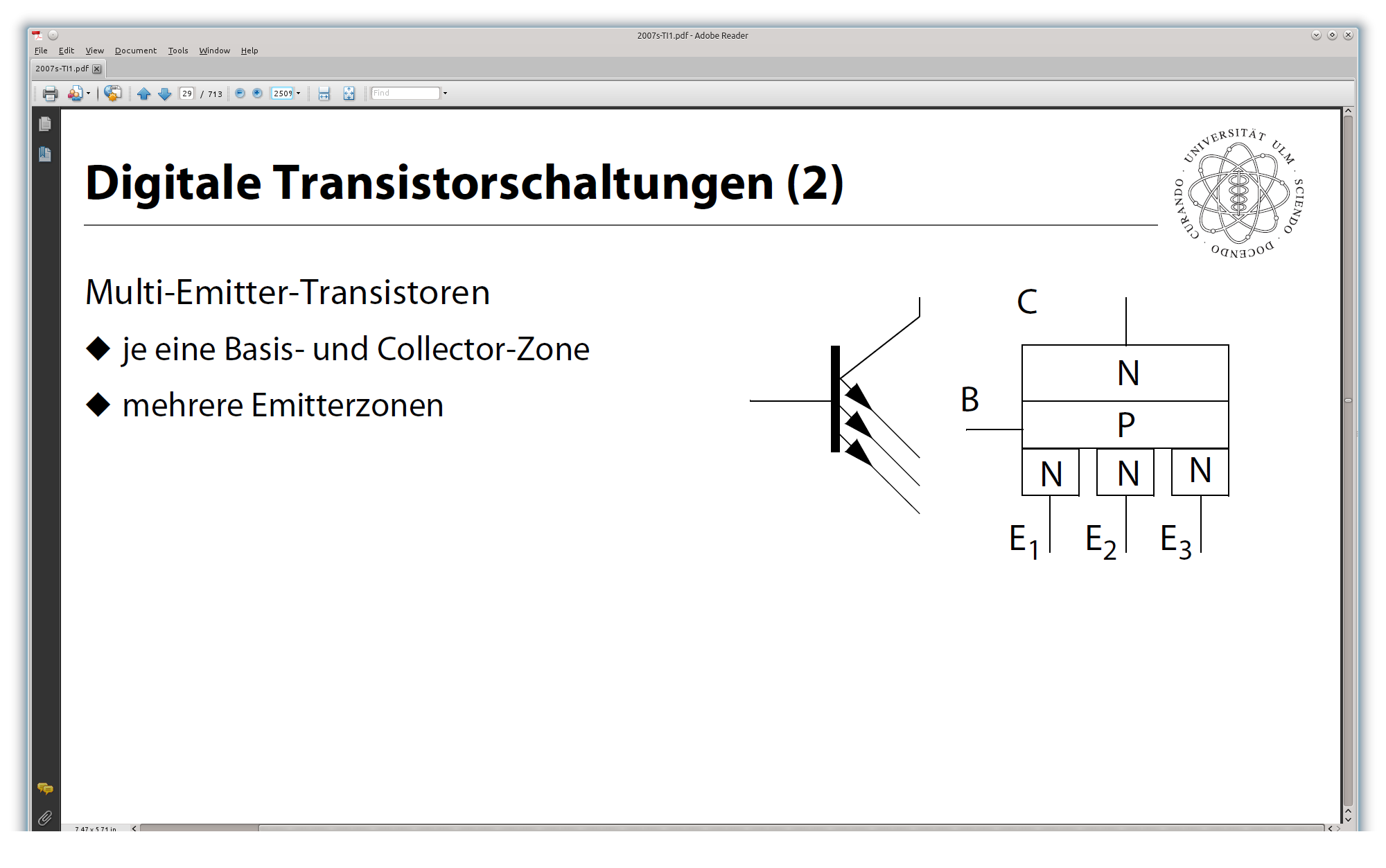 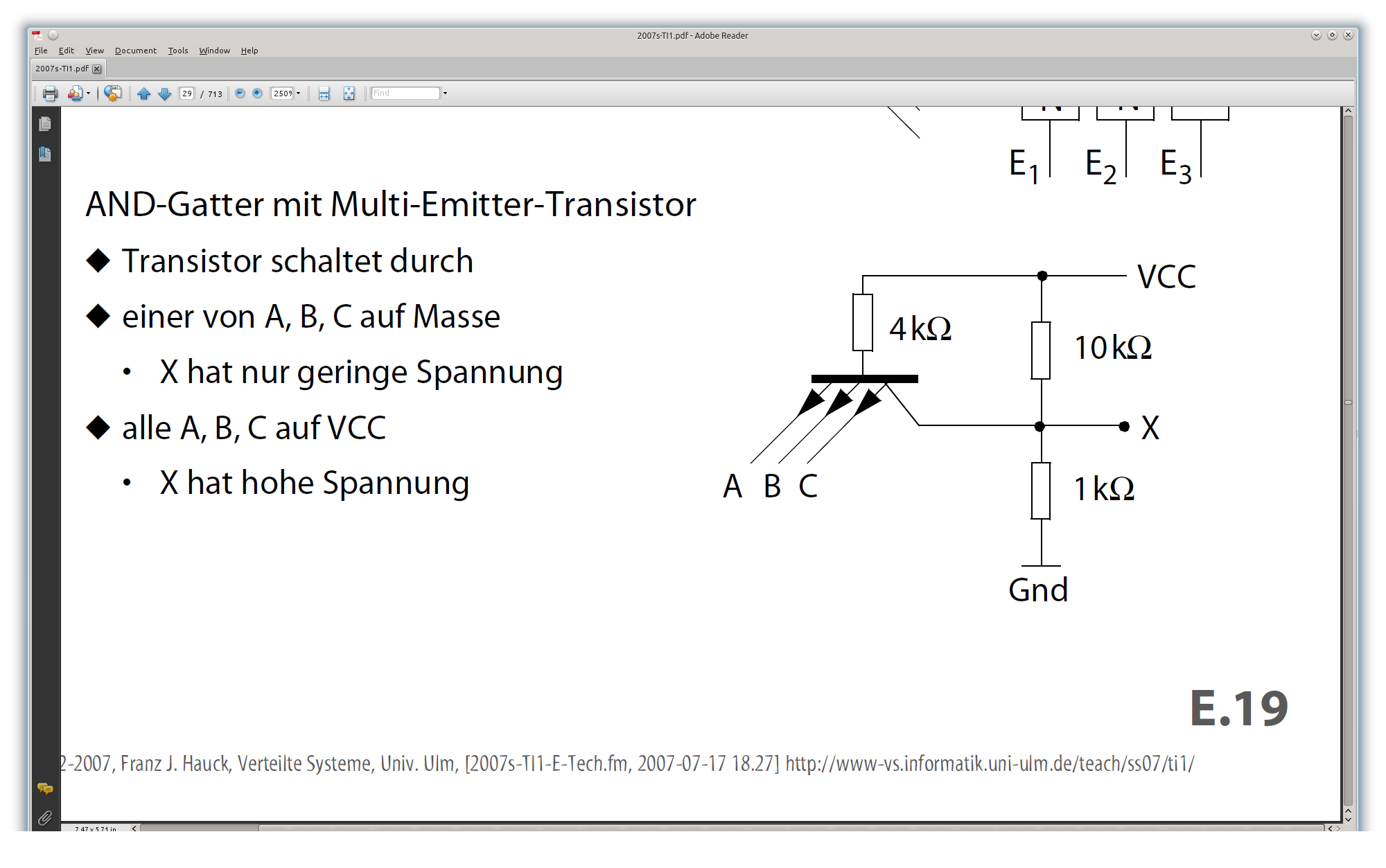 © H. Falk | 01.10.2014
4 - Technologische Grundlagen
TTL (1)
Transistor-Transistor-Logik (TTL)
Gatteraufbau ausschließlich mit bipolaren Transistoren

Pegelbereiche
Darstellung der logischen Werte ‚0‘ und ‚1‘ durch Bereiche von zulässigen elektrischen Spannungen
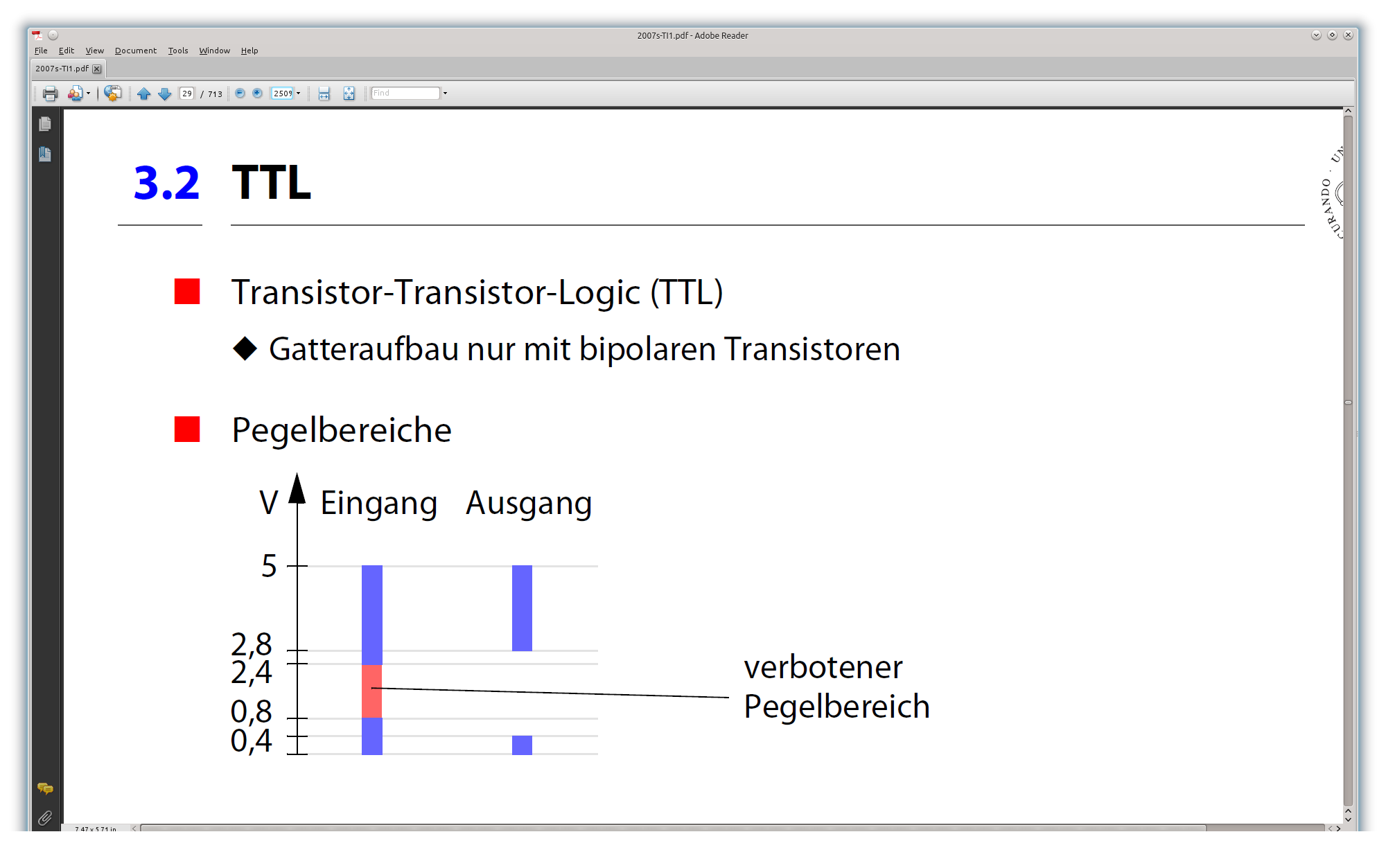 logische ‚1‘
logische ‚0‘
© H. Falk | 01.10.2014
4 - Technologische Grundlagen
TTL (2)
TTL-Schaltkreise
Meist als Dual in-Line Gehäuse (DIL)alias Dual in-Line Package (DIP)
Pins eines Bausteins sind zweireihig auf beidenSeiten des Gehäuses angeordnet

Beispiel: Baustein 7400



				Vier NAND-Gatter mit
				je zwei Eingängen
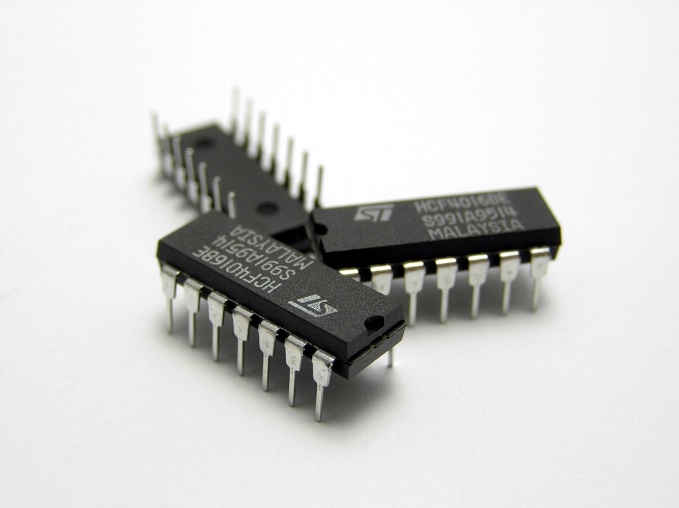 [de.wikipedia.org]
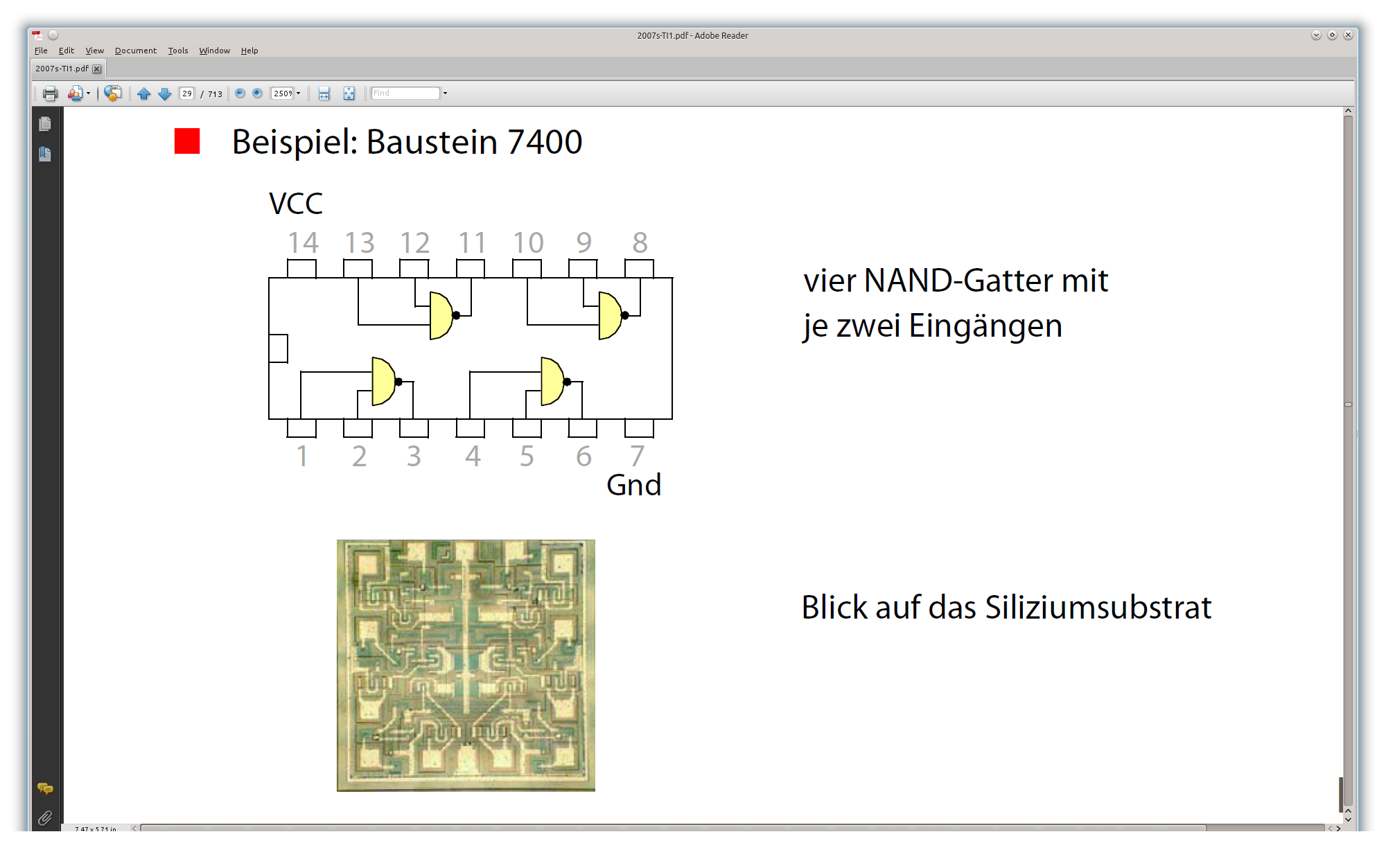 © H. Falk | 01.10.2014
4 - Technologische Grundlagen
TTL (3)
Beispiel: Baustein 74LS74


				Zwei positiv-flankengetriggerte
				D-Flip-Flops
				- CLR = explizites asynchr. Rücksetzen
				- PRE = explizites asynchr. Setzen
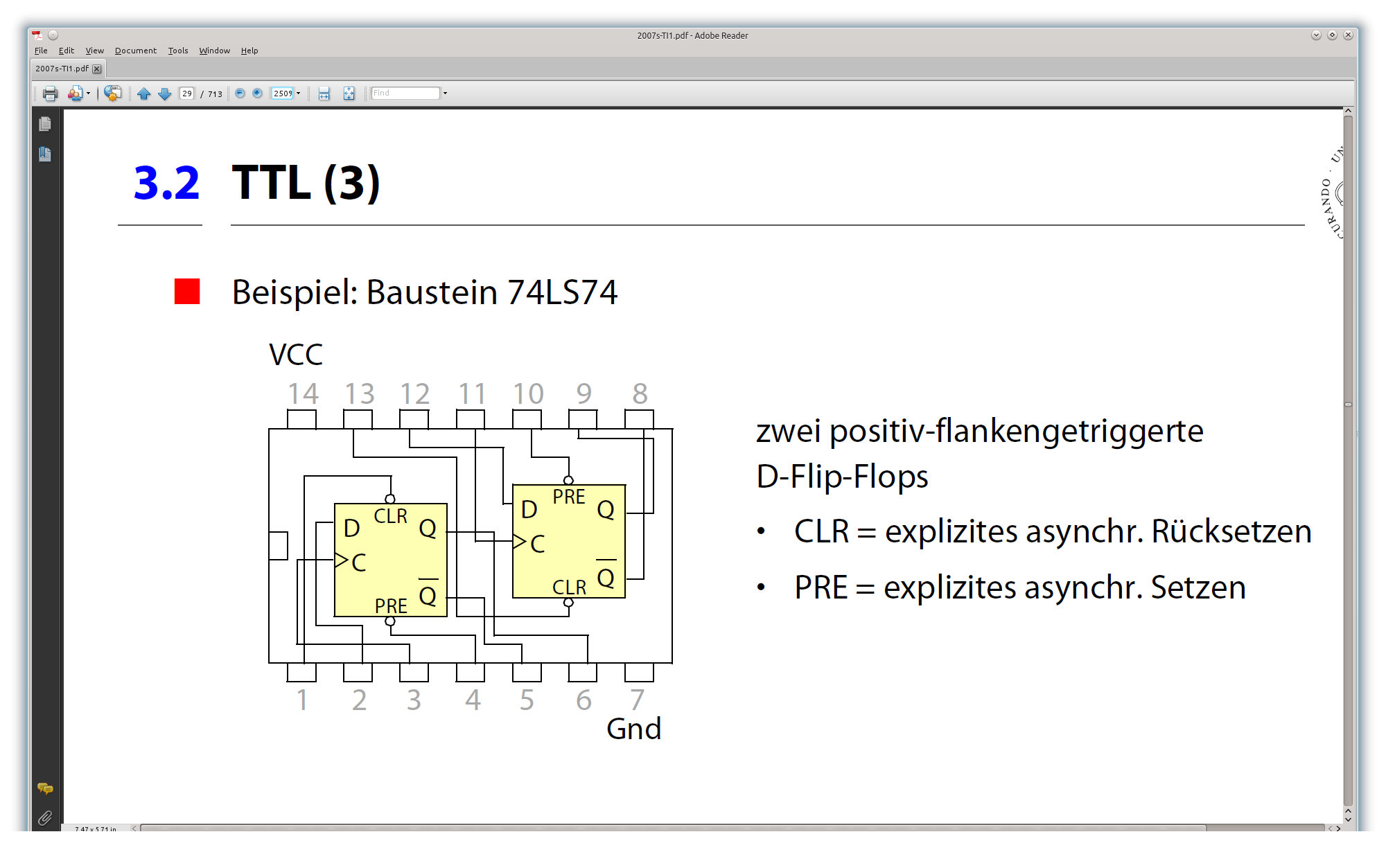 © H. Falk | 01.10.2014
4 - Technologische Grundlagen
TTL (4)
TTL-Familien











Problem
Erhöhung der Schaltgeschwindigkeit führt zu höherer Leistungsaufnahme
Spezielle „low power“ Transistoren und Schaltungen im Einsatz
© H. Falk | 01.10.2014
4 - Technologische Grundlagen
MOS-Feldeffekttransistor (1)
MOS-FET (Metal-Oxide-Semiconductor, Metall-Oxid-Halbleiter)

Elektrisches Feld steuert Leitfähigkeit im Halbleiterkristall
Schaltbild


				Selbstsperrender n-Kanal MOS-FET


Bulk (Substrat) üblicherweise mit Source verbunden
Aufbau
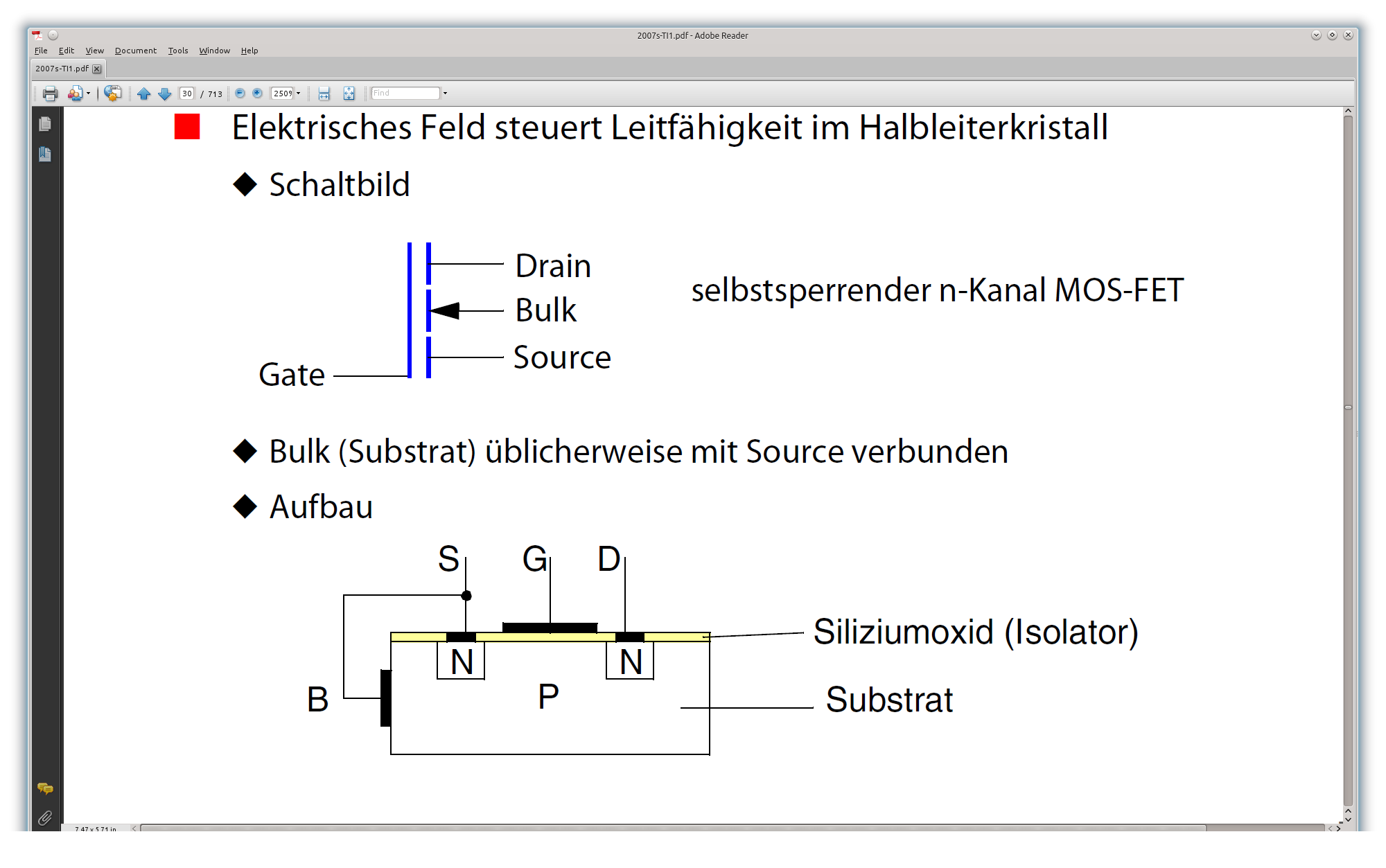 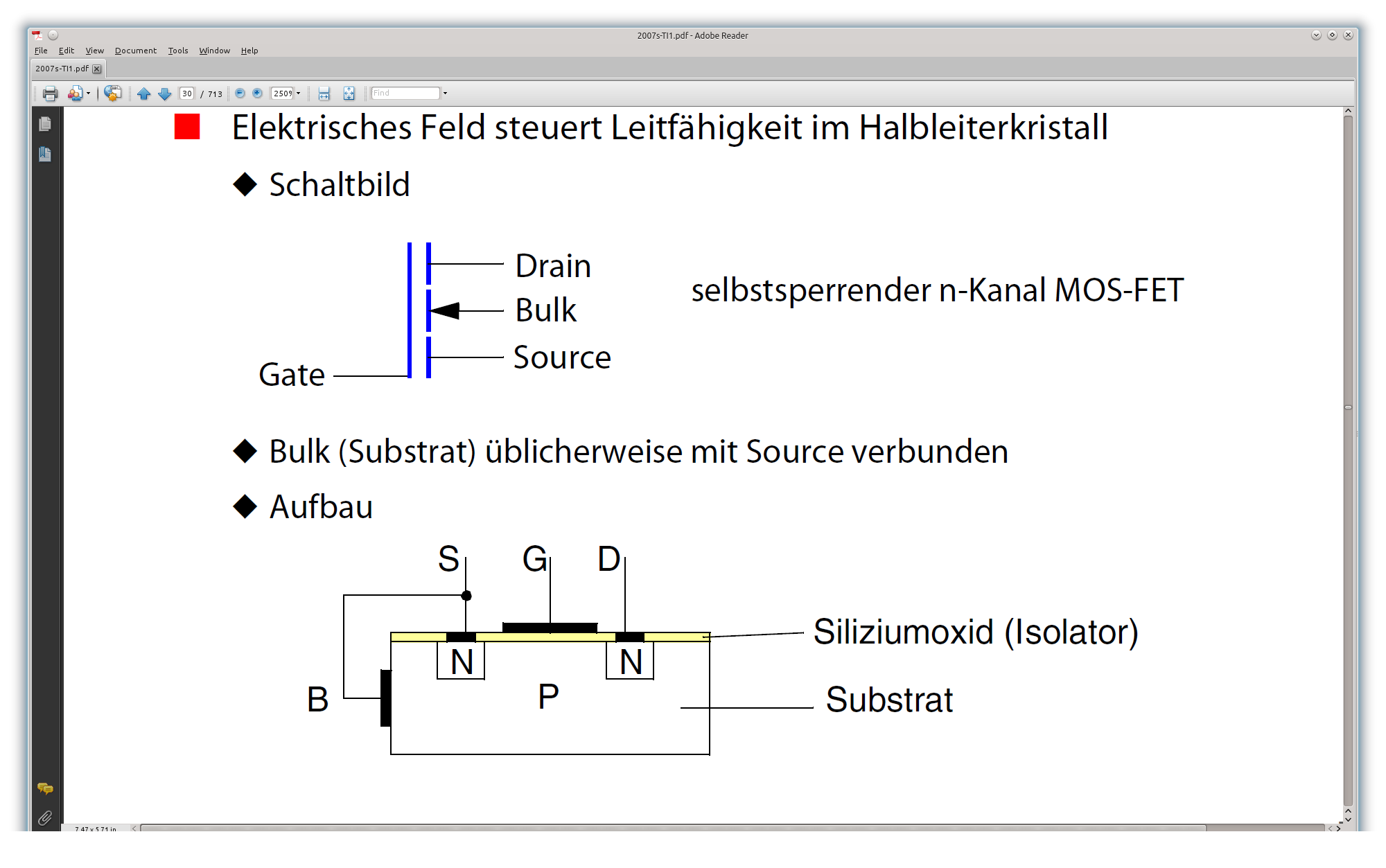 Kanal
© H. Falk | 01.10.2014
4 - Technologische Grundlagen
MOS-Feldeffekttransistor (2)
Funktionsweise
Im Ruhezustand ist Transistor gesperrt: zwischen Drain und Source hoher Widerstand, kein Stromfluss (selbstsperrend)
Positive Spannung zwischen Steuerleitung Gate und Source
Gate, Isolator und Substrat wirken wie ein Kondensator, der aufgeladen wird
Diese Aufladung führt zu einem elektrischen Feld im Substrat
Durch das elektrische Feld wandern Elektronen innerhalb des Substrats in den NP-Grenzbereich und sammeln sich dort an
Ab einer gewissen Schwellenspannung am Gate befinden sich so viele Elektronen im Kanal des Transistors, dass der Kanal N-leitfähig wird
Stromfluss zwischen Source und Drain möglich
© H. Falk | 01.10.2014
4 - Technologische Grundlagen
MOS-Feldeffekttransistor (3)
Vorteil
Elektrisches Feld benötigt keinen Stromfluss (nur Steuerspannung)
Leistungsloser Betrieb
Lediglich Umschalten erfordert Wechsel der Ladungszustände(kostet Energie)
Leistungsaufnahme von Umschaltfrequenz abhängig
© H. Falk | 01.10.2014
4 - Technologische Grundlagen
MOS-Feldeffekttransistor (4)
MOS-FET Varianten
n-Kanal MOS-FET
Selbstsperrend(Gate-Source-Spannung schaltet durch)
Selbstleitend (Gate-Source-Spannung sperrt)


p-Kanal MOS-FET
Selbstsperrend
Selbstleitend
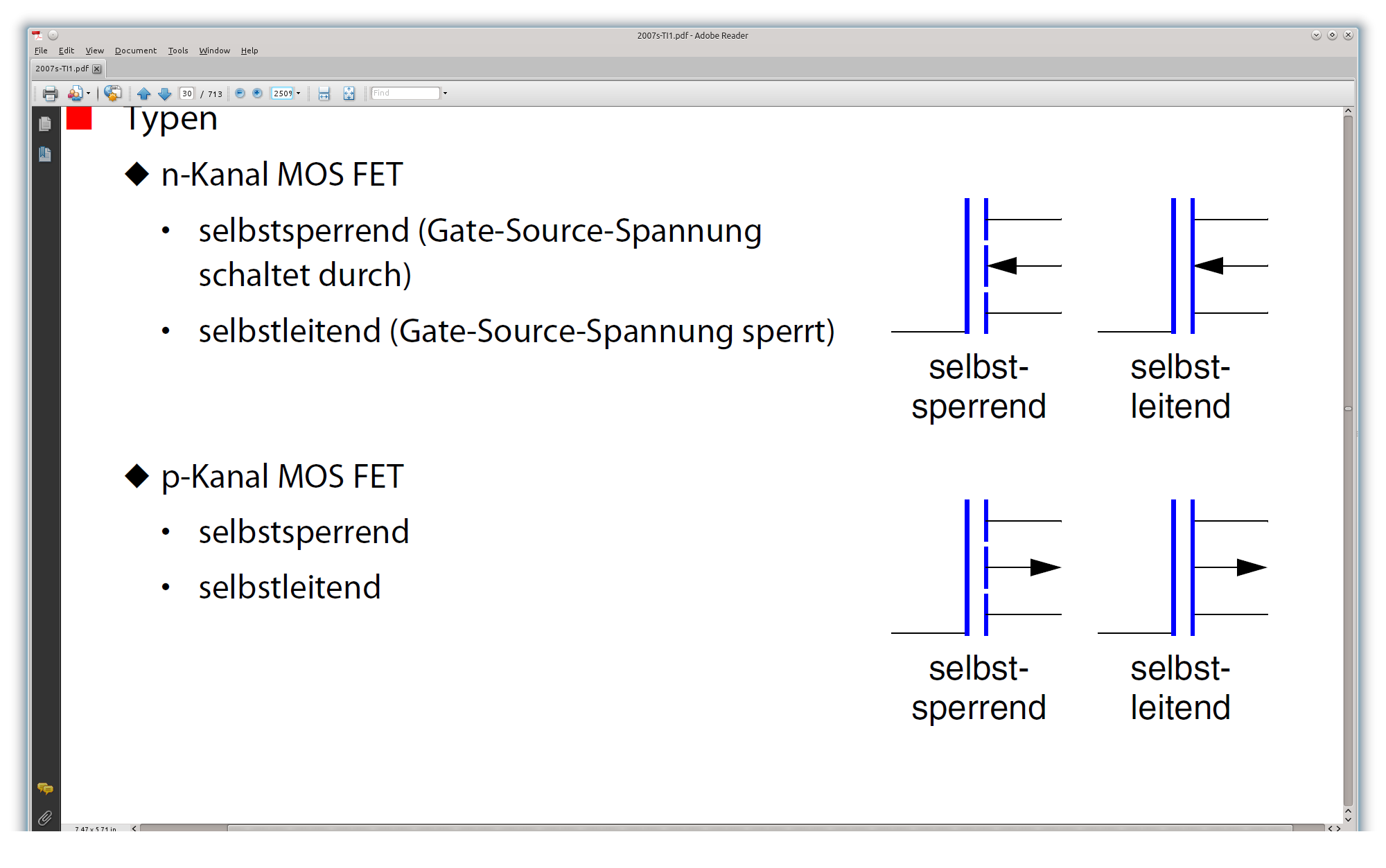 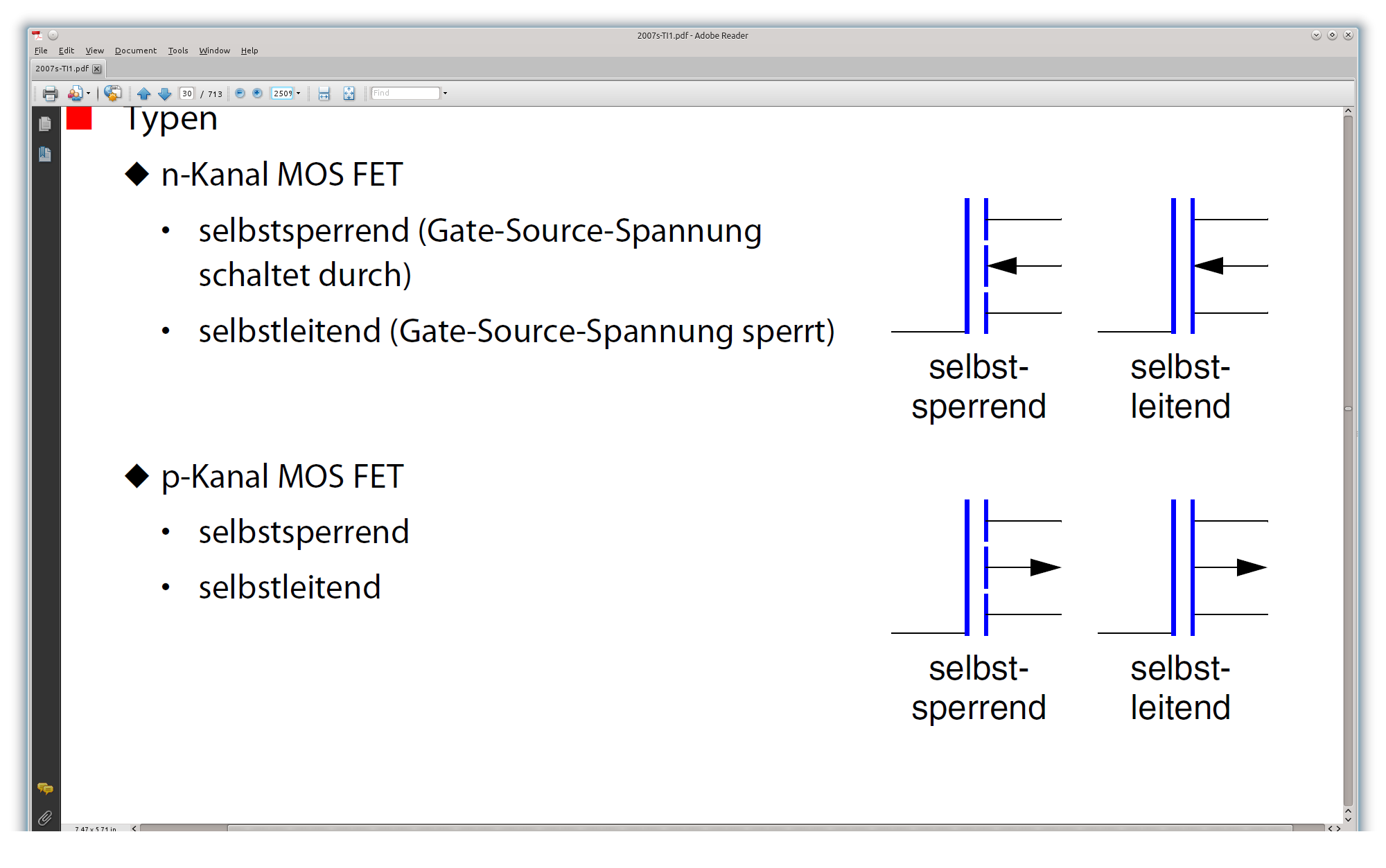 © H. Falk | 01.10.2014
4 - Technologische Grundlagen
[Speaker Notes: PMOS-Transistor:	niedriger Widerstand source/drain		niedrige Gate-Spannung
		hoher Widerstand source/drain		hohe Gate-Spannung
NMOS-Transistor:	hoher Widerstand source/drain		niedrige Gate-Spannung
		niedriger Widerstand source/drain		hohe Gate-Spannung]
CMOS-Schaltung (1)
CMOS (Complementary-symmetry Metal-Oxide-Semiconductor)
Komplementär-symmetrischer MOS-Halbleiter
Bei CMOS werden üblicherweise komplementäre MOS-FETs (d.h. p- und n-Kanal MOS-FETs) symmetrisch miteinander verschaltet

Beispiel: NICHT-Gatter
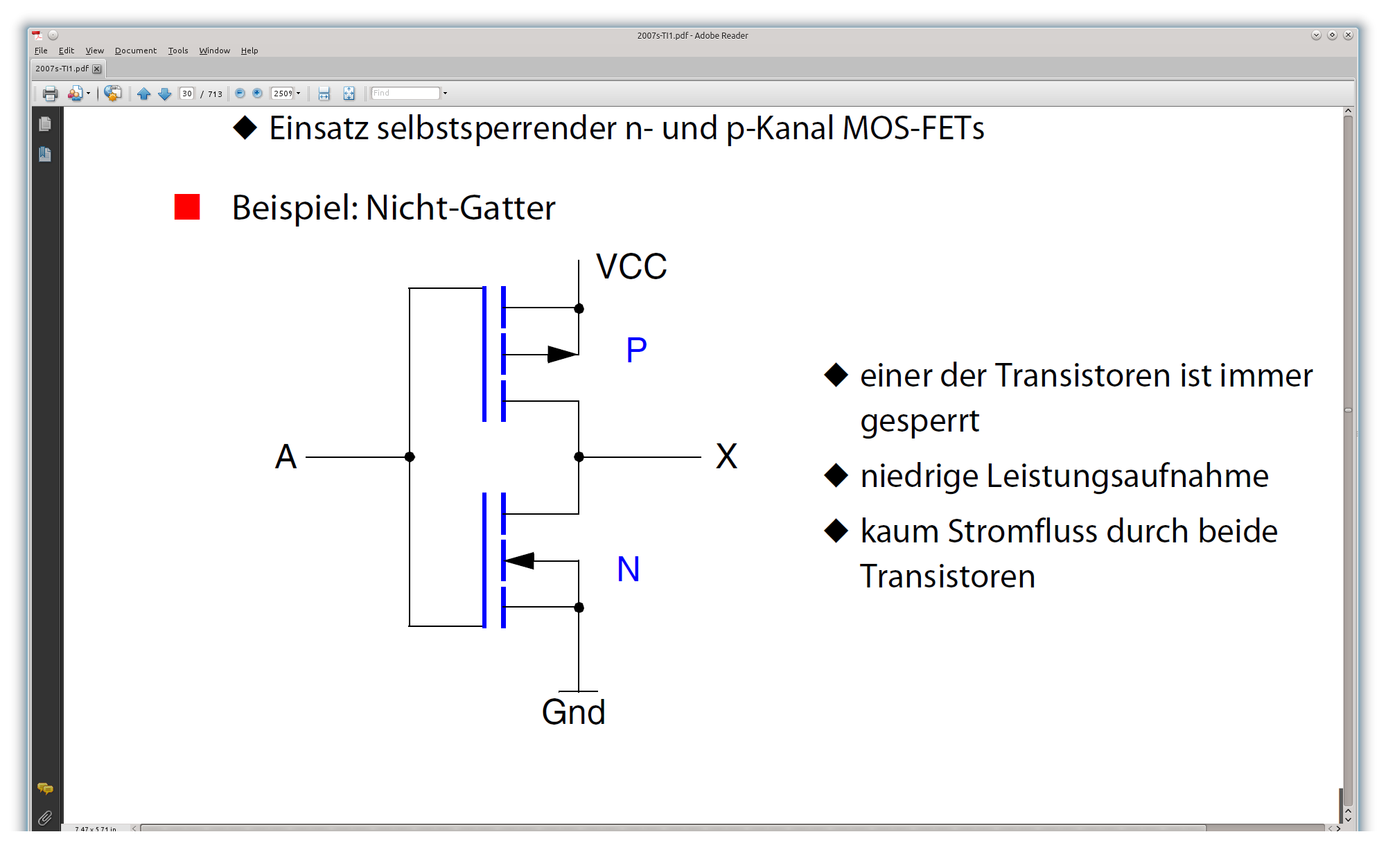 Einer der Transistoren ist immer gesperrt
Niedrige Leistungsaufnahme
Kaum Stromfluss durch beide Transistoren
© H. Falk | 01.10.2014
4 - Technologische Grundlagen
CMOS-Schaltung (2)
Versorgungsspannung
Kann in weiten Grenzen schwanken
TTL-kompatible Pegel möglich
Beispiel







Schaltungen empfindlich gegen Überspannungen (Entladungen)
Schutzschaltungen an den Eingängen integrierter Bausteine
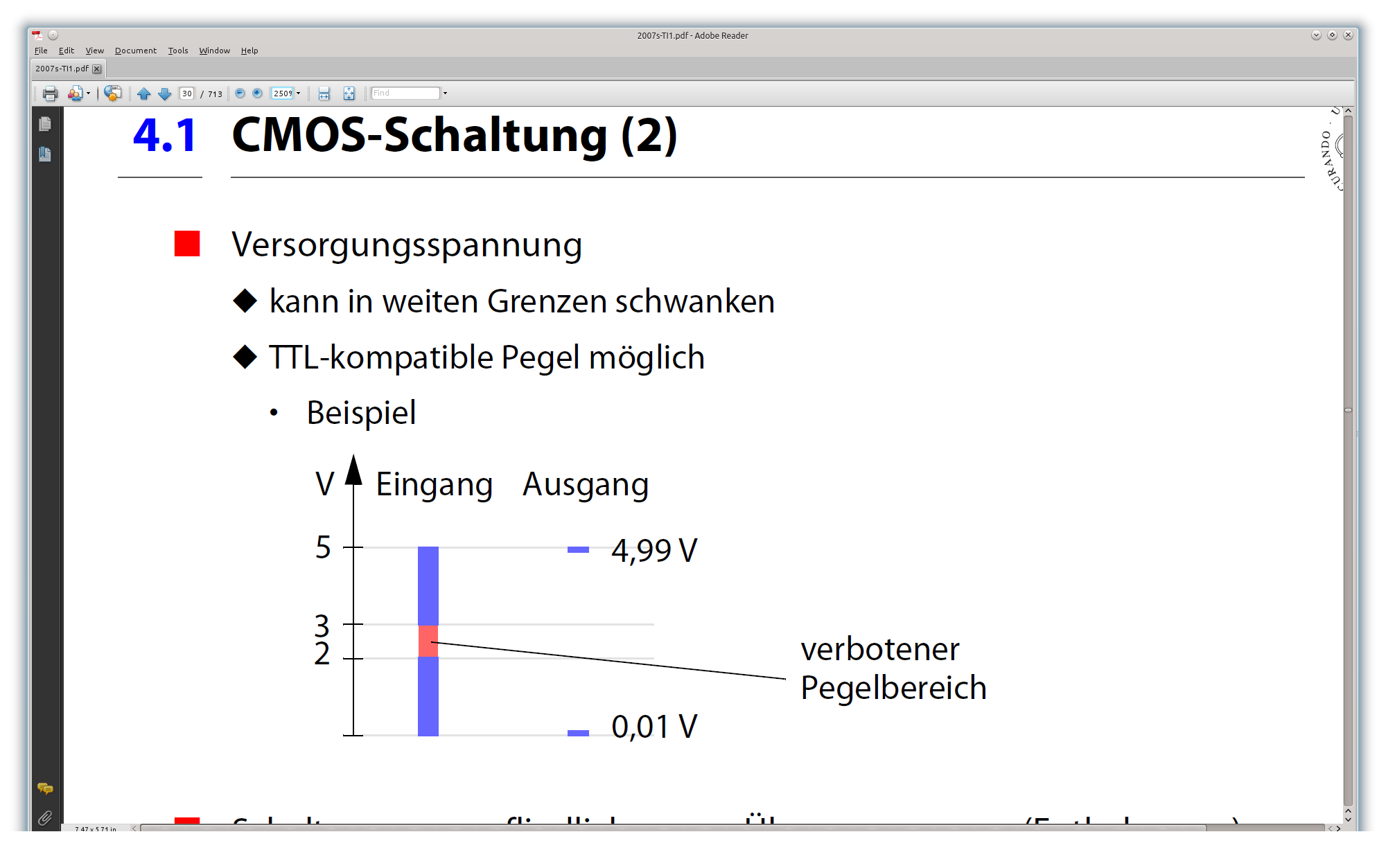 © H. Falk | 01.10.2014
4 - Technologische Grundlagen
Roter Faden
Technologische Grundlagen
Halbleiter-Bauelemente
Halbleiterdiode
Halbleiter
Digitale Diodenschaltungen
Transistor
Aufbau
Digitale Transistorschaltungen
TTL
MOS-Feldeffekttransistor
Aufbau
CMOS-Schaltungen
Programmierbare Logikbausteine
© H. Falk | 01.10.2014
4 - Technologische Grundlagen
Verknüpfung von Schaltungen (1)
Ausgabeleitungen elektronischer Digitalschaltungen
0: geringe Spannung, geringer Stromfluss
1: hohe Spannung, hoher Stromfluss

Ausgang soll sich gelegentlich elektrisch neutral verhalten
Beispiel: Bussystem verbindet Schaltwerke innerhalb eines Rechners







Busleitungen sollen zur Eingabe und zur Ausgabe benutzt werden
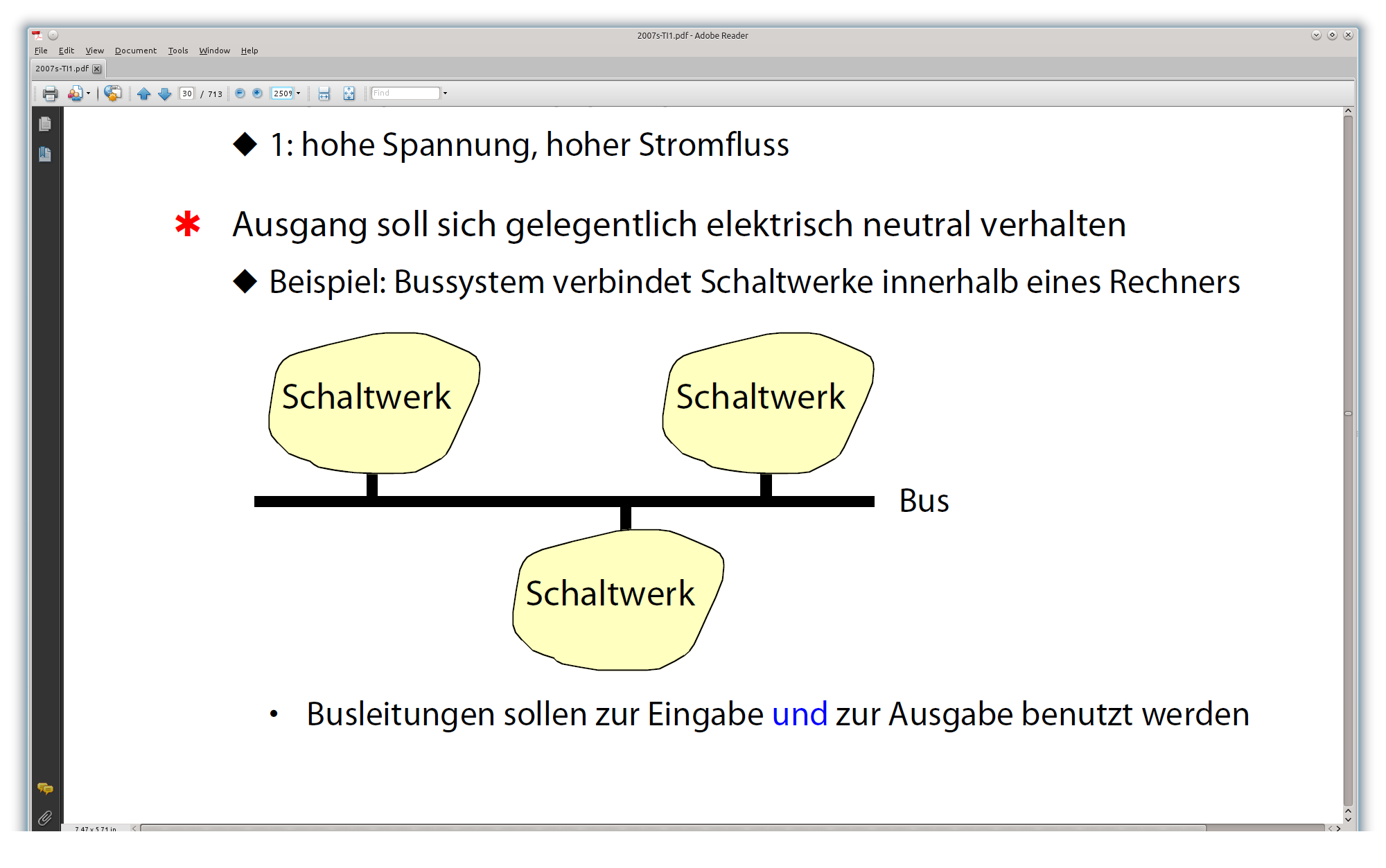 © H. Falk | 01.10.2014
4 - Technologische Grundlagen
Verknüpfung von Schaltungen (2)
Situation







Problem: Zwei Ausgänge auf der selben Leitung
Elektrisch: Kurzschluss je nach Ausgabewert, bzw. Spannungen im verbotenen Bereich
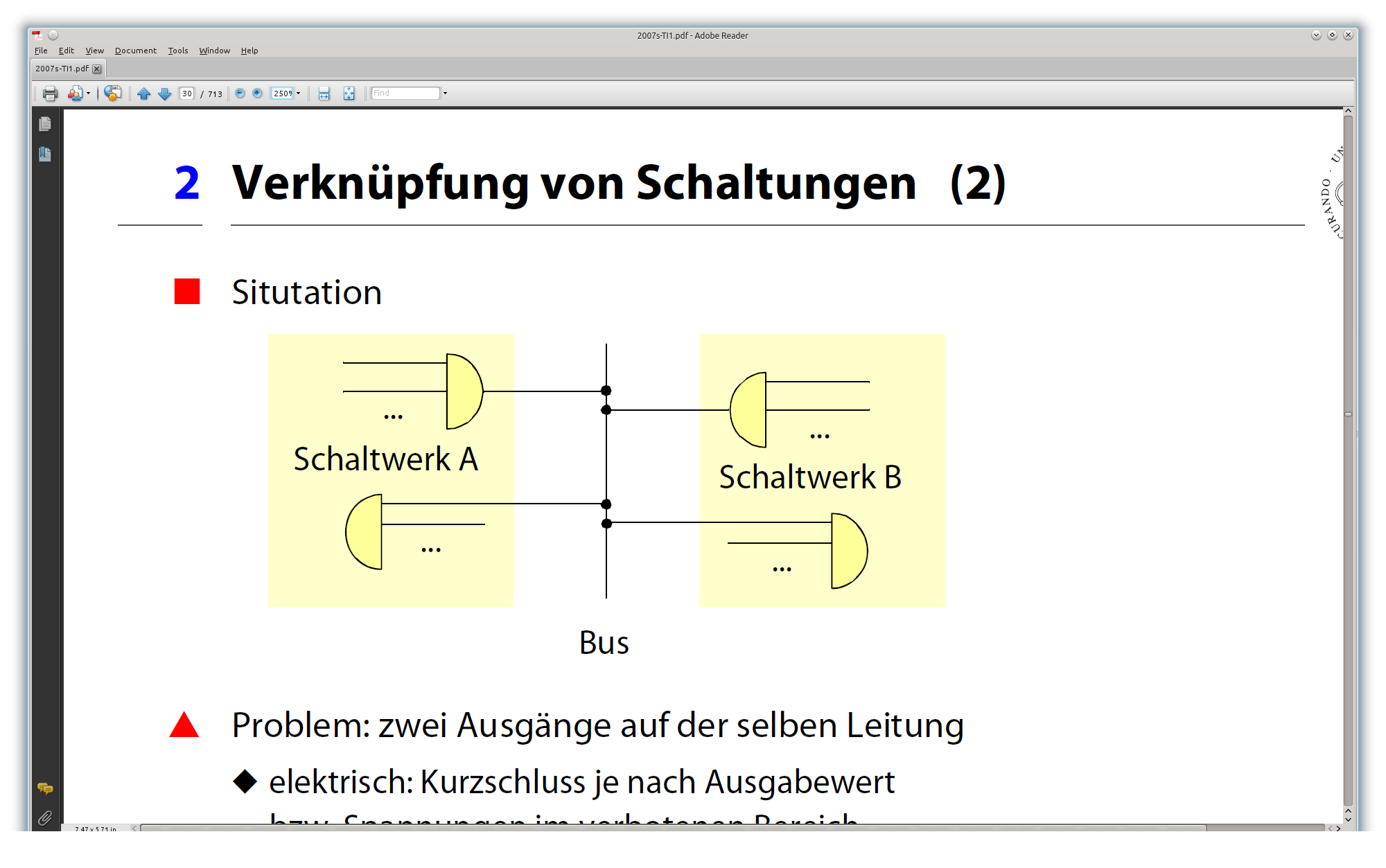 © H. Falk | 01.10.2014
4 - Technologische Grundlagen
Tri-State-Ausgabelogik (1)
Lösung: Tri-State-Puffer

					X = Ausgabe elektrisch neutral
					       (floating, hochohmig)
					E = enable


Tri-State-Puffer auch mit invertiertem E-Eingang gebräuchlich
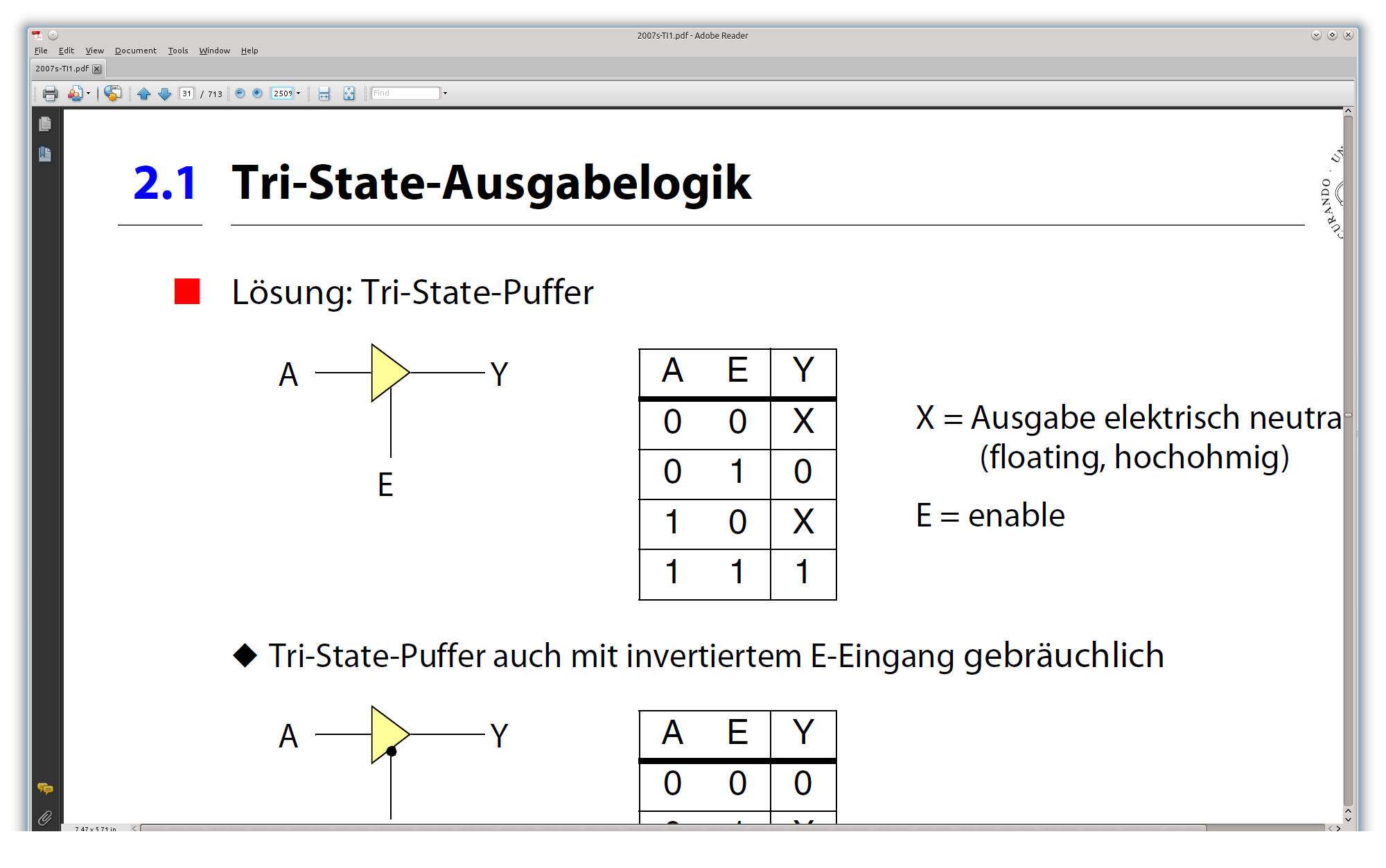 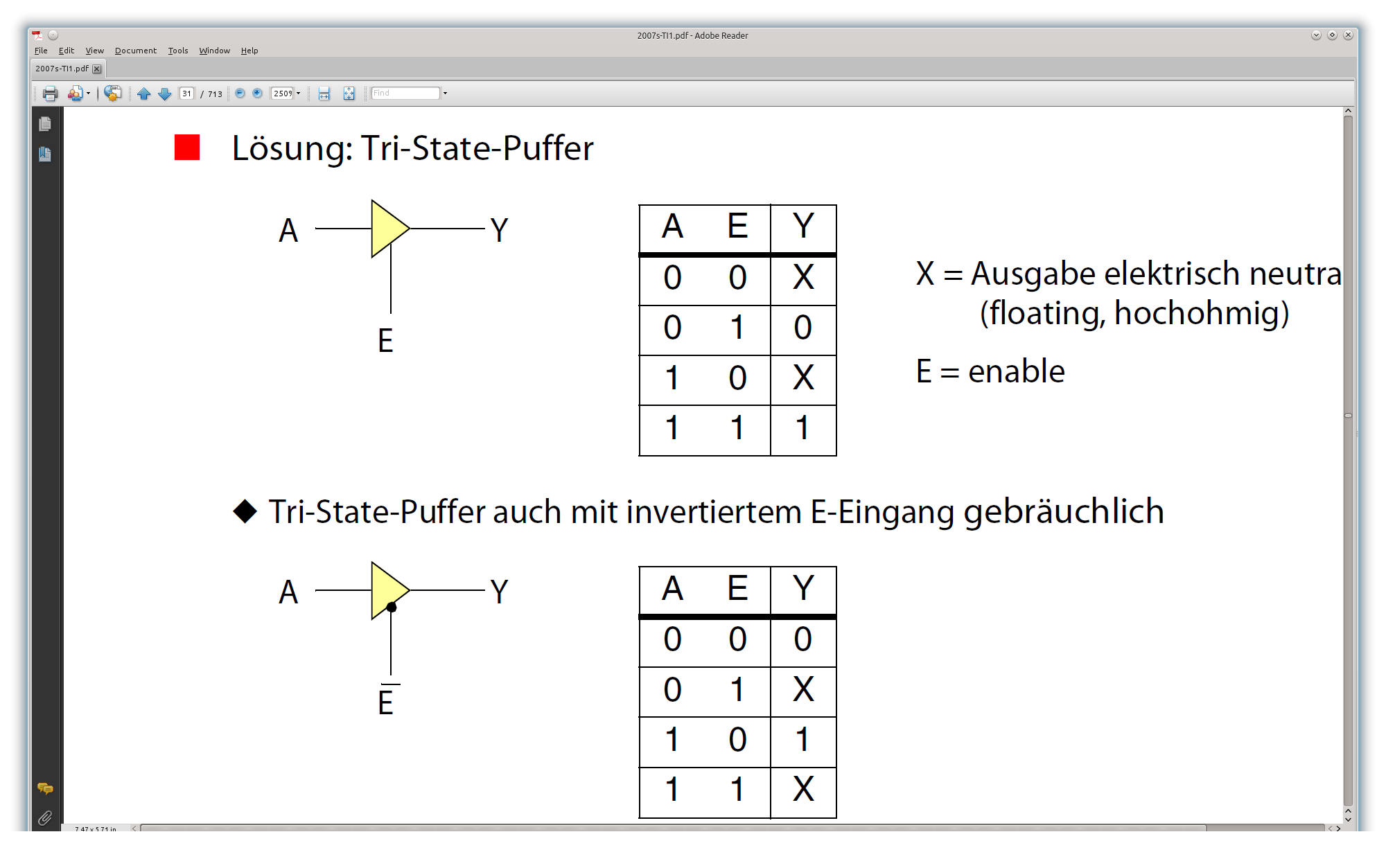 © H. Falk | 01.10.2014
4 - Technologische Grundlagen
Tri-State-Ausgabelogik (2)
Zugang zum Bus nur über Tri-State-Puffer







Schaltwerke können Ausgang jeweils vom Bus nehmen
Bestimmter Datenpfad kann gezielt ausgewählt werden
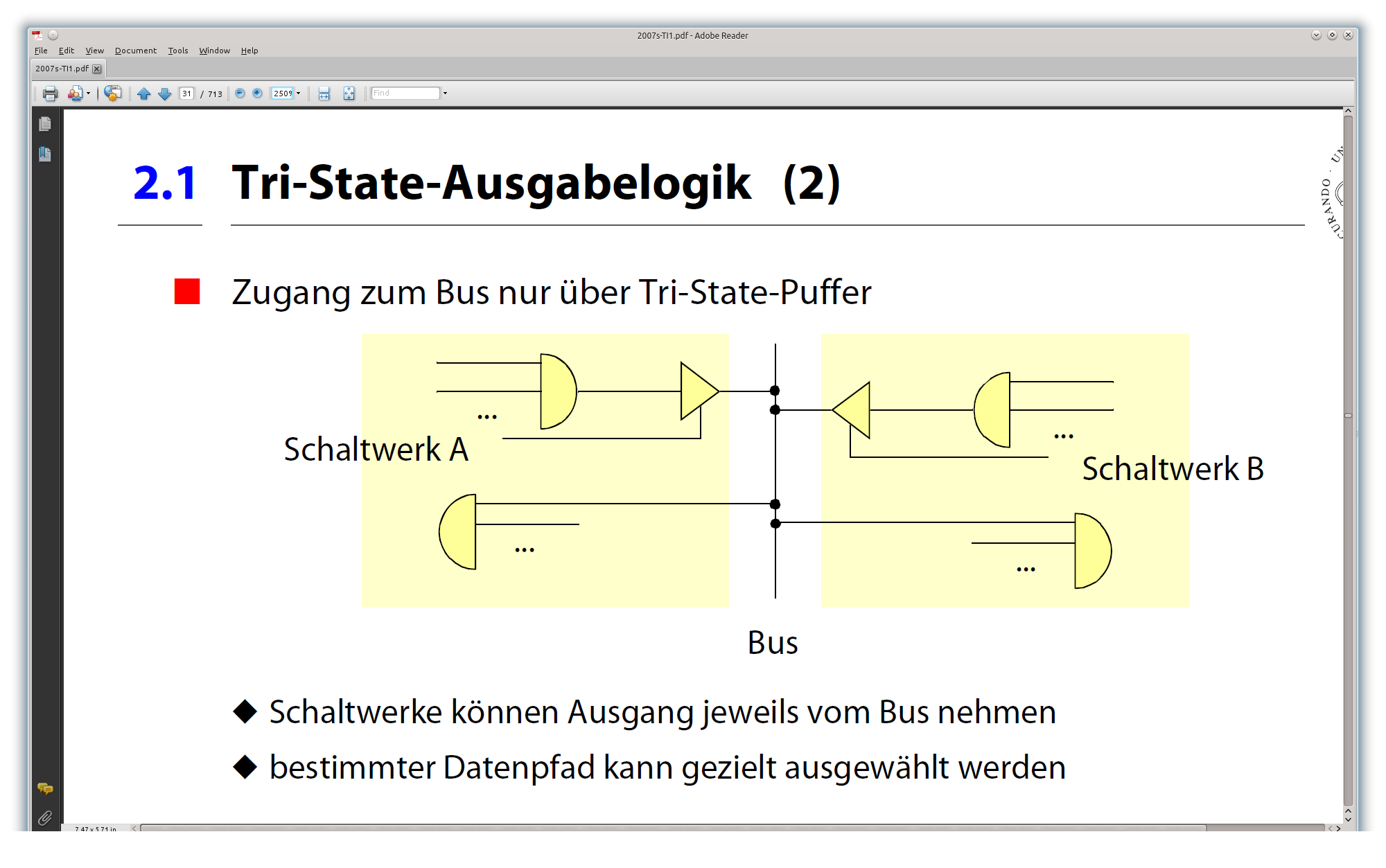 © H. Falk | 01.10.2014
4 - Technologische Grundlagen
Wired-And / Wired-Or-Schaltung (1)
Alternative
Ausnutzen der elektrotechnischen Grundlagen
Kollektor eines Transistors als Ausgang (open collector-Schaltung)
Wired-And
Selbstleitende Transistoren
‚0‘ an einer Basis lässt einen Transistor leiten
Y = ‚0‘
‚1‘ an jeder Basis sperrt alle Transistoren
Y = ‚1‘
VCC
Y
GND
© H. Falk | 01.10.2014
4 - Technologische Grundlagen
Wired-And / Wired-Or-Schaltung (2)
Alternative
Ausnutzen der elektrotechnischen Grundlagen
Kollektor eines Transistors als Ausgang (open collector-Schaltung)
Wired-Or
„Umdrehen“ eines Wired-And
Selbstsperrende Transistoren
‚1‘ an einer Basis lässt einen Transistor leiten
Y = ‚1‘
‚0‘ an jeder Basis sperrt alle Transistoren
Y = ‚0‘
VCC
Y
GND
© H. Falk | 01.10.2014
4 - Technologische Grundlagen
ROM / PROM (1)
Read-Only Memory (ROM)
Festwertspeicher
Werte bei der Herstellung festgelegt

Programmable Read-Only Memory (PROM)
Festwertspeicher
Einmalig durch Anwender programmierbar

Simple Programmable Logic Devices (SPLD)
ROM und PROM gehören beide zur Familie der SPLDs
Einfache programmierbare Logikbausteine
© H. Falk | 01.10.2014
4 - Technologische Grundlagen
ROM / PROM (2)
Funktionsweise
Adressleitungen selektieren Speicherzelle
Inhalt an Ausgabeleitung abgreifbar

Beispiel: 8 x 4 Bit ROM
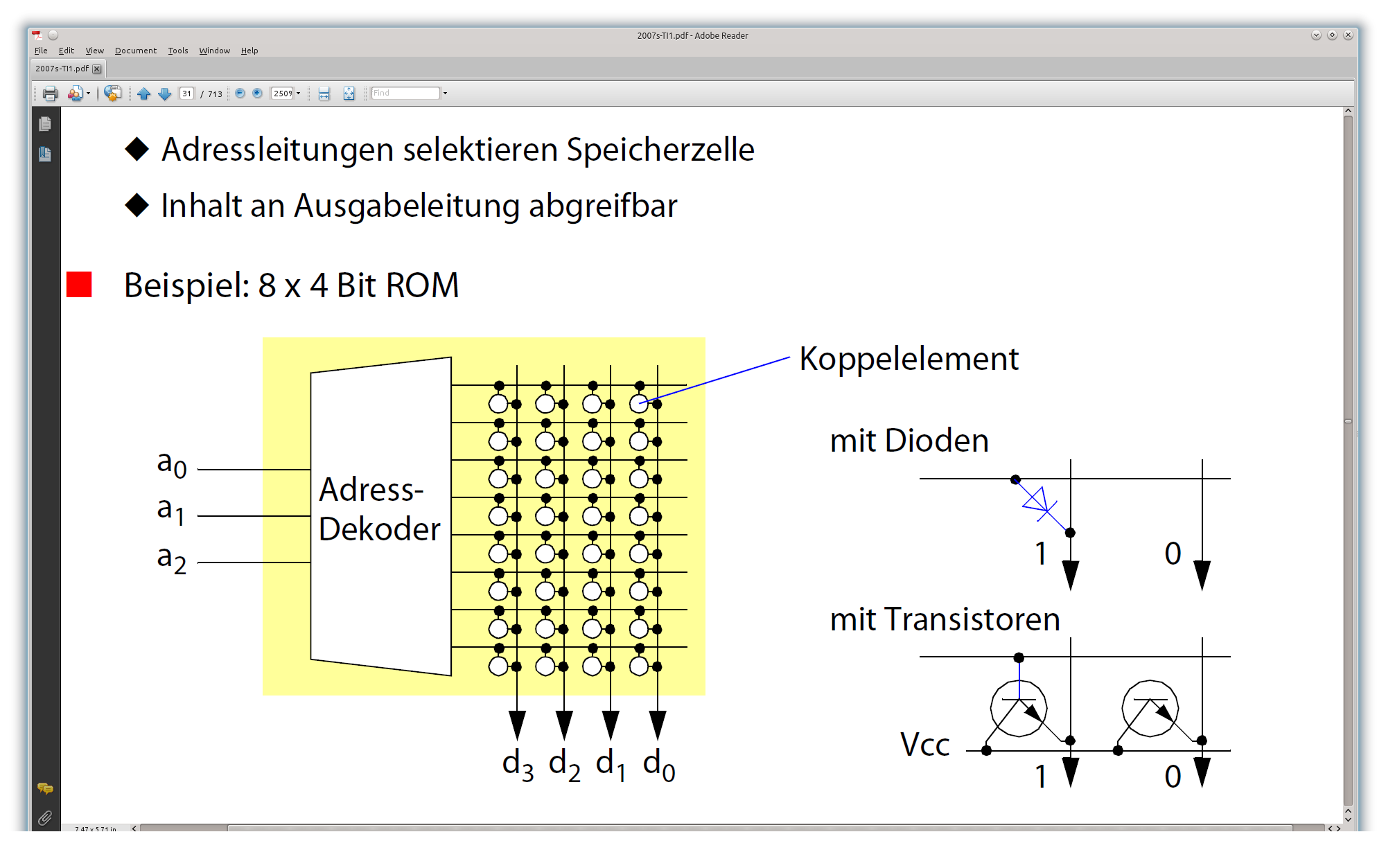 © H. Falk | 01.10.2014
4 - Technologische Grundlagen
ROM / PROM (3)
Beispiel: 8 x 4 Bit ROM
Einsatz von Sicherungen
Programmiervorgang zerstört u.U. Sicherungen

Koppelelemente für PROMs
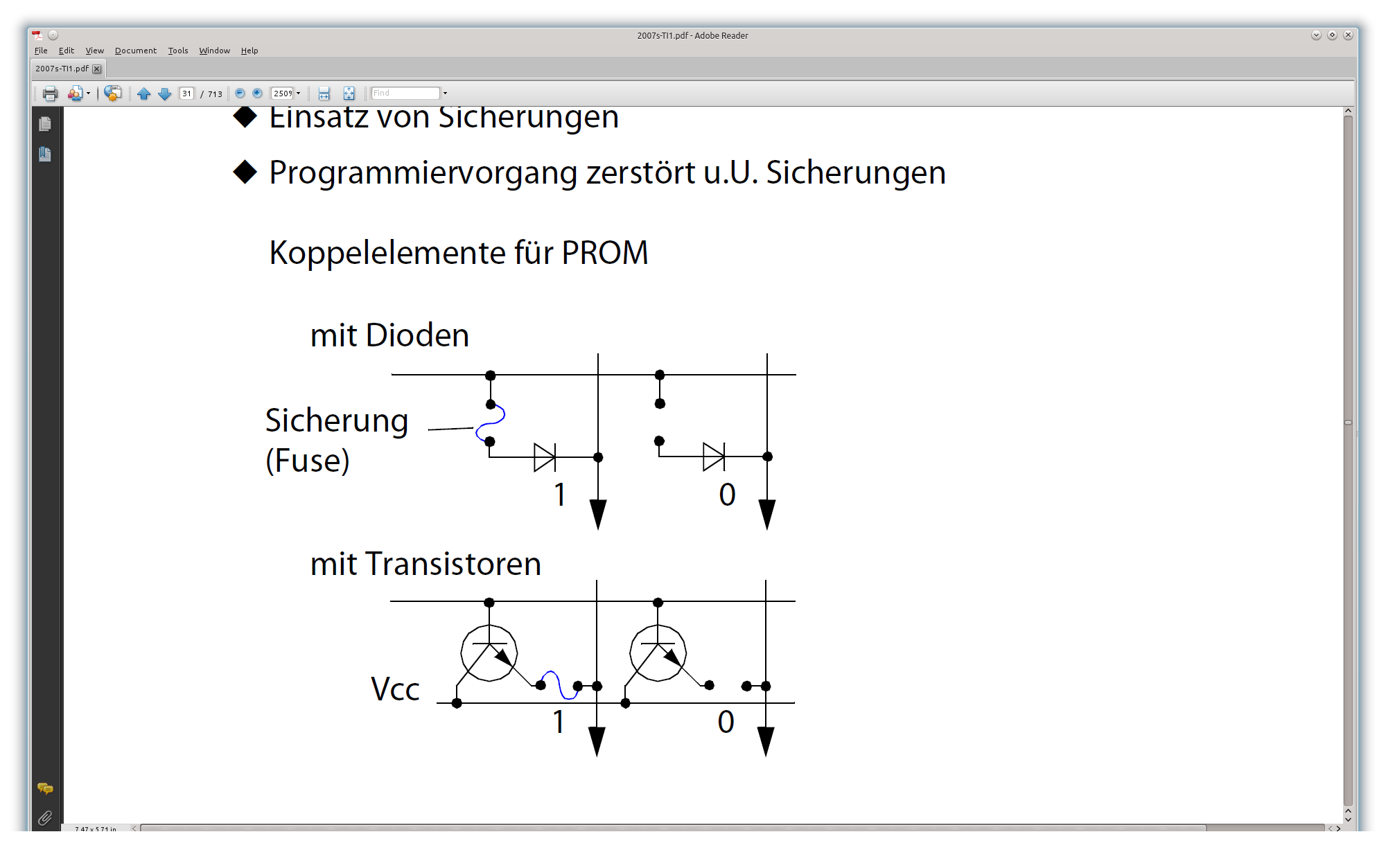 © H. Falk | 01.10.2014
4 - Technologische Grundlagen
EPROM / EEPROM / Flash
Erasable Programmable Read-Only Memory (EPROM)
Festwertspeicher
Elektrisch programmierbar (durch Überspannungen)
Durch UV-Bestrahlung löschbar

Electrically Erasable Programmable Read-Only Memory (EEPROM)
Festwertspeicher
Elektrisch programmierbar
Elektrisch löschbar

Flash-Speicher
Festwertspeicher
Ähnlich EEPROM, aber geringere Größe
Nur blockweise programmier- und löschbar
© H. Falk | 01.10.2014
4 - Technologische Grundlagen
PROM als Schaltnetz (1)
Schematische Darstellung eines PROMs
Adressdecodierer als feste UND-Matrix(Minterme über Adressleitungen)
Koppelelemente als programmierbareODER-Matrix
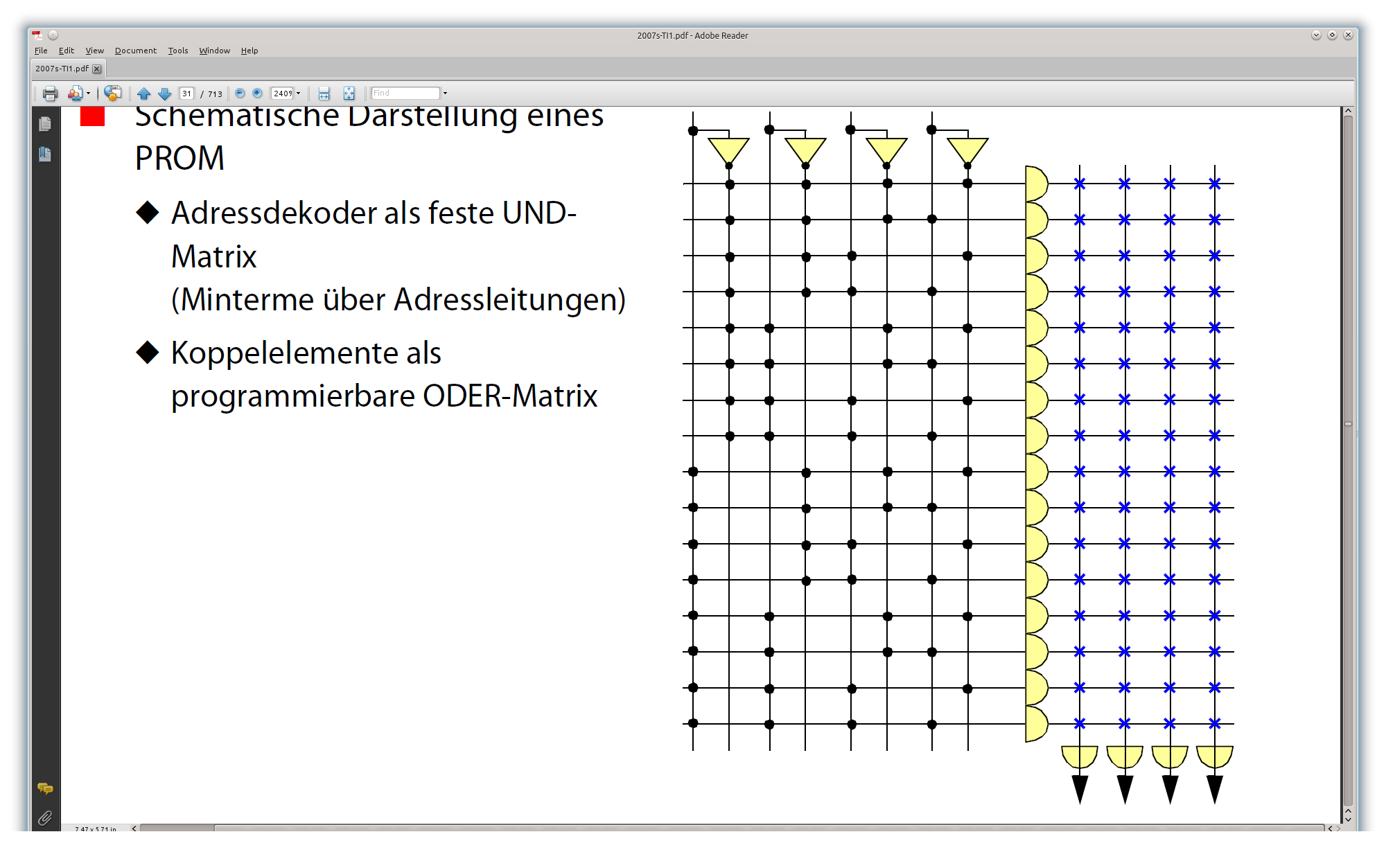 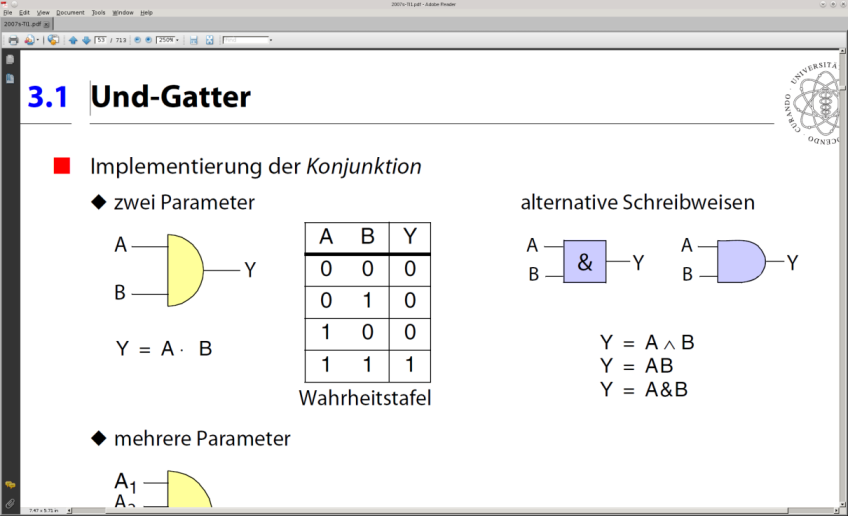 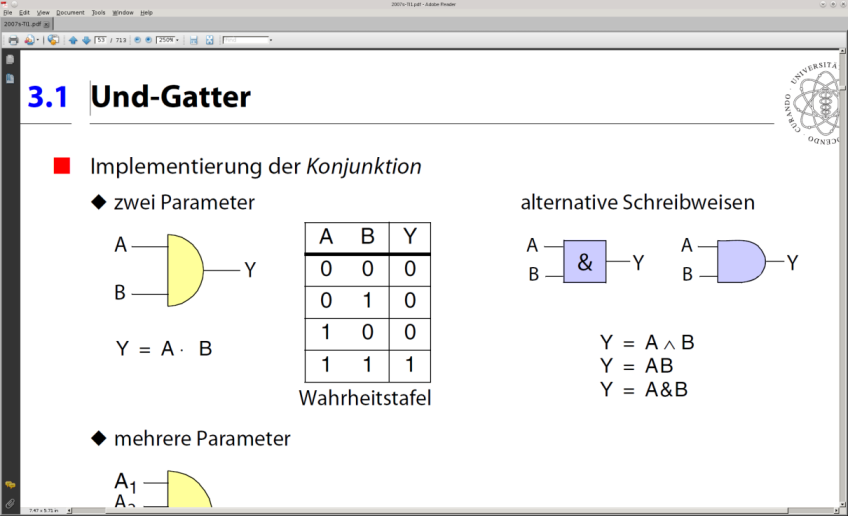 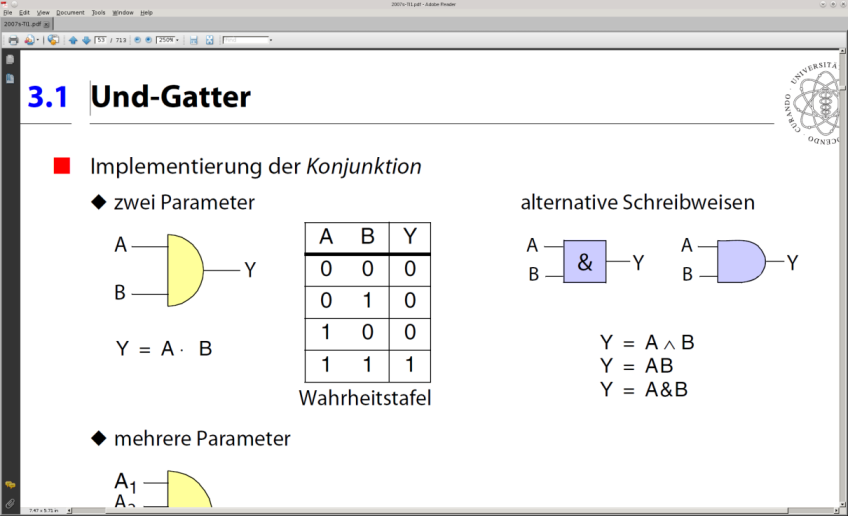 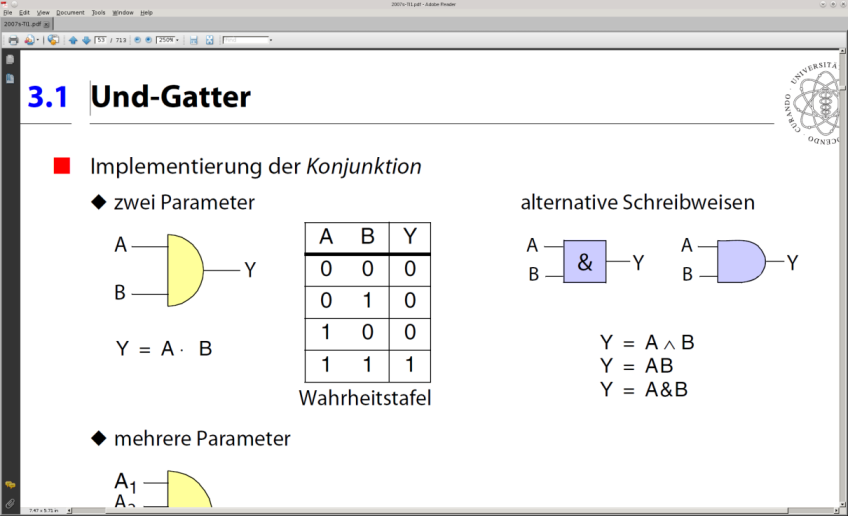 © H. Falk | 01.10.2014
4 - Technologische Grundlagen
PROM als Schaltnetz (2)
PROM kann Schaltfunktion implementieren
Wahrheitstabelle in Hardware abgebildet
PROM mit 2m Worten à n Bits kann n Schaltfunktionen mit je m Eingängen realisieren
Keine Minimierung
Pro Wertekombination der Eingänge wird ein Ergebnis direkt programmiert

Beispiel: 2x2-Multiplizierer
Wahrheitstabelle: siehe Kapitel 2, Folie 75
Werte in PROM „brennen“
© H. Falk | 01.10.2014
4 - Technologische Grundlagen
PAL (1)
Programmable Array Logic (PAL)
Frei programmierbare UND-Matrix
Feste ODER-Matrix
Anzahl der UND-Gatter proODER-Gatter fixiert
Kann jede minimierte Schaltfunktionrealisieren
Voraussetzung: Anzahl derProduktterme pro Schaltfunktionklein genug
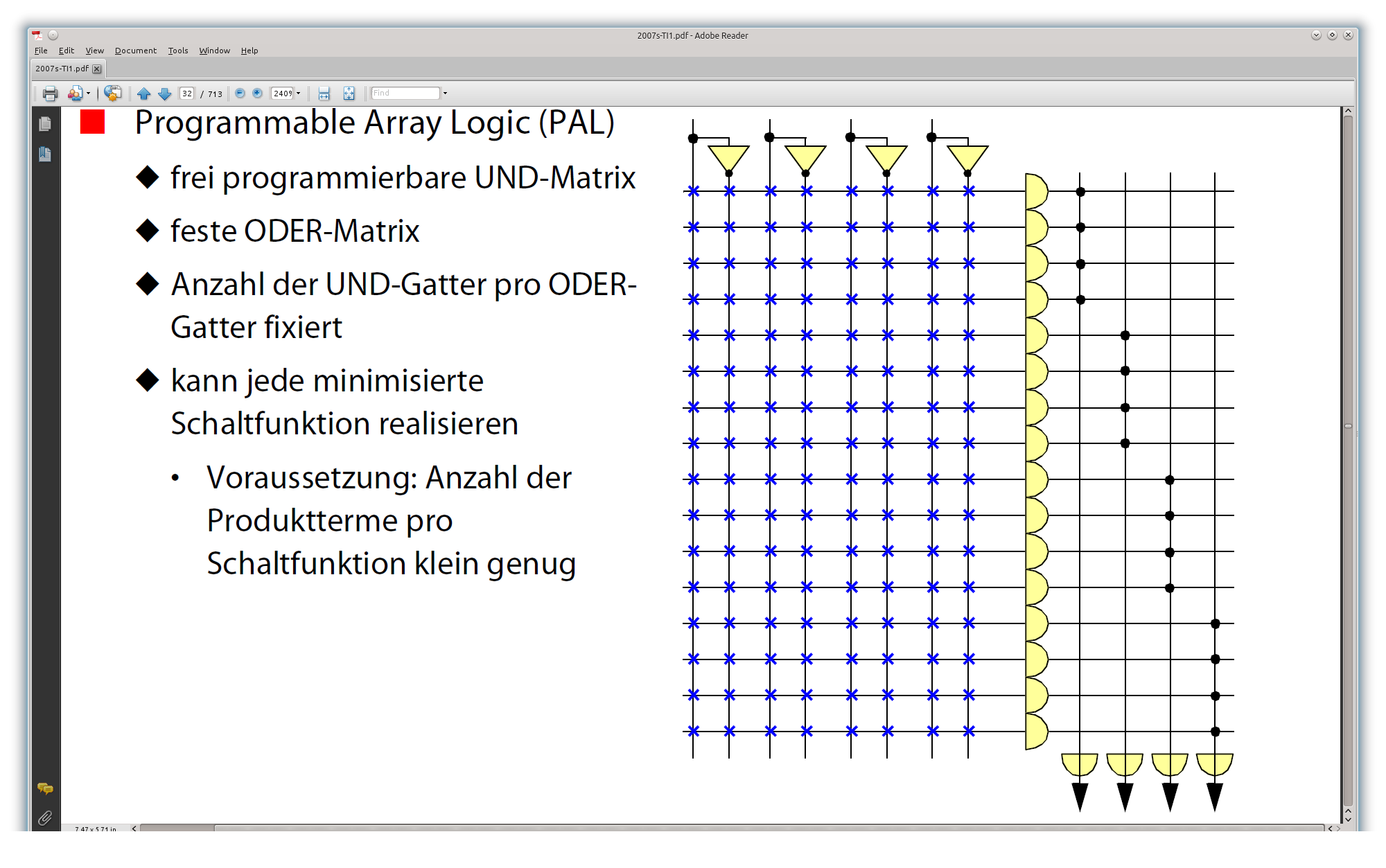 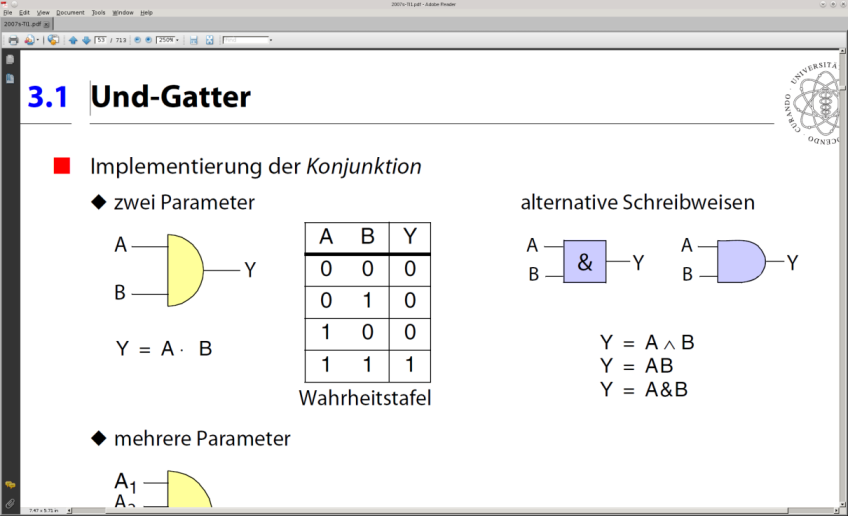 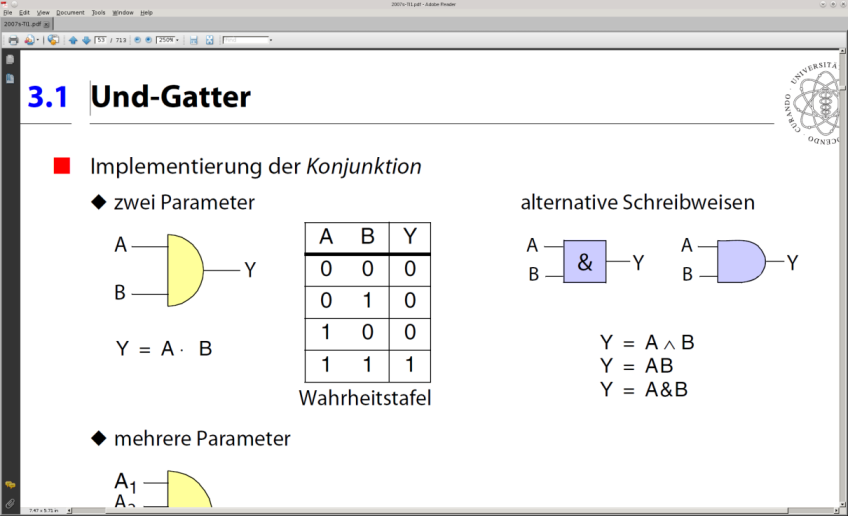 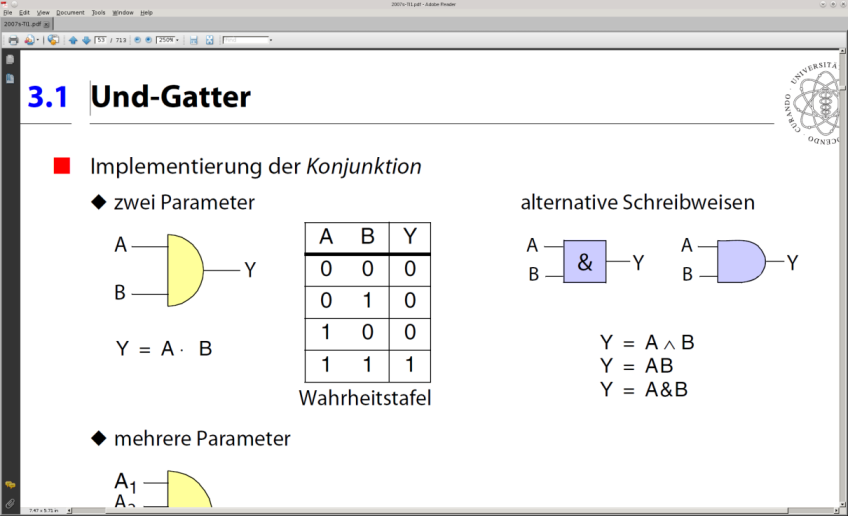 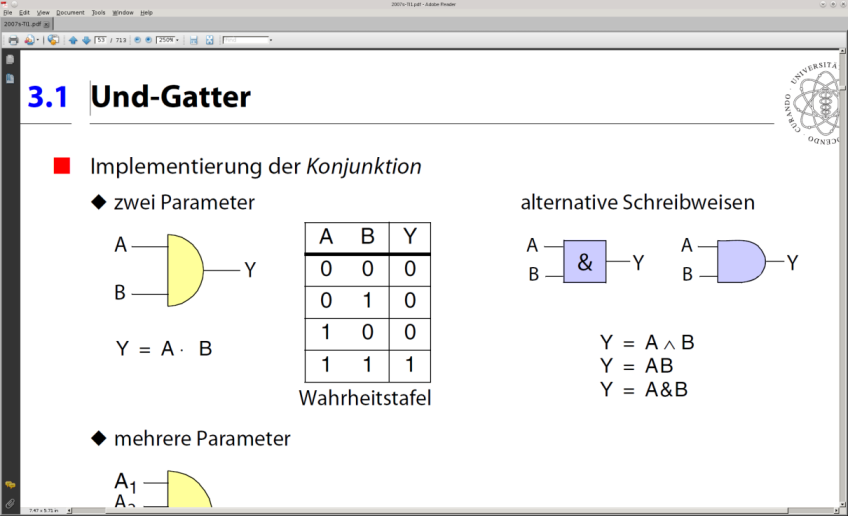 © H. Falk | 01.10.2014
4 - Technologische Grundlagen
PAL (2)
Begriff „PAL“
Eingetragenes Warenzeichen der Firma AMD bzw. Lattice
PAL ≠ „Problem Anderer Leute“	;-)

Technik
Ursprünglich in TTL-, später auch in CMOS-Technik
Ursprünglich einmalig programmierbar
Heute zum Teil auch löschbare Varianten

Varianten
Normaler oder invertierter Ausgang
Flip-Flops an den Ausgängen
Getaktete oder ungetaktete Flip-Flops
Rückkopplung der Ausgänge als interne Eingänge
Tri-State-Ausgänge
© H. Falk | 01.10.2014
4 - Technologische Grundlagen
GAL (1)
Generic Array Logic (GAL)
Funktionsweise wie PAL, jedoch flexible Ausgabelogik
Beispiel: Output Logic Macro Cell (OLMC)
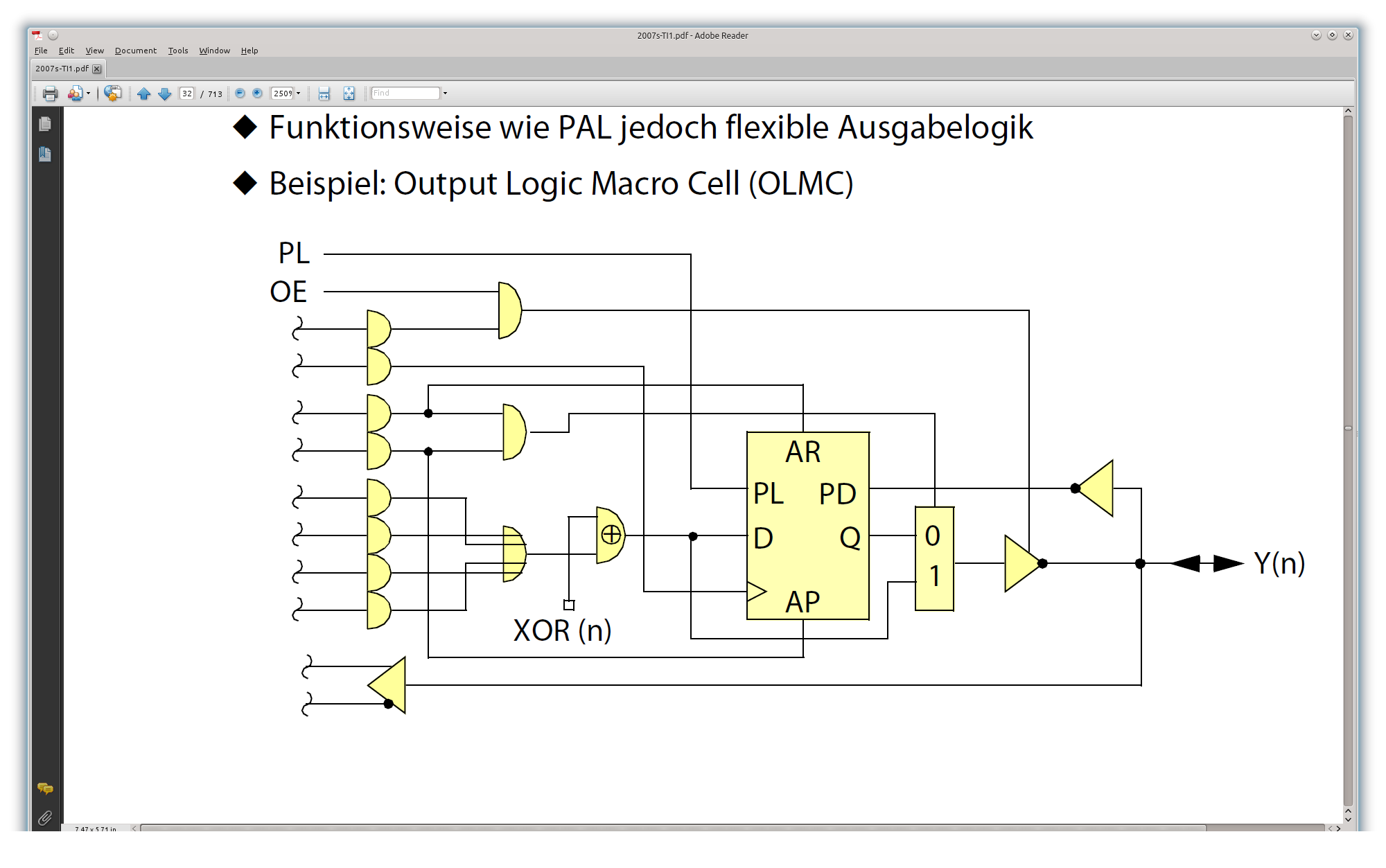 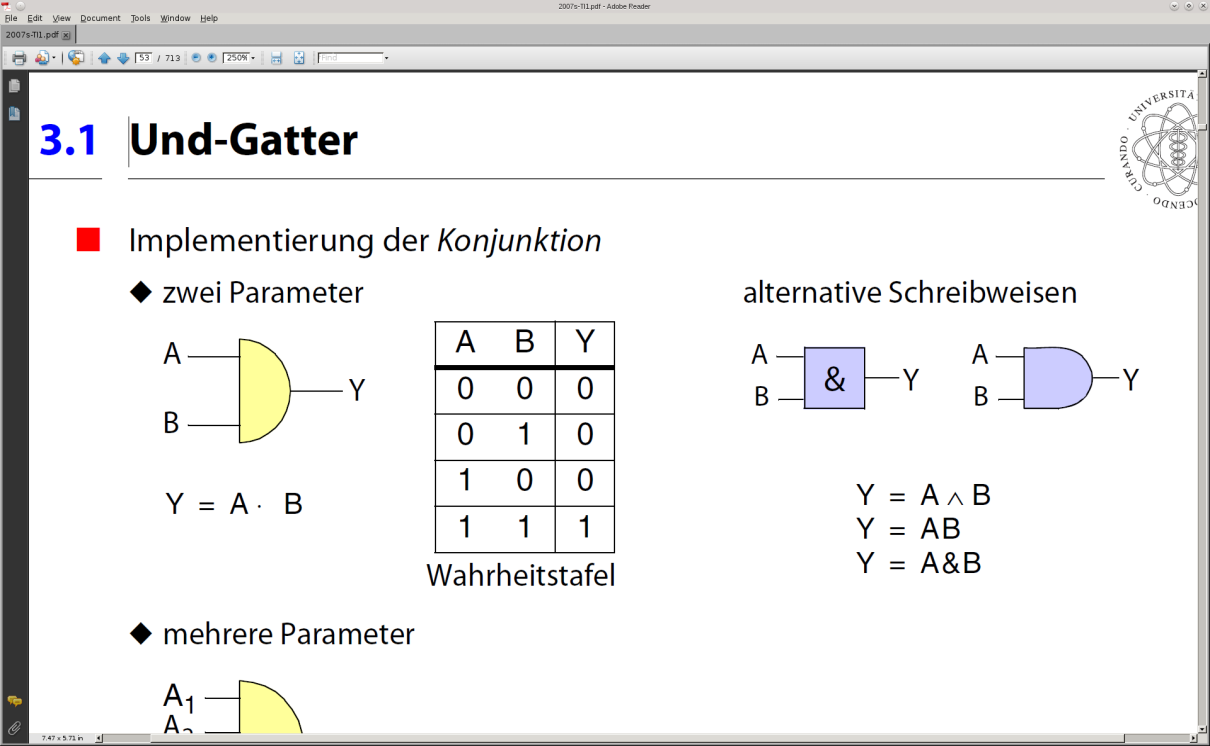 © H. Falk | 01.10.2014
4 - Technologische Grundlagen
GAL (2)
Generic Array Logic (GAL)
Funktionsweise wie PAL, jedoch flexible Ausgabelogik
Beispiel: Output Logic Macro Cell (OLMC)
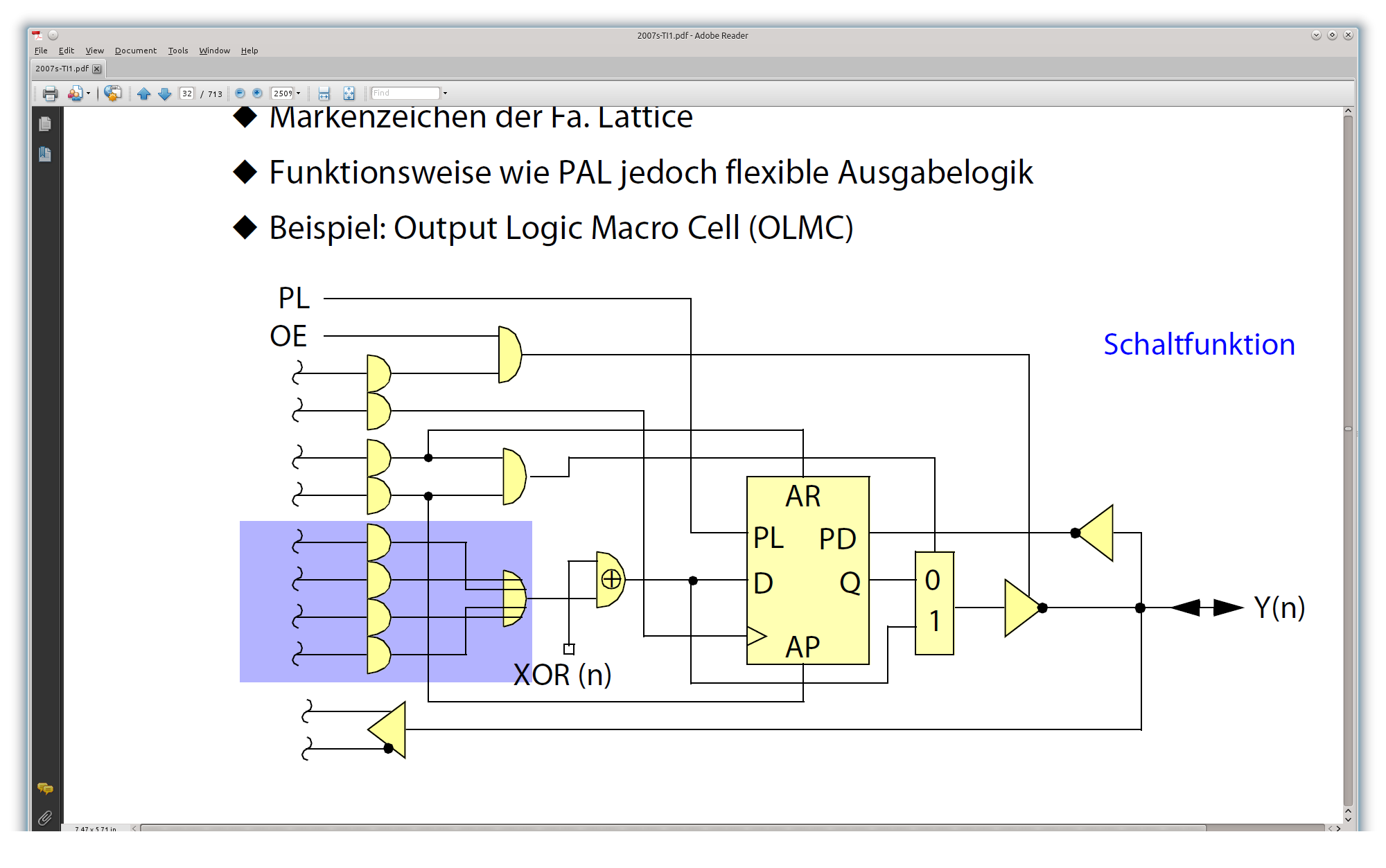 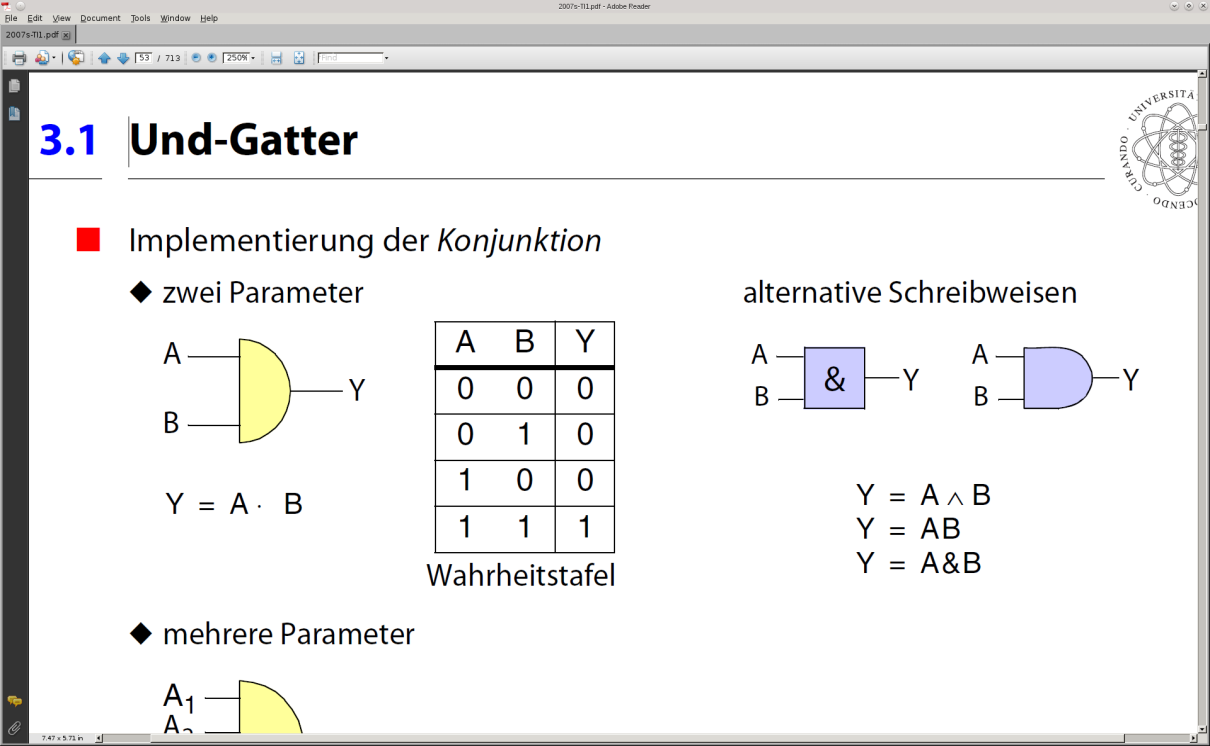 © H. Falk | 01.10.2014
4 - Technologische Grundlagen
GAL (3)
Generic Array Logic (GAL)
Funktionsweise wie PAL, jedoch flexible Ausgabelogik
Beispiel: Output Logic Macro Cell (OLMC)
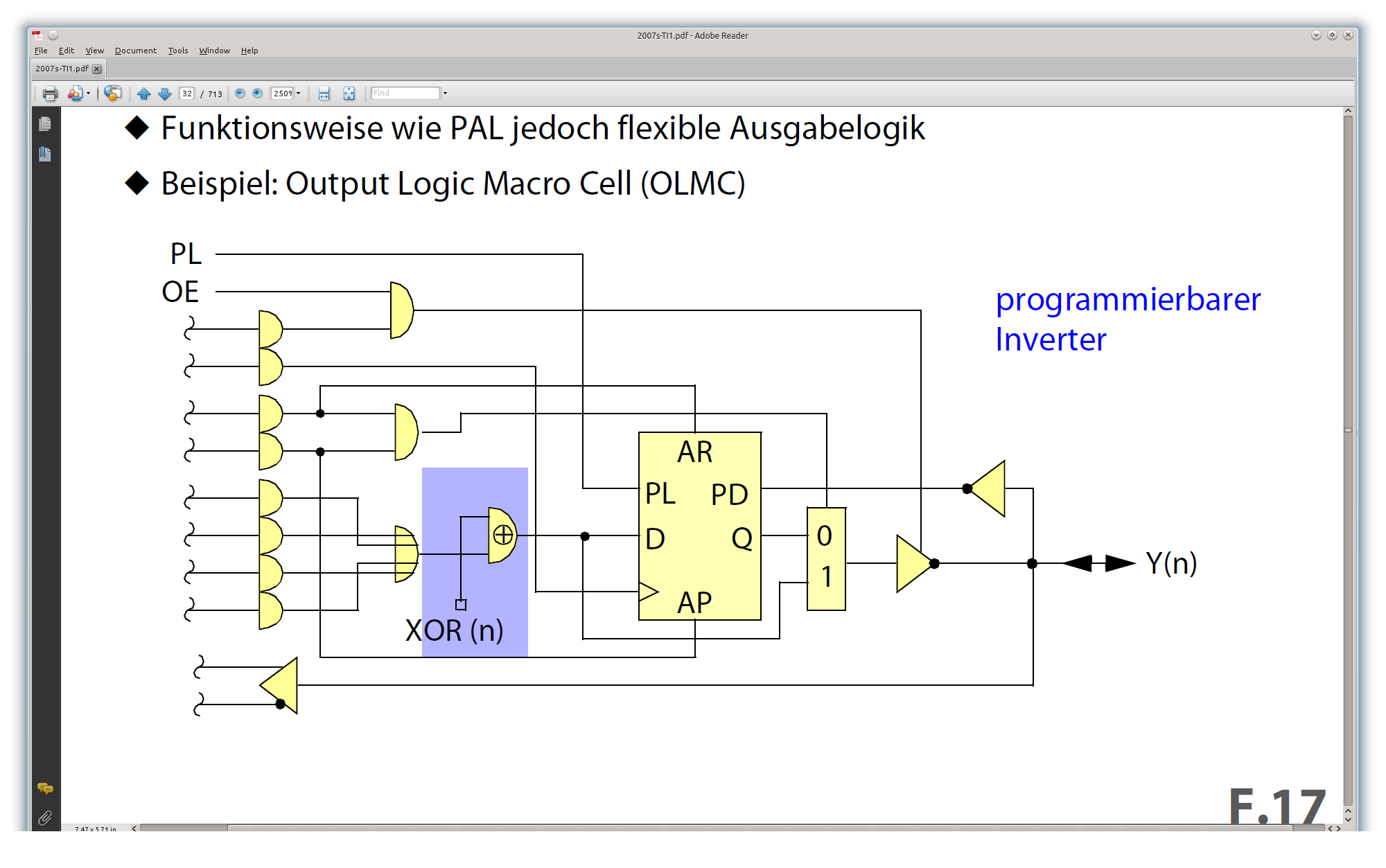 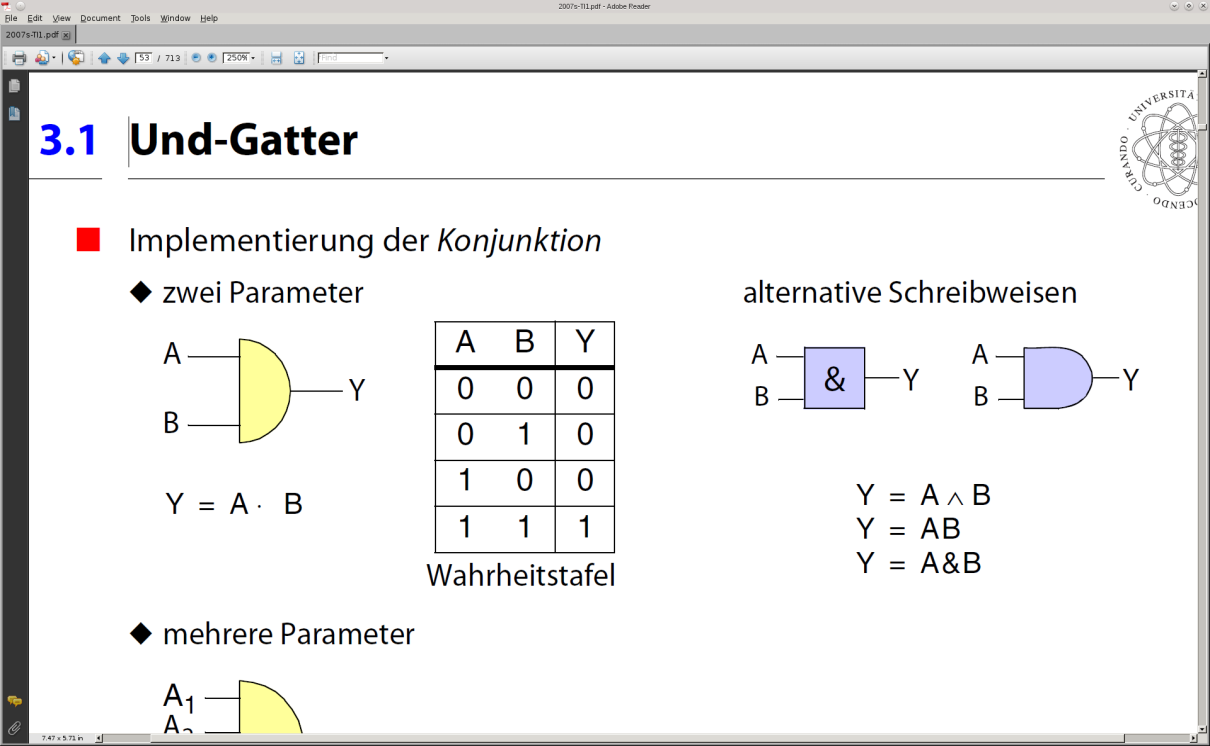 © H. Falk | 01.10.2014
4 - Technologische Grundlagen
GAL (4)
Generic Array Logic (GAL)
Funktionsweise wie PAL, jedoch flexible Ausgabelogik
Beispiel: Output Logic Macro Cell (OLMC)
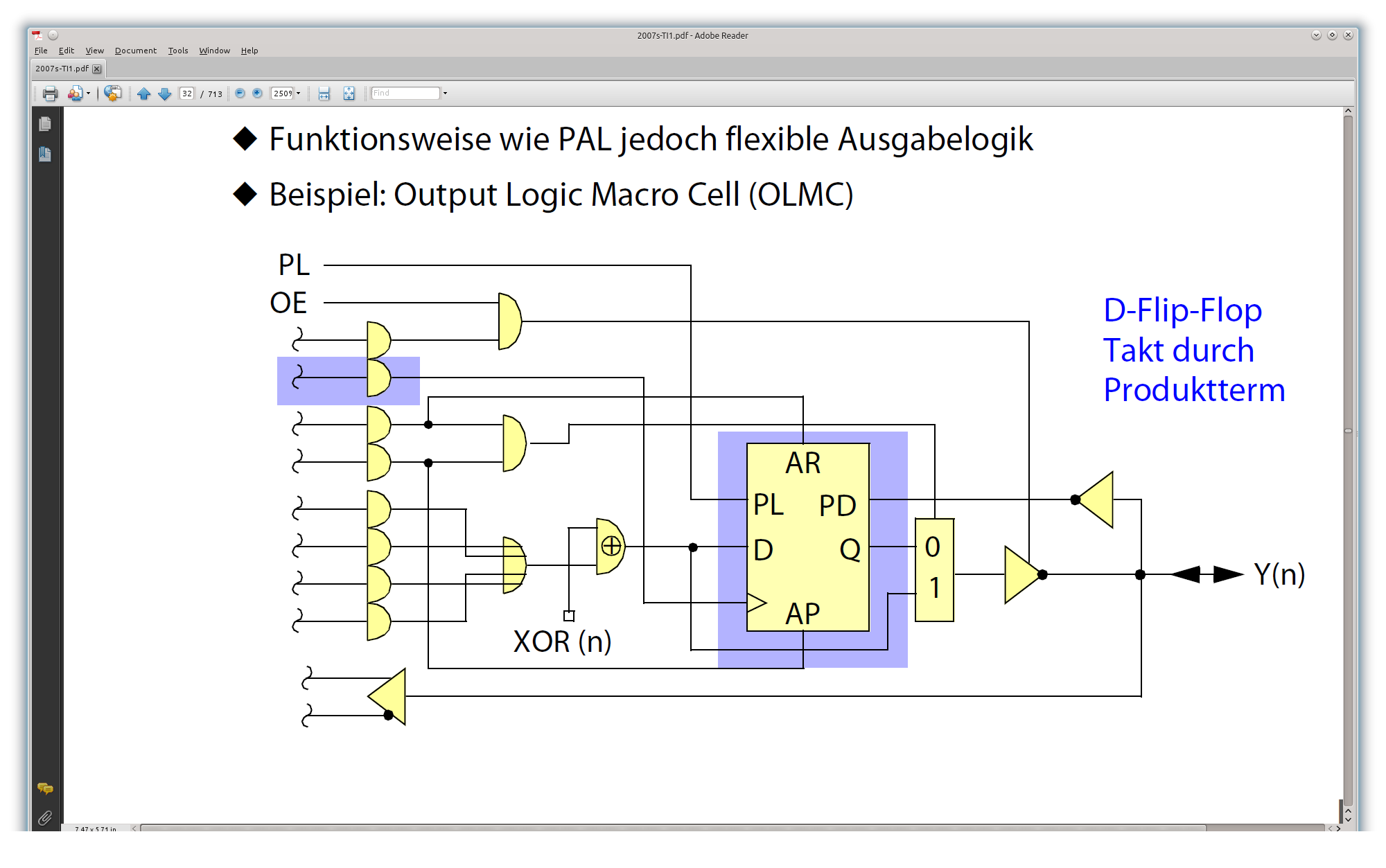 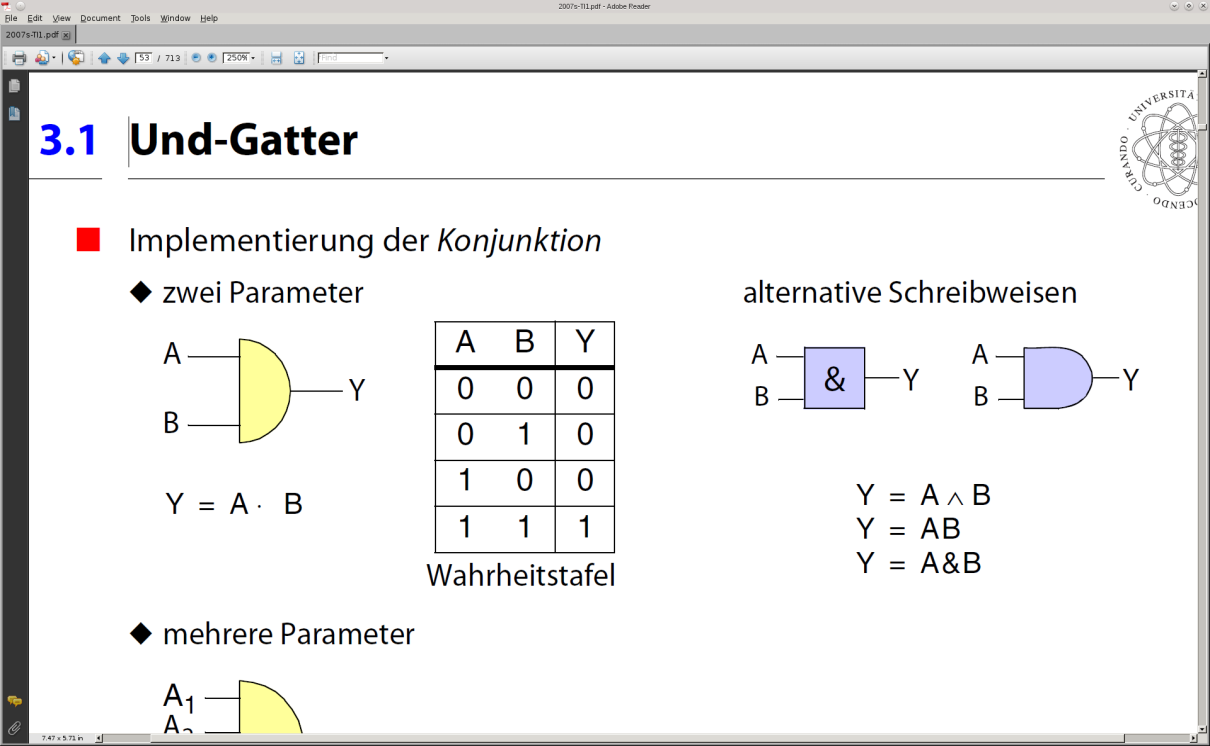 © H. Falk | 01.10.2014
4 - Technologische Grundlagen
GAL (5)
Generic Array Logic (GAL)
Funktionsweise wie PAL, jedoch flexible Ausgabelogik
Beispiel: Output Logic Macro Cell (OLMC)
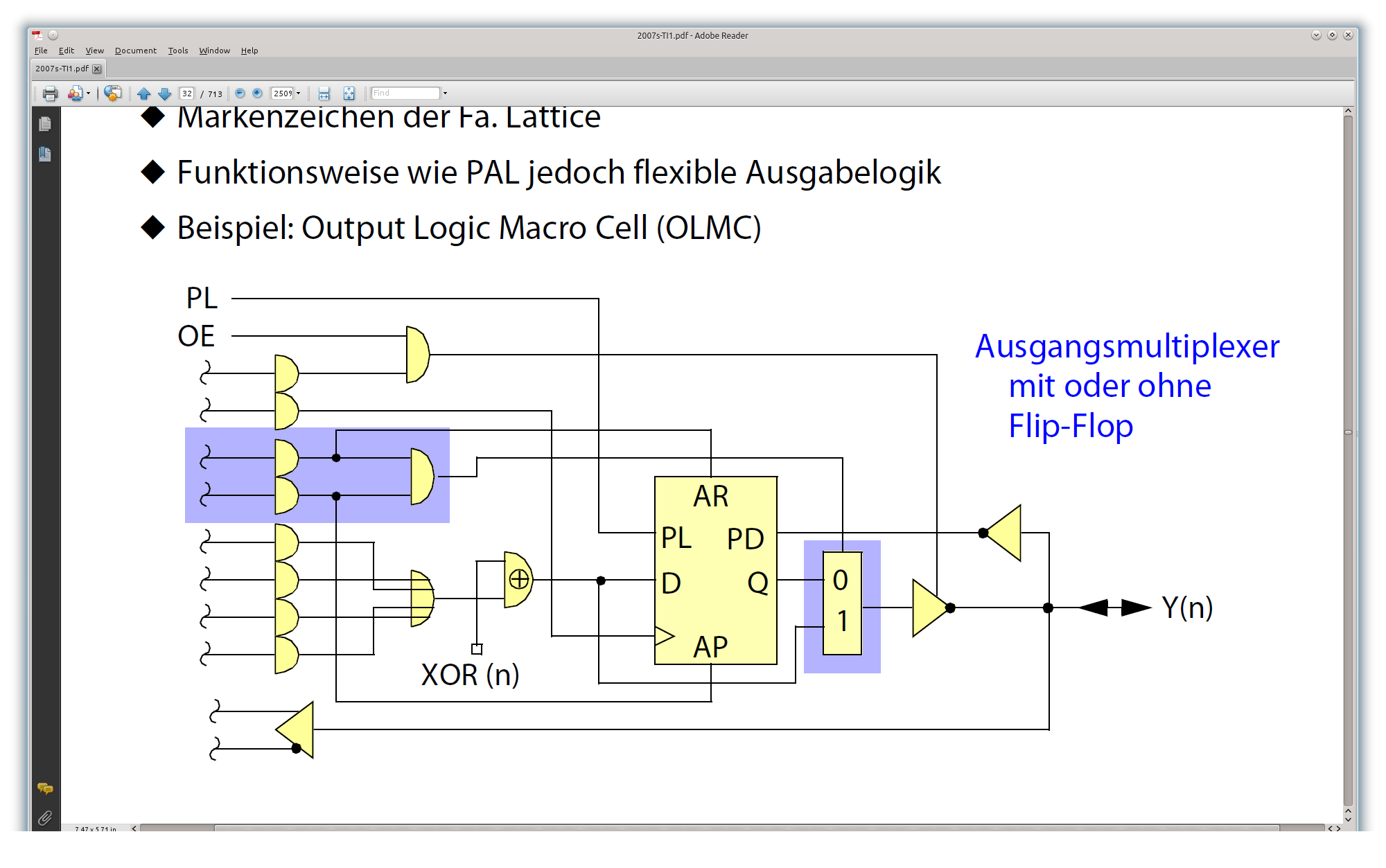 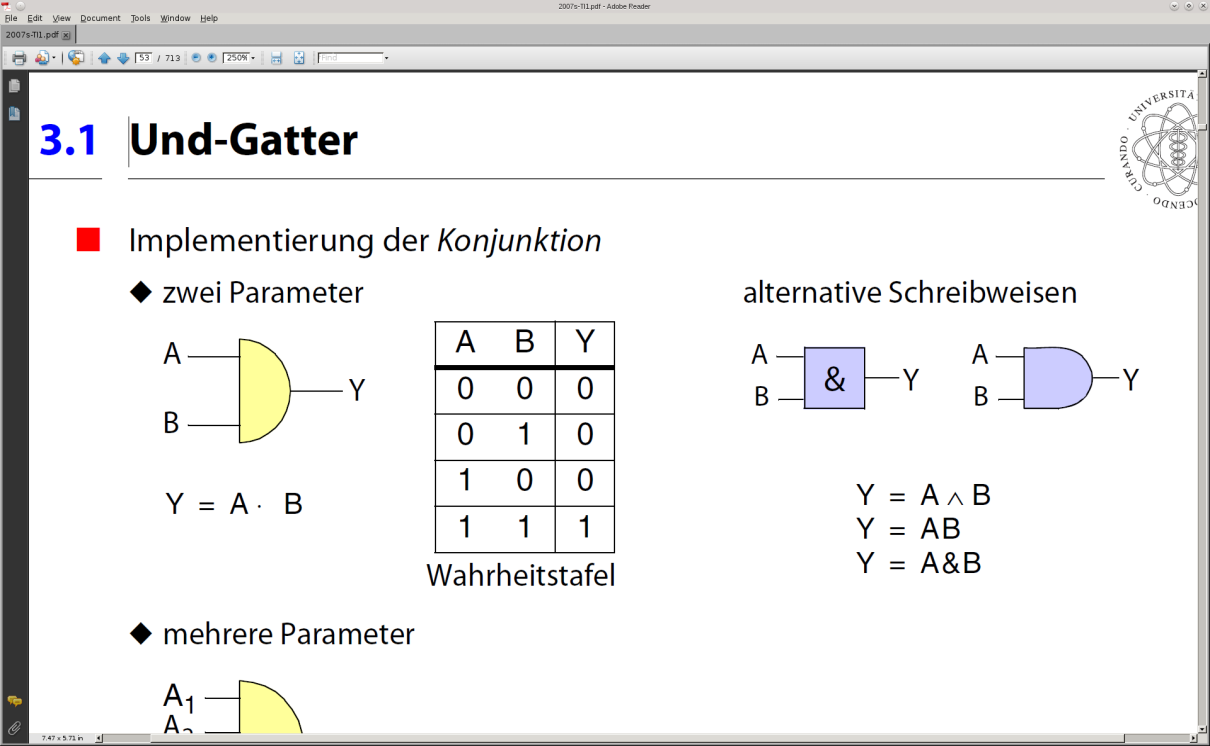 © H. Falk | 01.10.2014
4 - Technologische Grundlagen
GAL (6)
Generic Array Logic (GAL)
Funktionsweise wie PAL, jedoch flexible Ausgabelogik
Beispiel: Output Logic Macro Cell (OLMC)
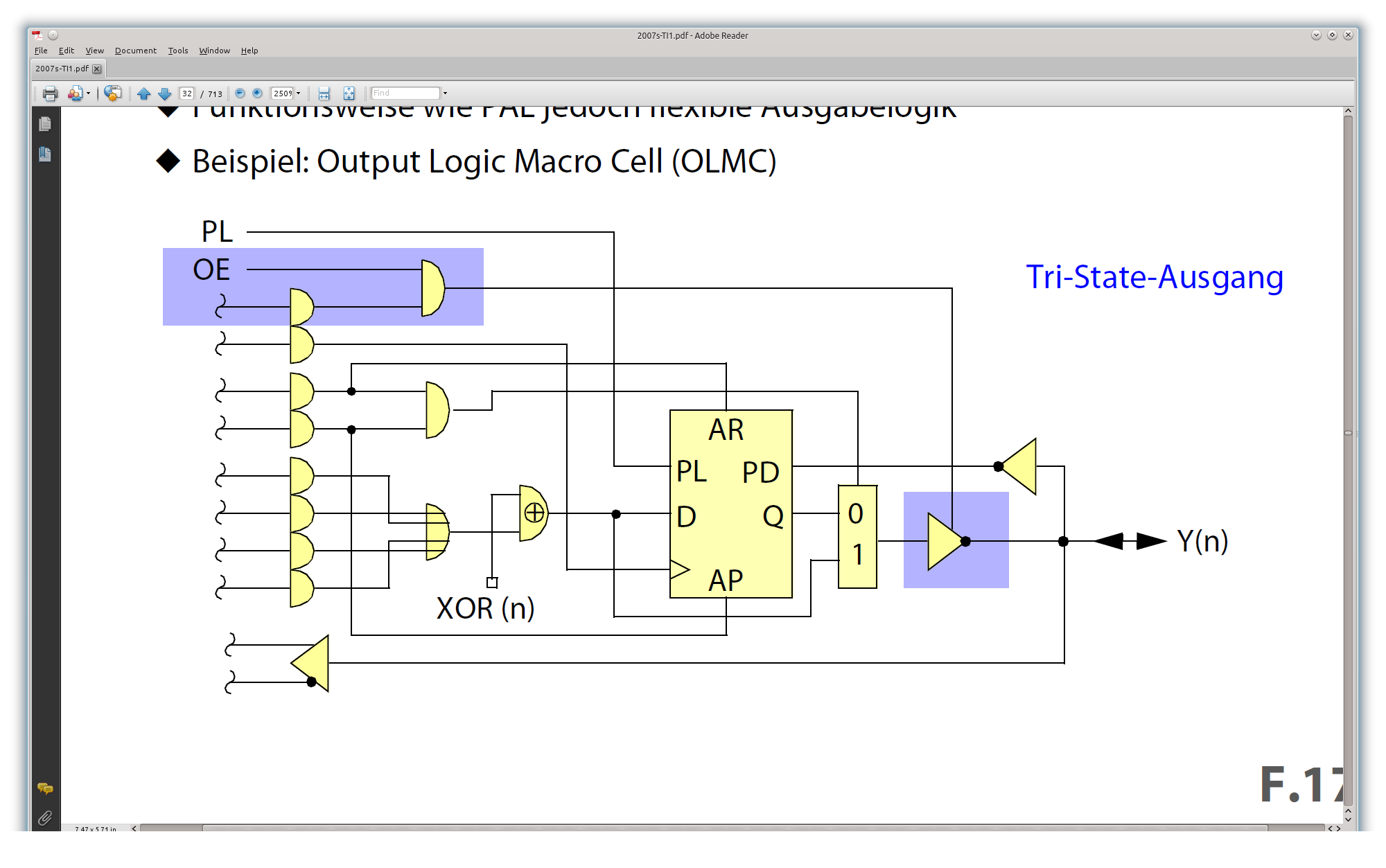 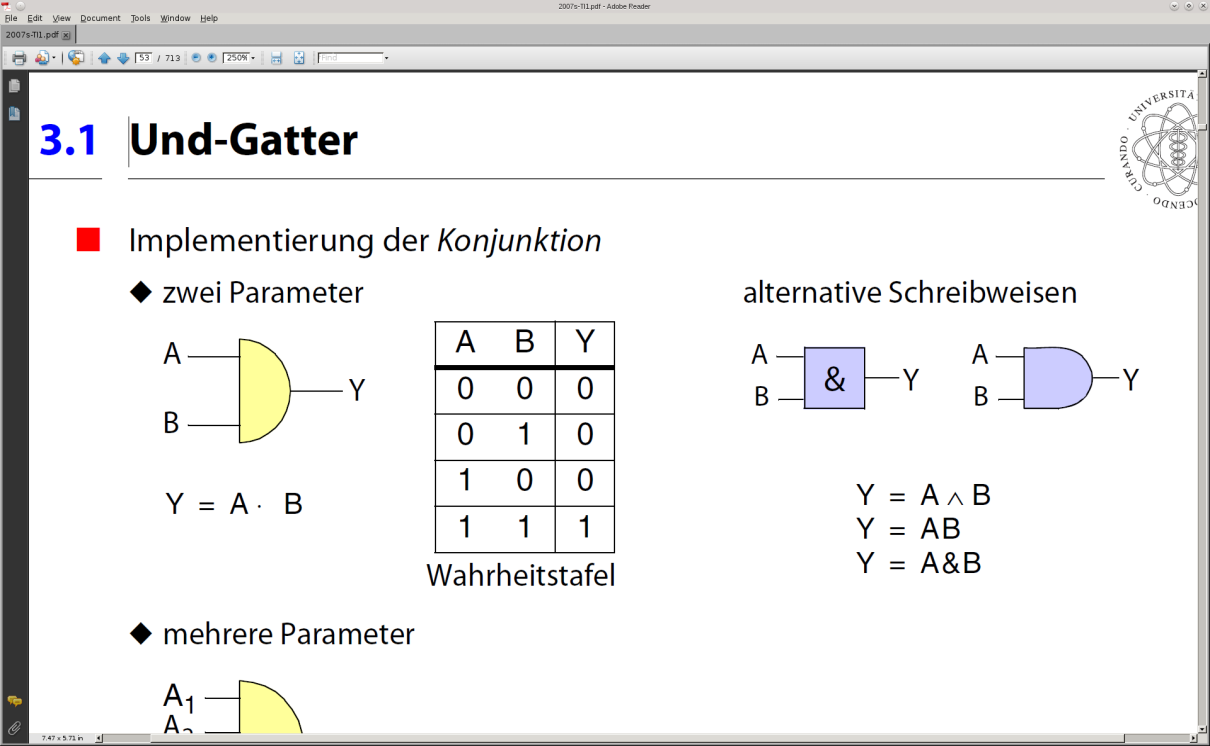 © H. Falk | 01.10.2014
4 - Technologische Grundlagen
GAL (7)
Generic Array Logic (GAL)
Funktionsweise wie PAL, jedoch flexible Ausgabelogik
Beispiel: Output Logic Macro Cell (OLMC)
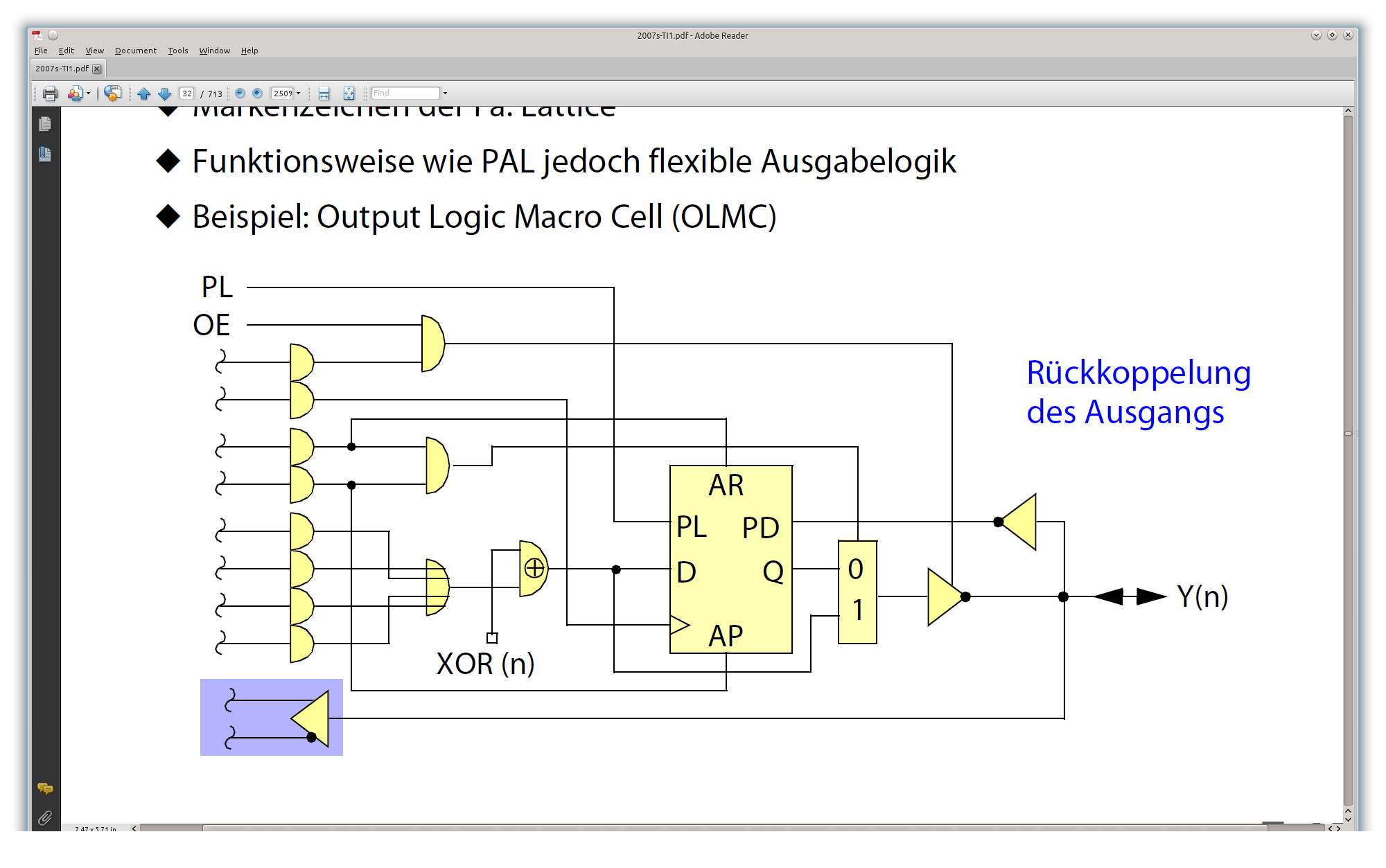 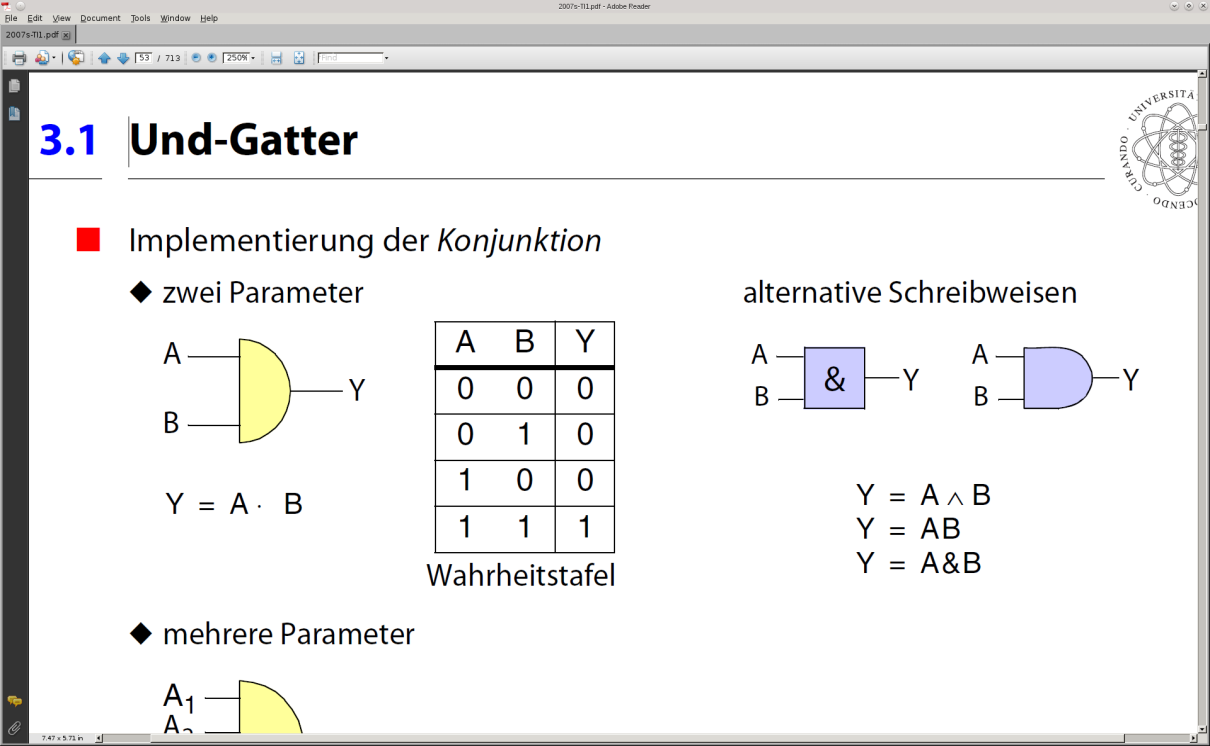 © H. Falk | 01.10.2014
4 - Technologische Grundlagen
GAL (8)
Generic Array Logic (GAL)
Funktionsweise wie PAL, jedoch flexible Ausgabelogik
Beispiel: Output Logic Macro Cell (OLMC)
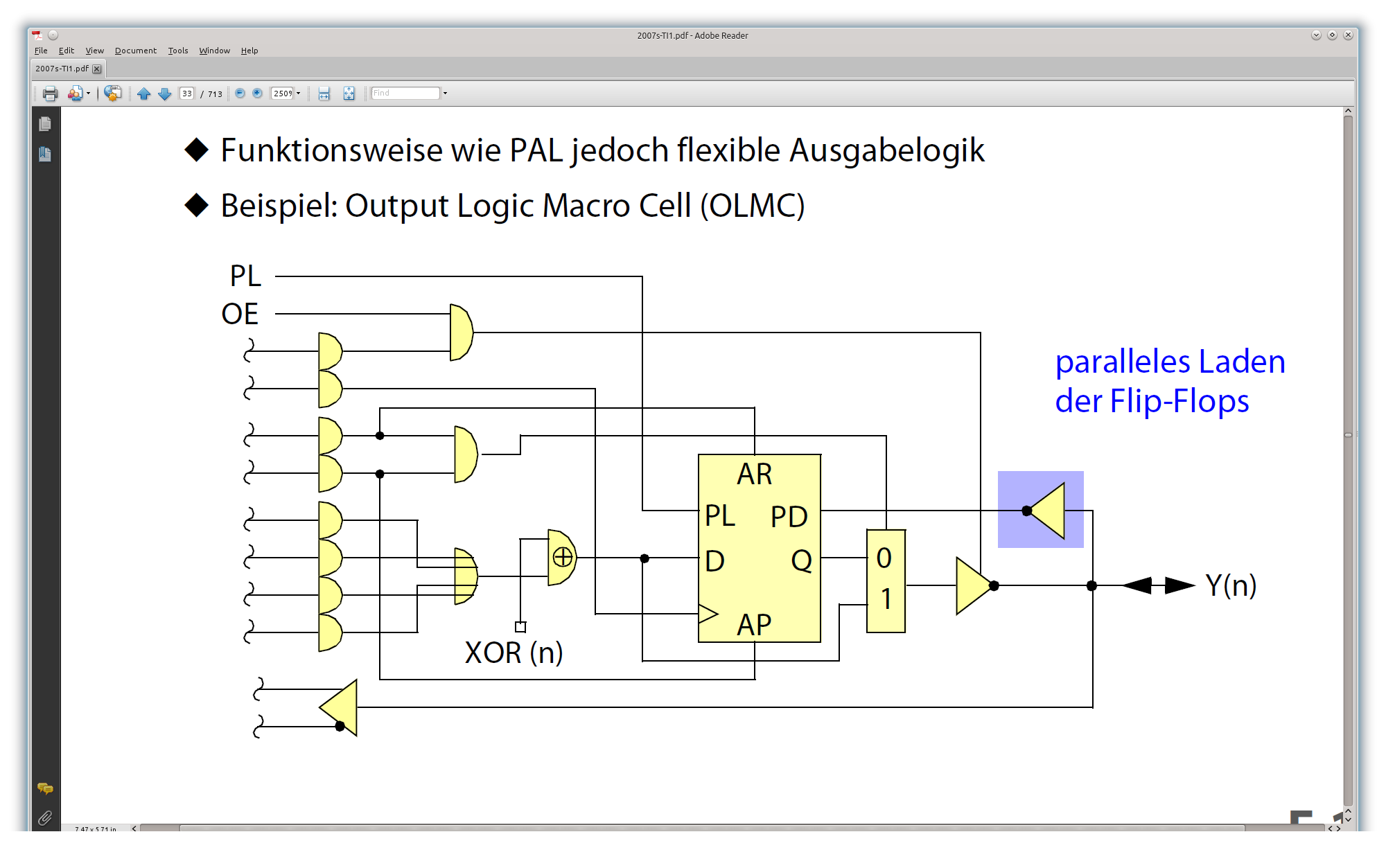 © H. Falk | 01.10.2014
4 - Technologische Grundlagen
GAL (9)
Begriff „GAL“
Markenzeichen der Firma Lattice

Technik
Ausschließlich CMOS
Wiederprogrammierbar durch E2CMOS-Technologie (ähnlich EEPROM)
© H. Falk | 01.10.2014
4 - Technologische Grundlagen
PLA
Programmable Logic Array (PLA)
Frei programmierbare UND-Matrix
Frei programmierbare ODER-Matrix
Kann beliebige Schaltfunktionenrealisieren
Voraussetzung: Anzahl derProduktterme ausreichend
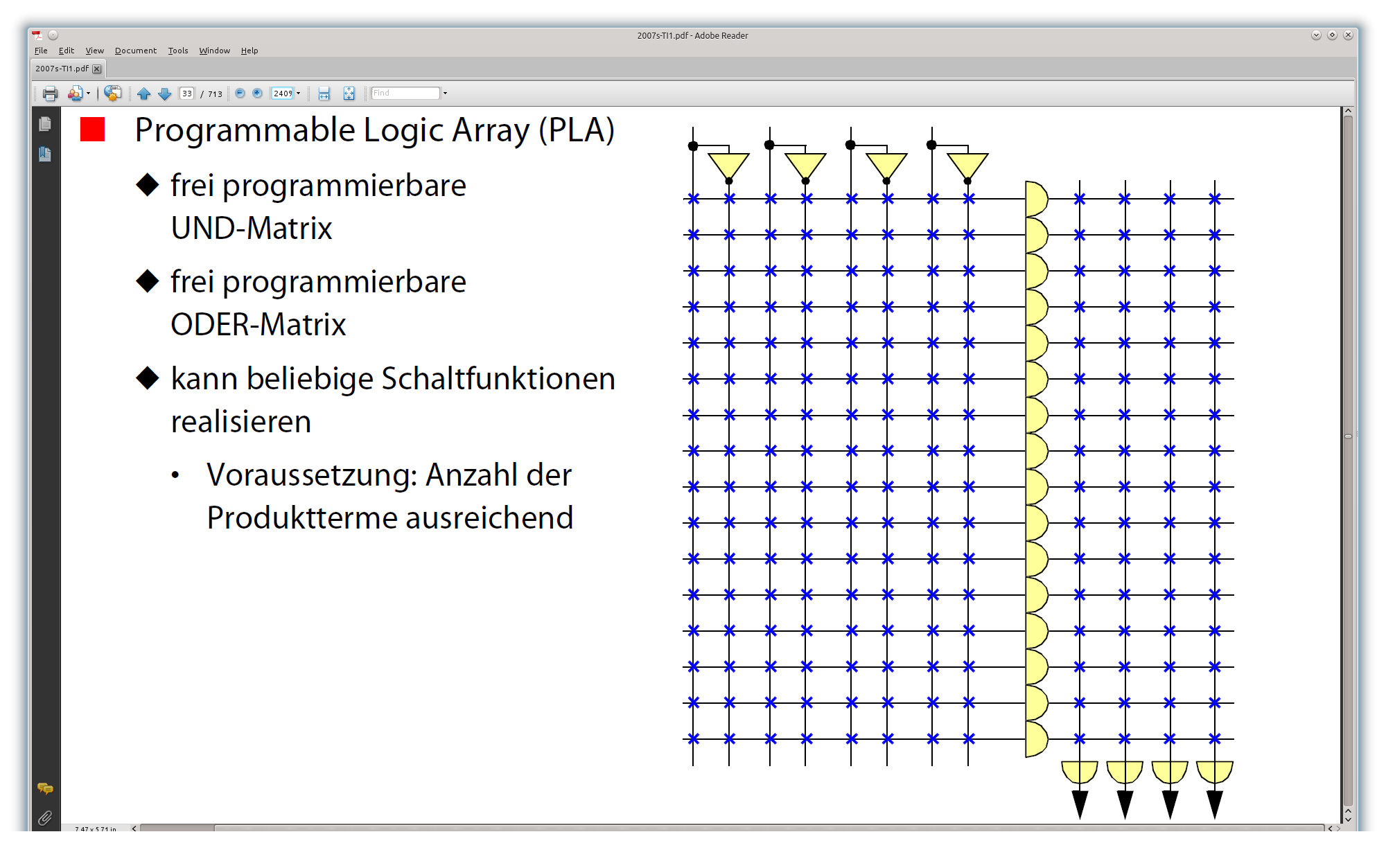 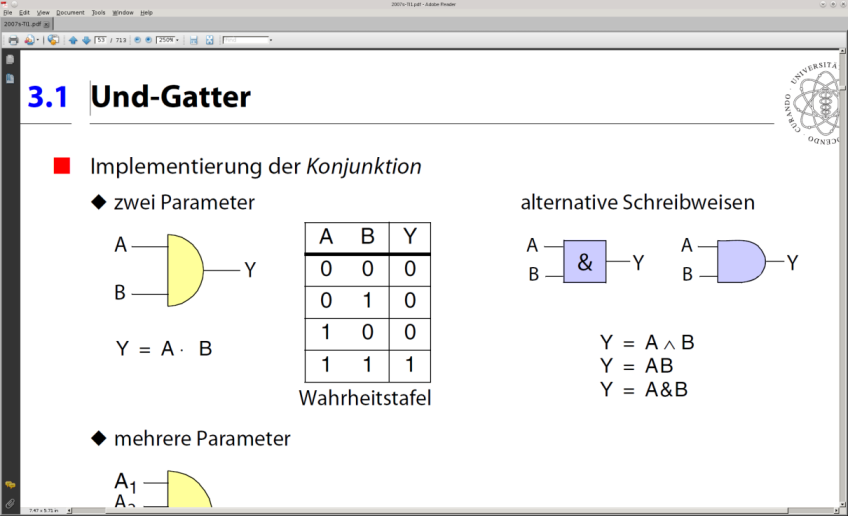 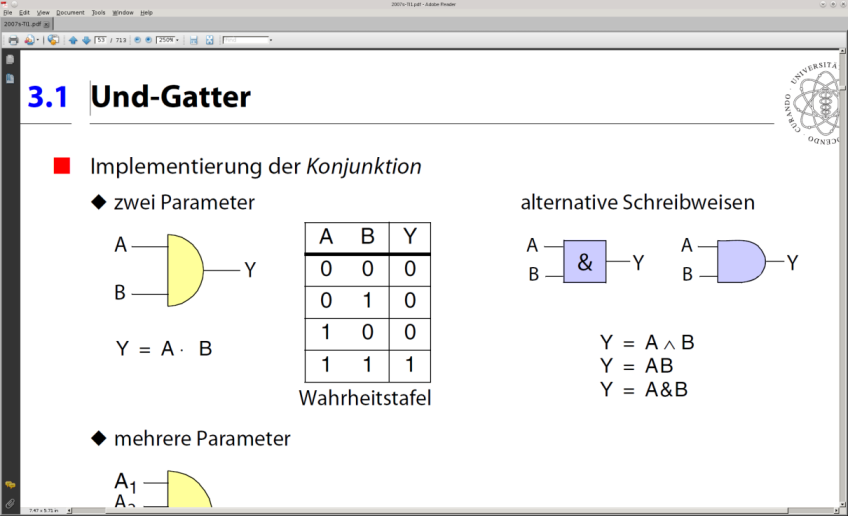 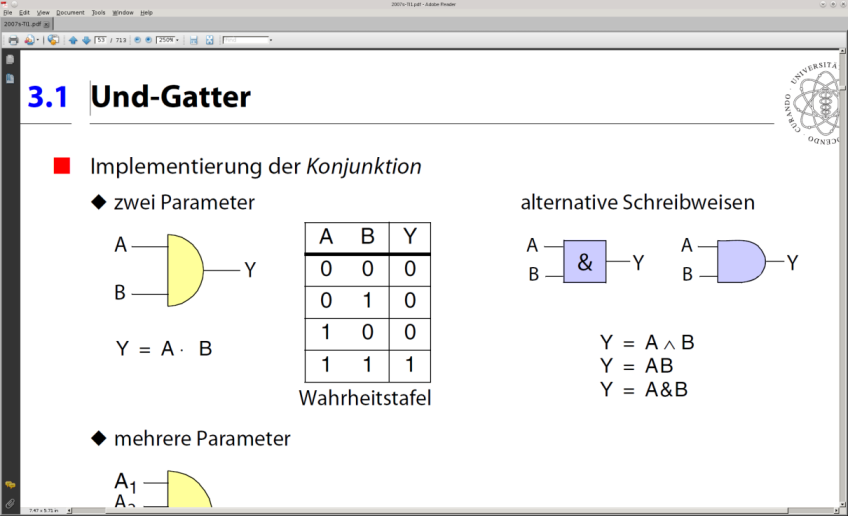 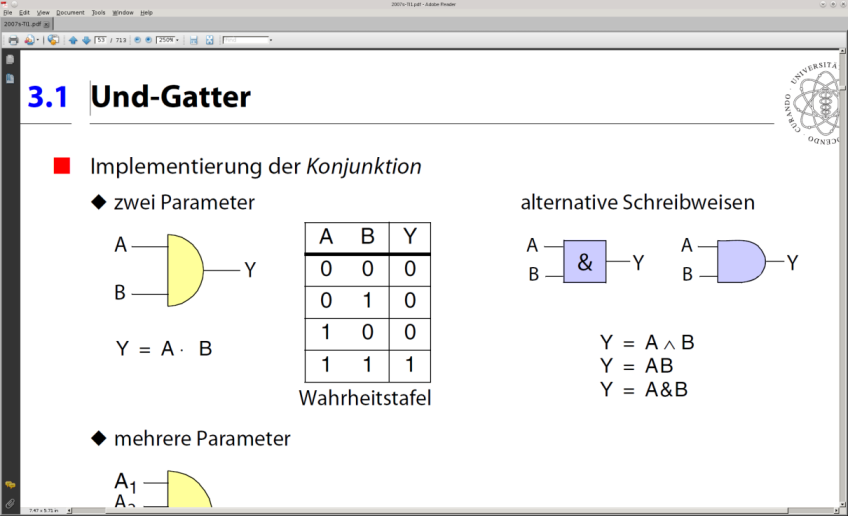 © H. Falk | 01.10.2014
4 - Technologische Grundlagen
CPLD (1)
Complex Programmable Logic Device (CPLD)
Alternativbezeichnungen (Markennamen):EPLD, EEPLD, PEEL, MAX, SuperPAL, MegaPAL, …

Aufbau
Zusammenfassung der Funktionalität von bis zu etwa 100 GAL-Bausteinen
Makrozellen zur Berechnung der Schaltfunktionen
Makrozellen für Ausgabelogik (I/O-Blocks)
Verschaltung der internen GALs mit einer programmierbaren Zuordnungsmatrix (vollständige oder unvollständige Verschaltung)
„Borgen“ zusätzlicher UND-Glieder für Produktterme aus anderen Makrozellen möglich
Programmierung wie EPROM, EEPROM oder Flash-ROM
© H. Falk | 01.10.2014
4 - Technologische Grundlagen
CPLD (2)
Blockschaltbild
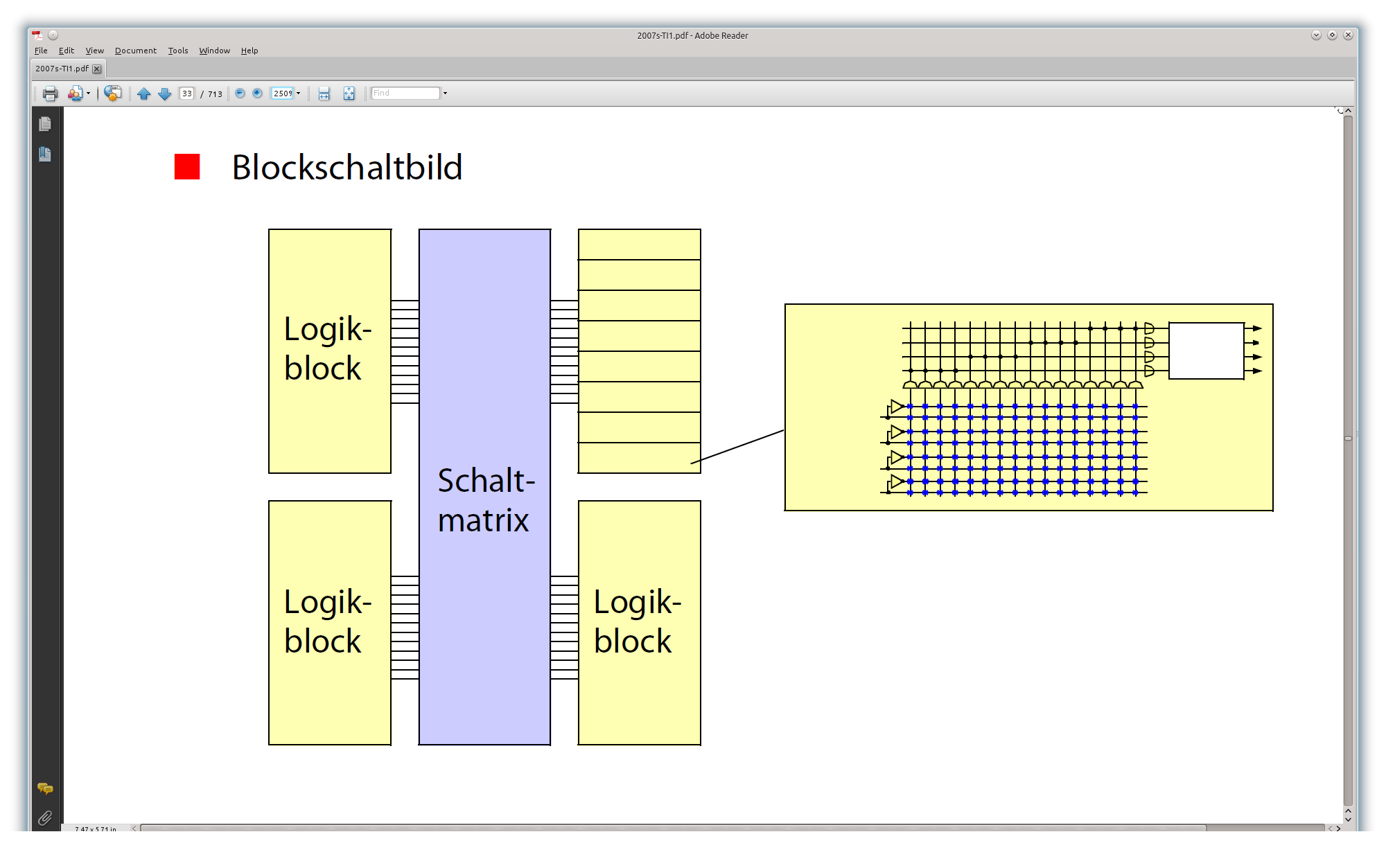 © H. Falk | 01.10.2014
4 - Technologische Grundlagen
Rekonfigurierbare Logik
Motivation
Speziell angefertigte Hardware (Application-Specific Integrated Circuit, ASIC) sehr teuer; Ausführung von „billiger“ Software auf einem Prozessor oft zu langsam
Wunsch: hohe Geschwindigkeit von Hardware + Flexibilität von Software
Hardware mit programmierbarer Funktionalität und Verschaltung
Einsatz von konfigurierbarer Hardware, im folgenden: FPGAs

Anwendungsgebiete
Bit-orientierte Algorithmen wie Verschlüsselung, oder
Schnelle Objekterkennung (z.B. Medizin oder Militär)
Anpassung von Mobiltelefonen an verschiedene Standards
Rapid Prototyping: schnelle und kostengünstige Erzeugung eines ASIC-Prototypen für Testzwecke (z.B. Straßentests neu entwickelter Kfz)
© H. Falk | 01.10.2014
4 - Technologische Grundlagen
FPGA (1)
Field-Programmable Gate Array (FPGA)
Alternativbezeichnungen (Markennamen):LCA, pASIC, FLEX, APEX, ORCA, SPGA, …

Aufbau
Bis zu 10.000 Makrozellen für Schaltfunktionen und Flip-Flops
Große oder kleine Logikzellen
Programmierbare Kommunikationsinfrastruktur zwischen den Zellen (unvollständig)
Programmierung wie EPROM, EEPROM oder Flash-ROM
Programmierung mit flüchtigem Speicher (RAM)
Hochfahren des FPGA durch externen Speicher (z.B. PROM)
Rekonfiguration (Umprogrammierung) im laufenden Betrieb möglich
Im folgenden: Virtex-FPGAs von Xilinx
© H. Falk | 01.10.2014
4 - Technologische Grundlagen
FPGA (2)
Blockschaltbild eines Virtex-FPGAs













Bis zu 240 x 108 Configurable Logic Blocks (CLBs)
Bis zu 1.200 frei verfügbare I/O-Pins (I/O-Blocks)
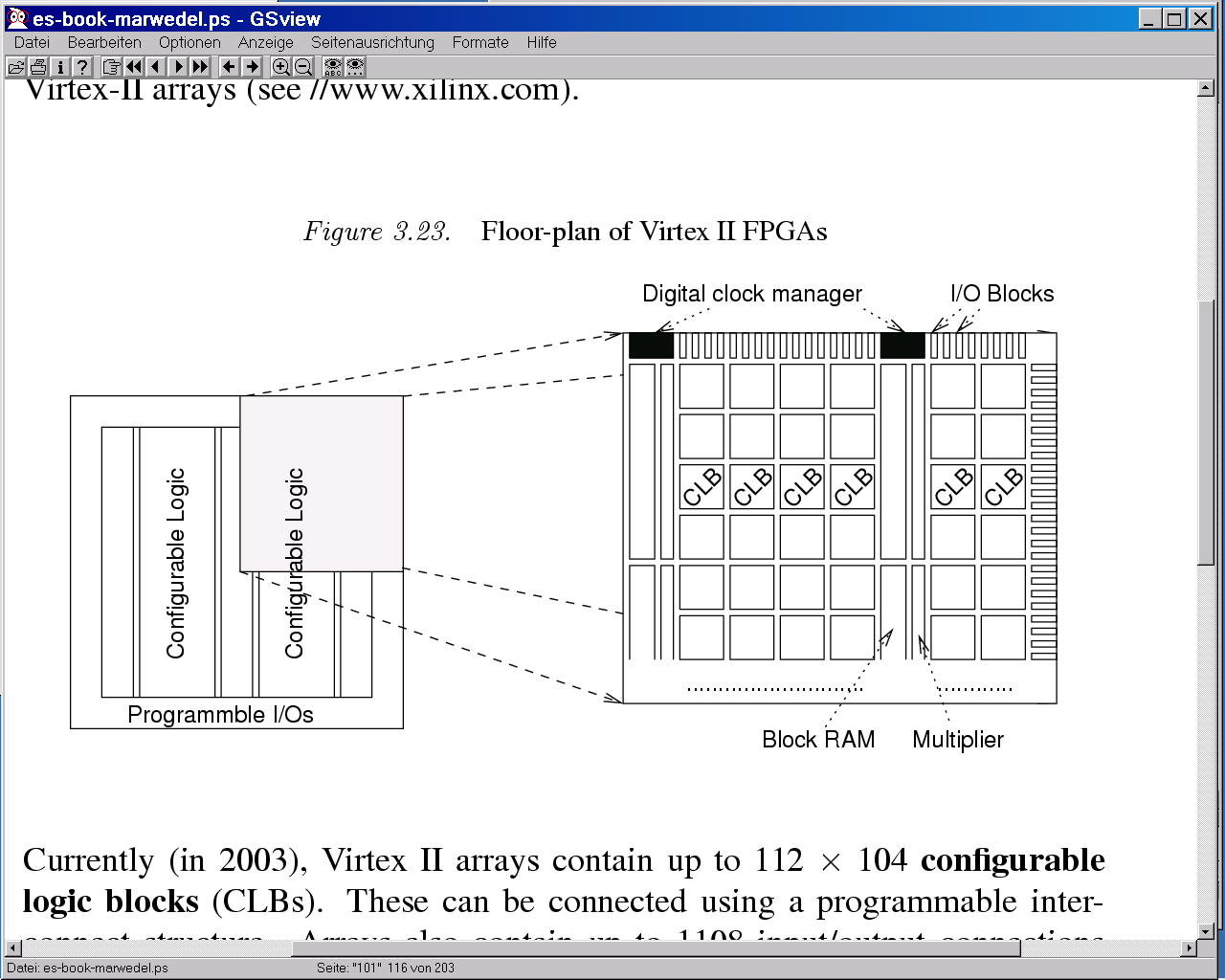 © H. Falk | 01.10.2014
4 - Technologische Grundlagen
FPGA (3)
Blockschaltbild eines Virtex-FPGAs
CLBs können über eine konfigurierbareSchaltmatrix miteinander verbundenwerden
Separate Blöcke stellenMultiplizierer und RAM-Speicher fürgrößere Datenmengen bereit
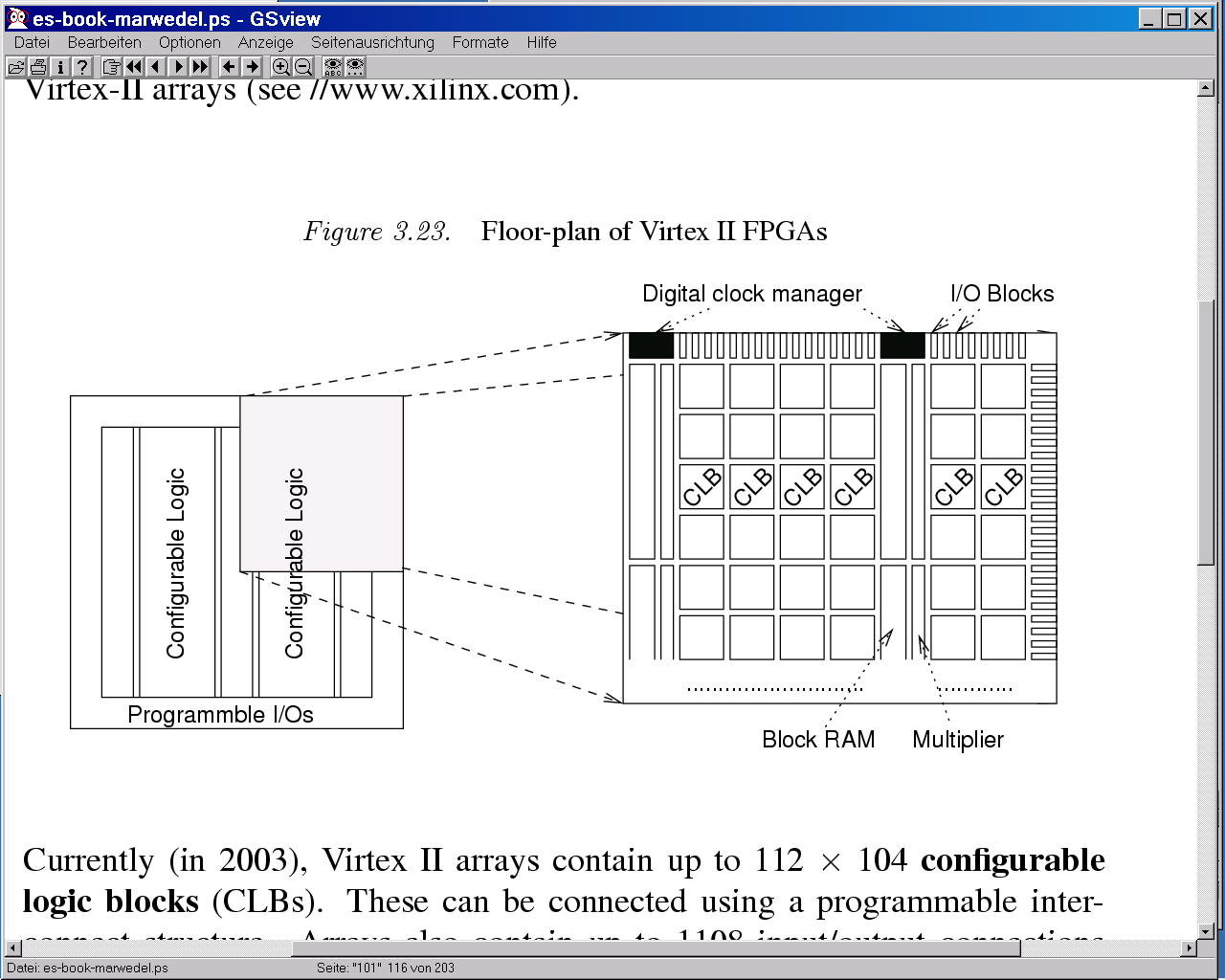 © H. Falk | 01.10.2014
4 - Technologische Grundlagen
FPGA (4)
Configurable Logic Blocks (CLBs)
Jeder CLB enthält zwei oder viersog. Slices
Über Carry-Ein- und -Ausgängekönnen Überträge von Additionenbzw. Subtraktionen schnellzwischen CLBs von unten nachoben weitergereicht werden
Jeder CLB ist über eineSchaltmatrix an das Verbindungs-netzwerk des FPGAsangeschlossen
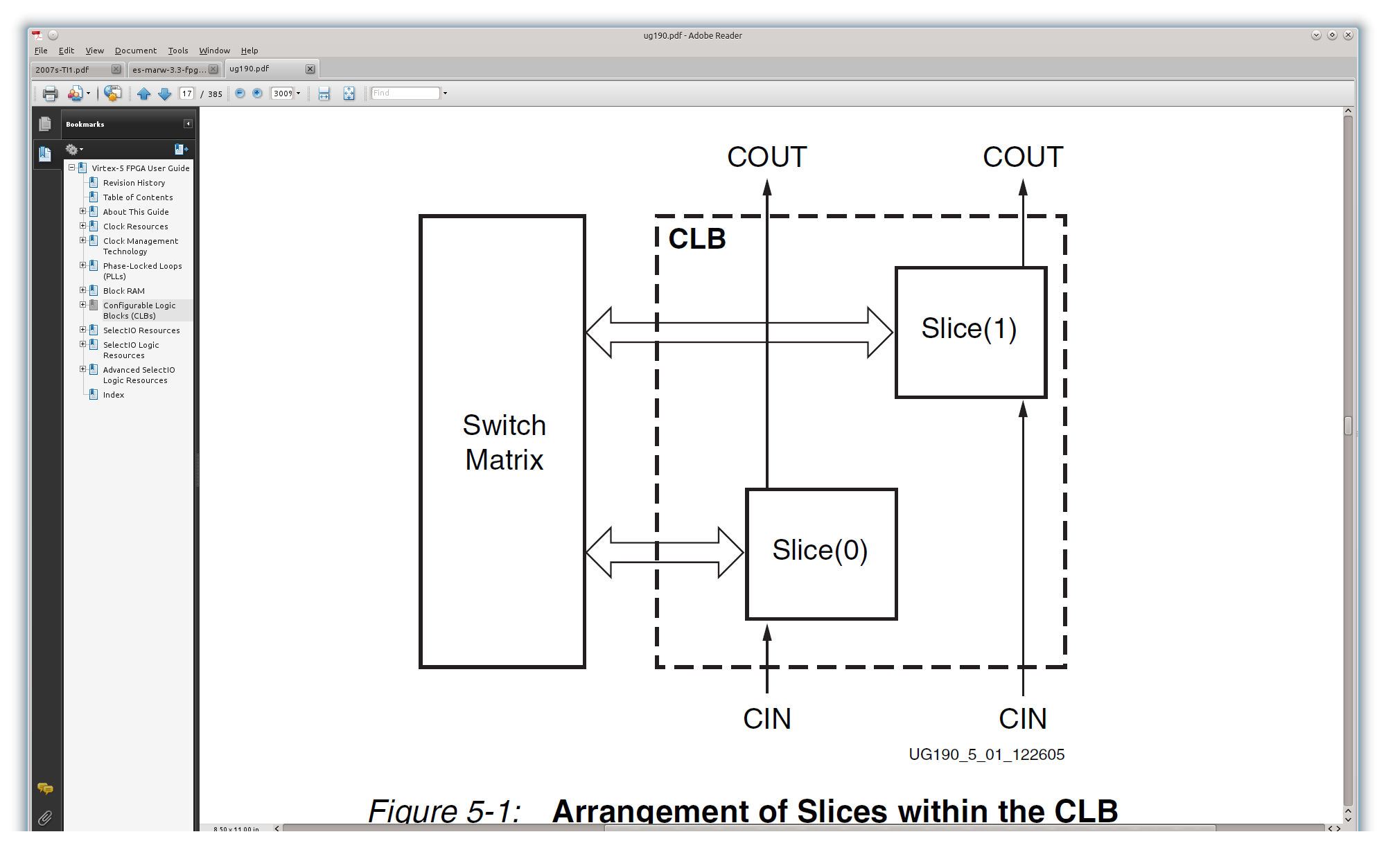 [Xilinx, Virtex-5 FPGA User Guide, 2012]
© H. Falk | 01.10.2014
4 - Technologische Grundlagen
[Xilinx, Virtex-5 FPGA
User Guide, 2012]
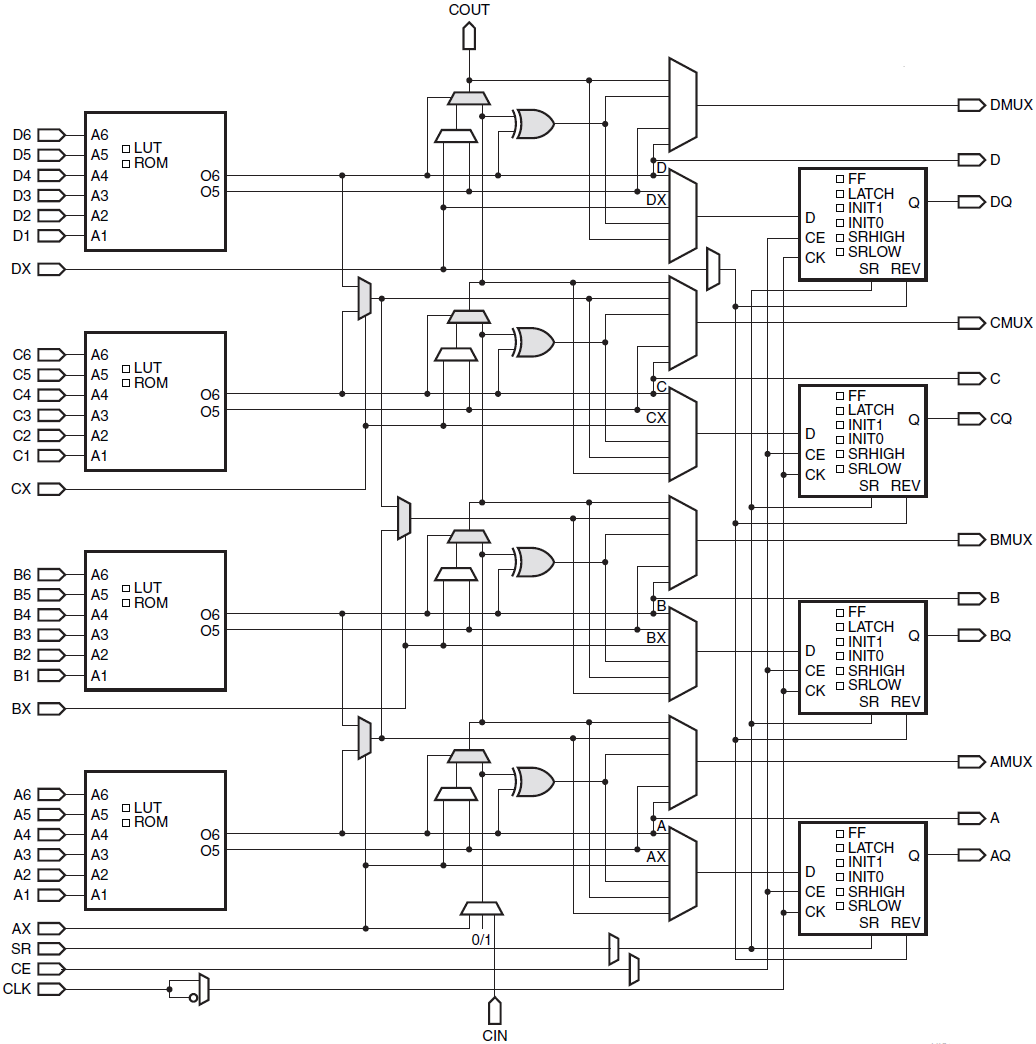 FPGA (5)
Slices
Eine Slice ist zeilen-weise aufgebaut,unten Zeile A, obenZeile D
© H. Falk | 01.10.2014
4 - Technologische Grundlagen
[Xilinx, Virtex-5 FPGA
User Guide, 2012]
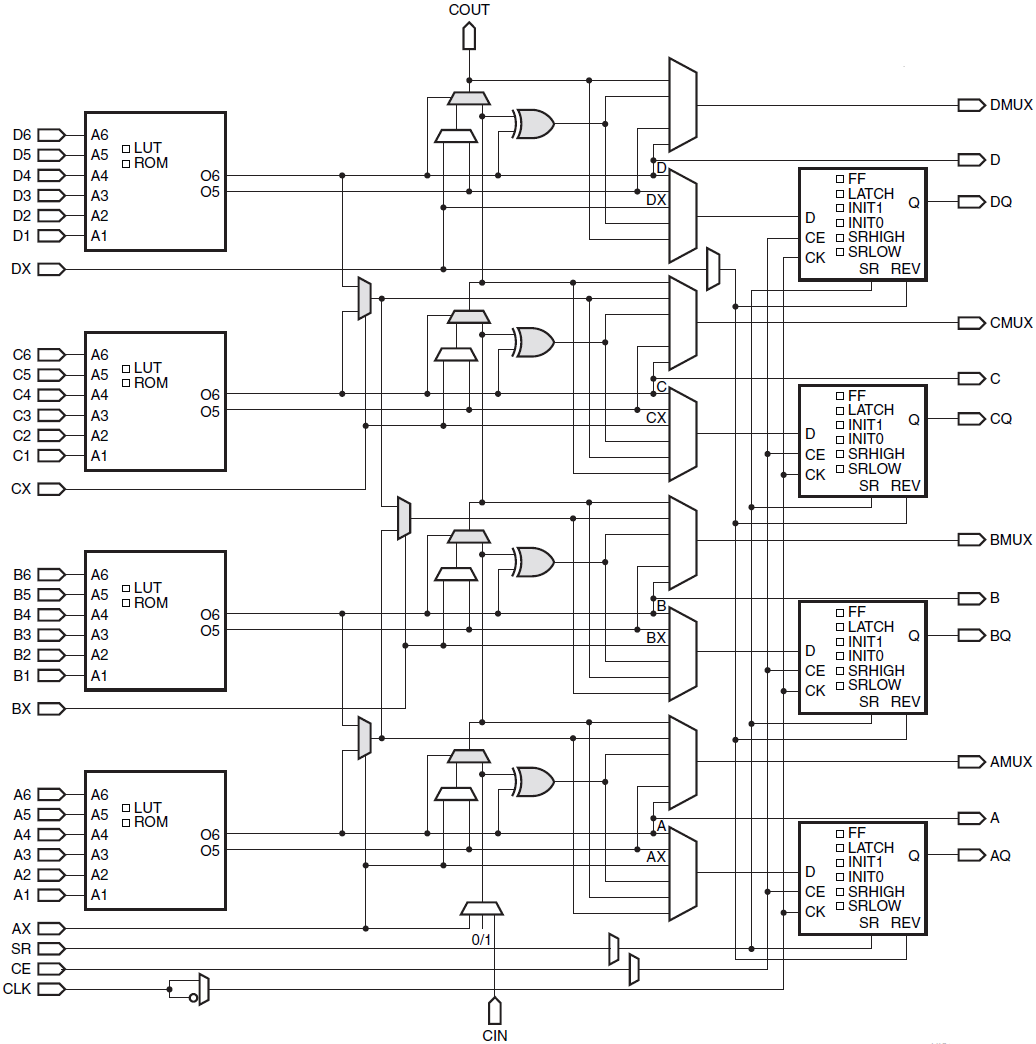 FPGA (6)
Slices
Jede Zeile enthälteinen 64 Bits großenFunktionsgeneratormit je 6 Eingängenund 2 Ausgängen
© H. Falk | 01.10.2014
4 - Technologische Grundlagen
[Xilinx, Virtex-5 FPGA
User Guide, 2012]
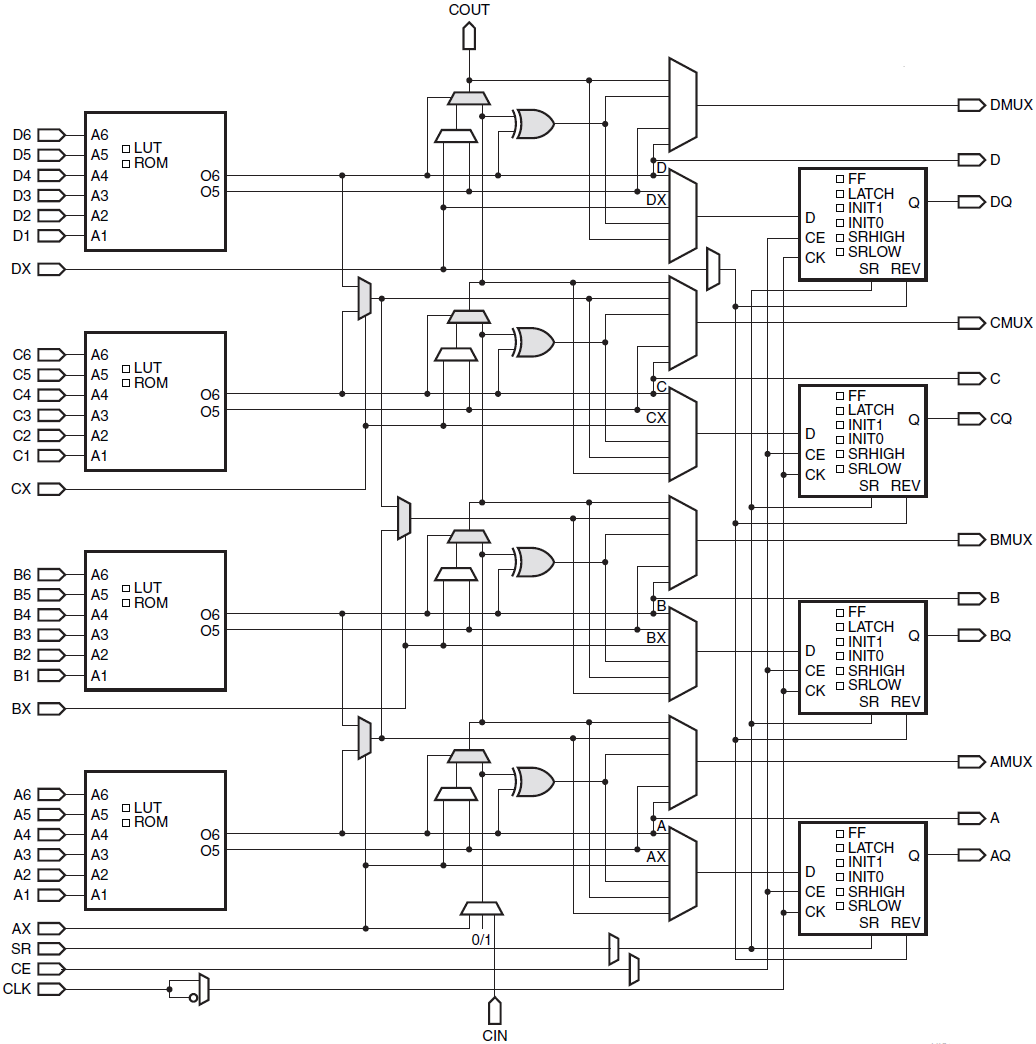 FPGA (7)
Slices
Verwendung desFunktionsgeneratorsals Lookup Table(LUT): Realisierungeiner Schaltfunktionmit 6 Eingaben und 1Ausgabe, oder zweierSchaltfunktionen mit5 Eingaben
Alternativ: Nutzungals Read-OnlyMemory (ROM)
© H. Falk | 01.10.2014
4 - Technologische Grundlagen
[Xilinx, Virtex-5 FPGA
User Guide, 2012]
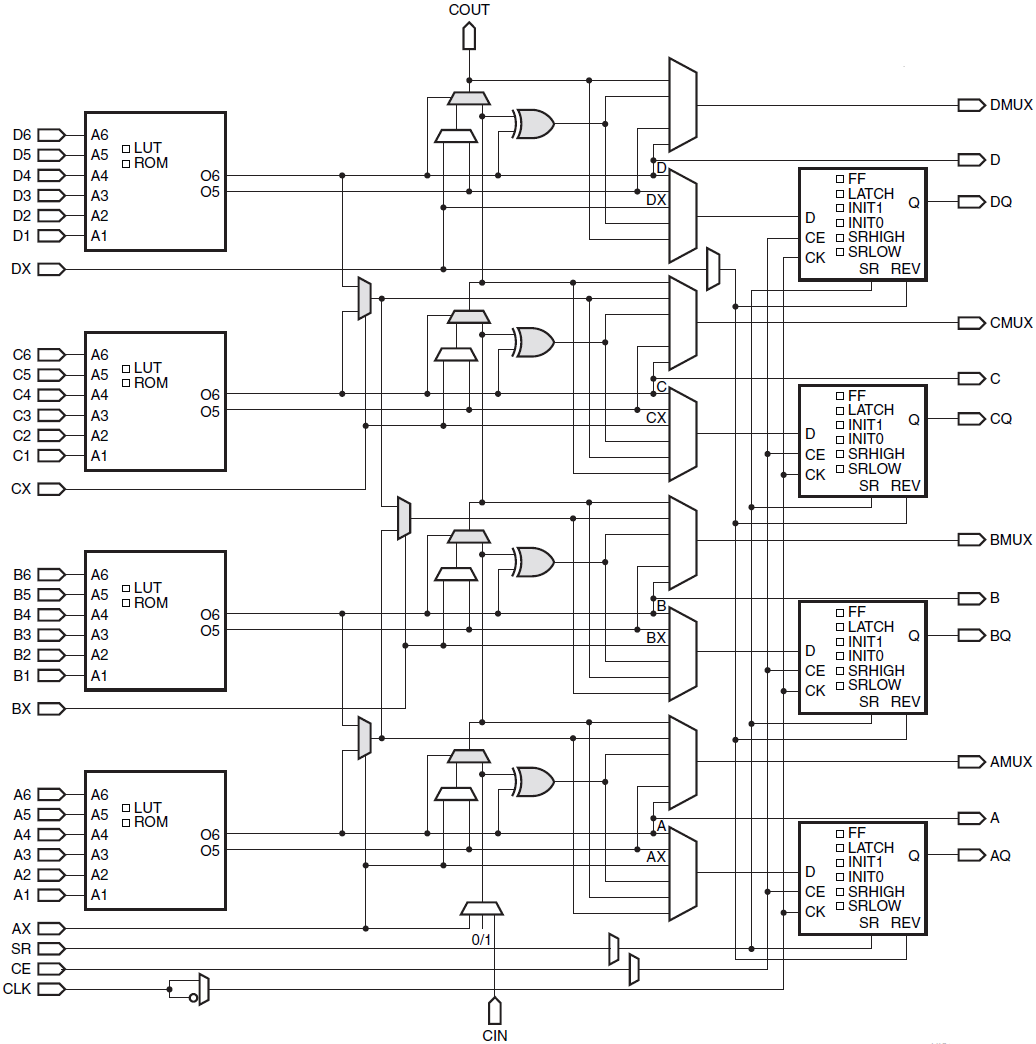 FPGA (8)
Slices
Jede Zeile enthälteinen 1-Bit Speicher,der als flanken-getriggertes D-Flip-Flop oder als pegel-getriggertes Latchkonfiguriert werdenkann
Alle Flip-Flops einerSlice erhalten dengleichen Takt
© H. Falk | 01.10.2014
4 - Technologische Grundlagen
[Xilinx, Virtex-5 FPGA
User Guide, 2012]
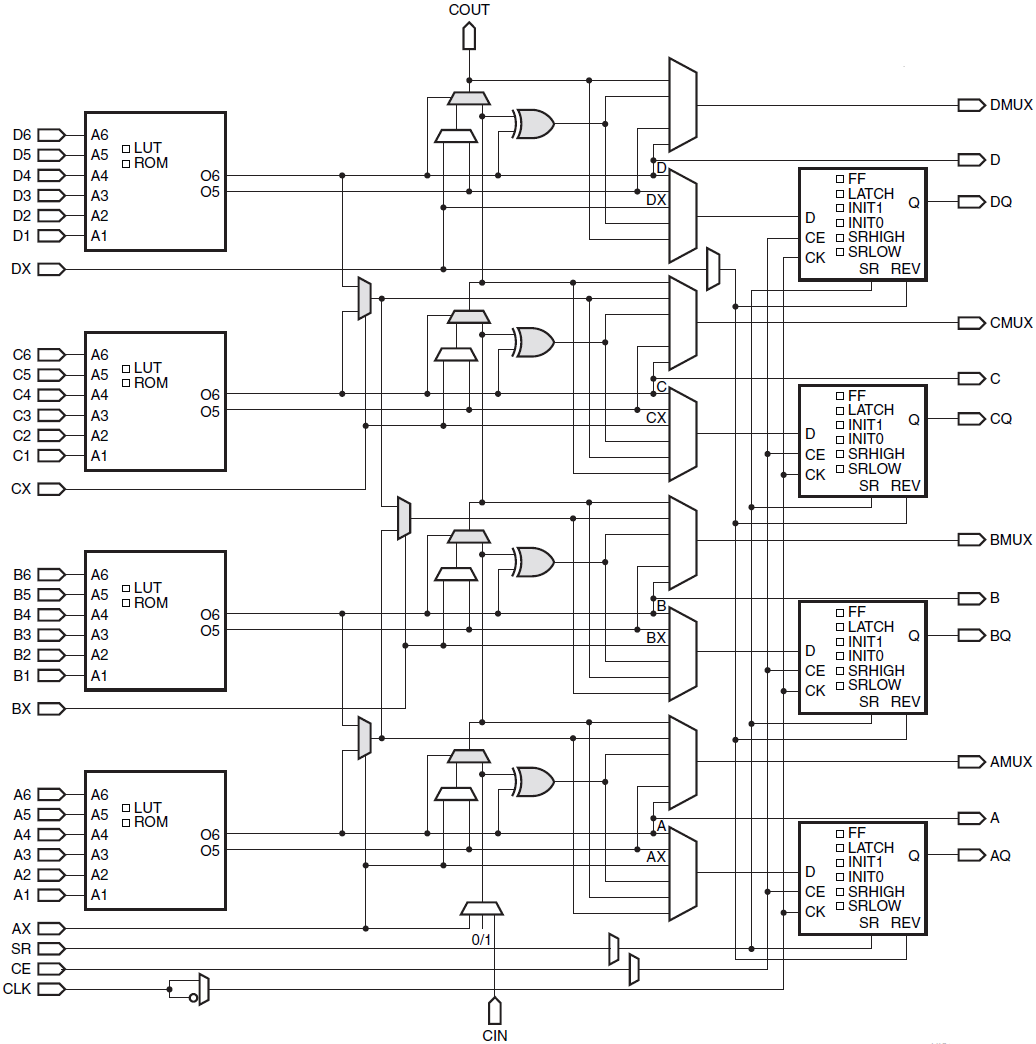 FPGA (9)
Slices
Der im Flip-Flop /Latch gespeicherteZustand steht direktals Ausgang derSlice zur Verfügung
Über Multiplexer wirdkonfiguriert, was imFlip-Flop / Latch ge-speichert wird (z.B.Ausgänge desFunktionsgenerators)
© H. Falk | 01.10.2014
4 - Technologische Grundlagen
[Xilinx, Virtex-5 FPGA
User Guide, 2012]
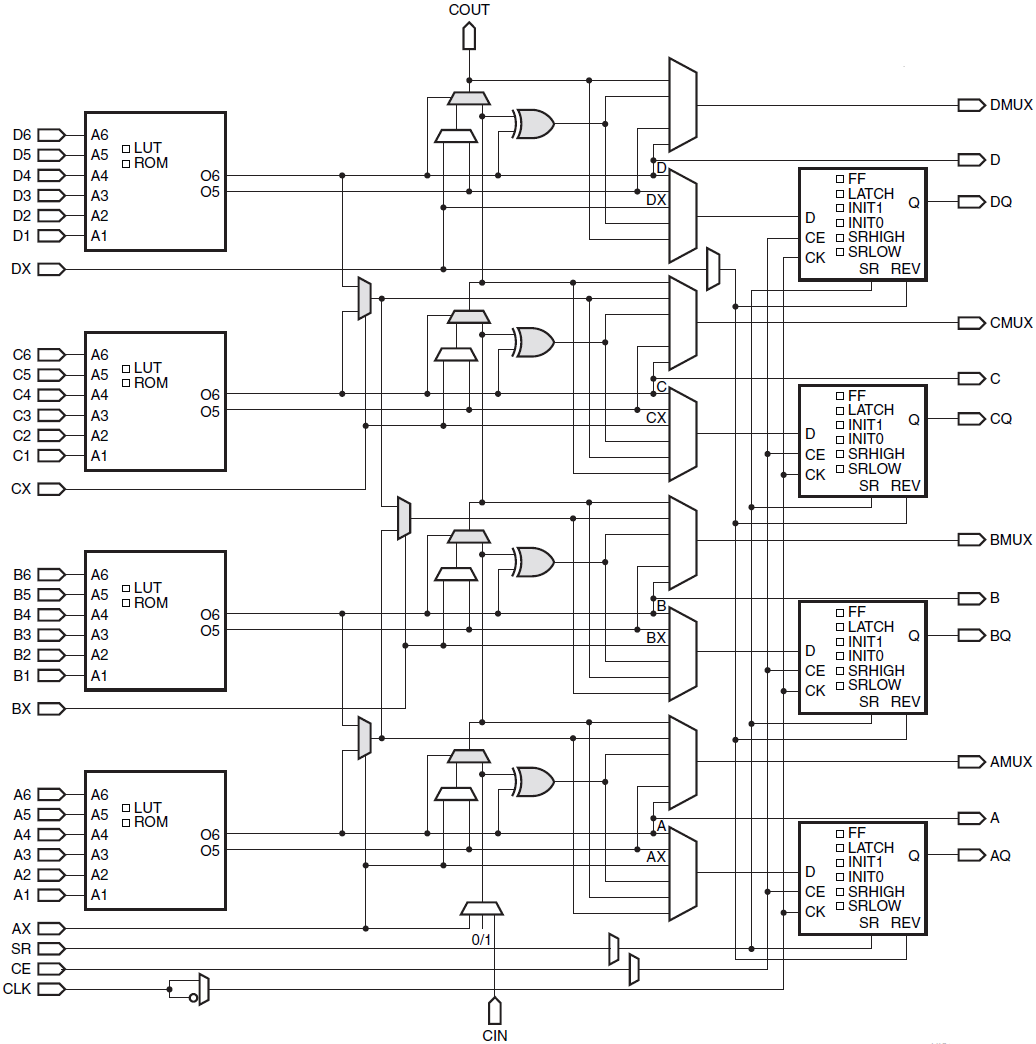 FPGA (10)
Slices
Über Carry-Logikjeder Zeile könnenÜberträge beiAddition/Subtraktionschnell von untererzu oberer Zeilepropagiert werden
Separates XOR-Gatter dient zurAddition/Subtraktioneines Operanden miteinem Carry-Bit
© H. Falk | 01.10.2014
4 - Technologische Grundlagen
FPGA (11)
Verbindungsnetzwerk
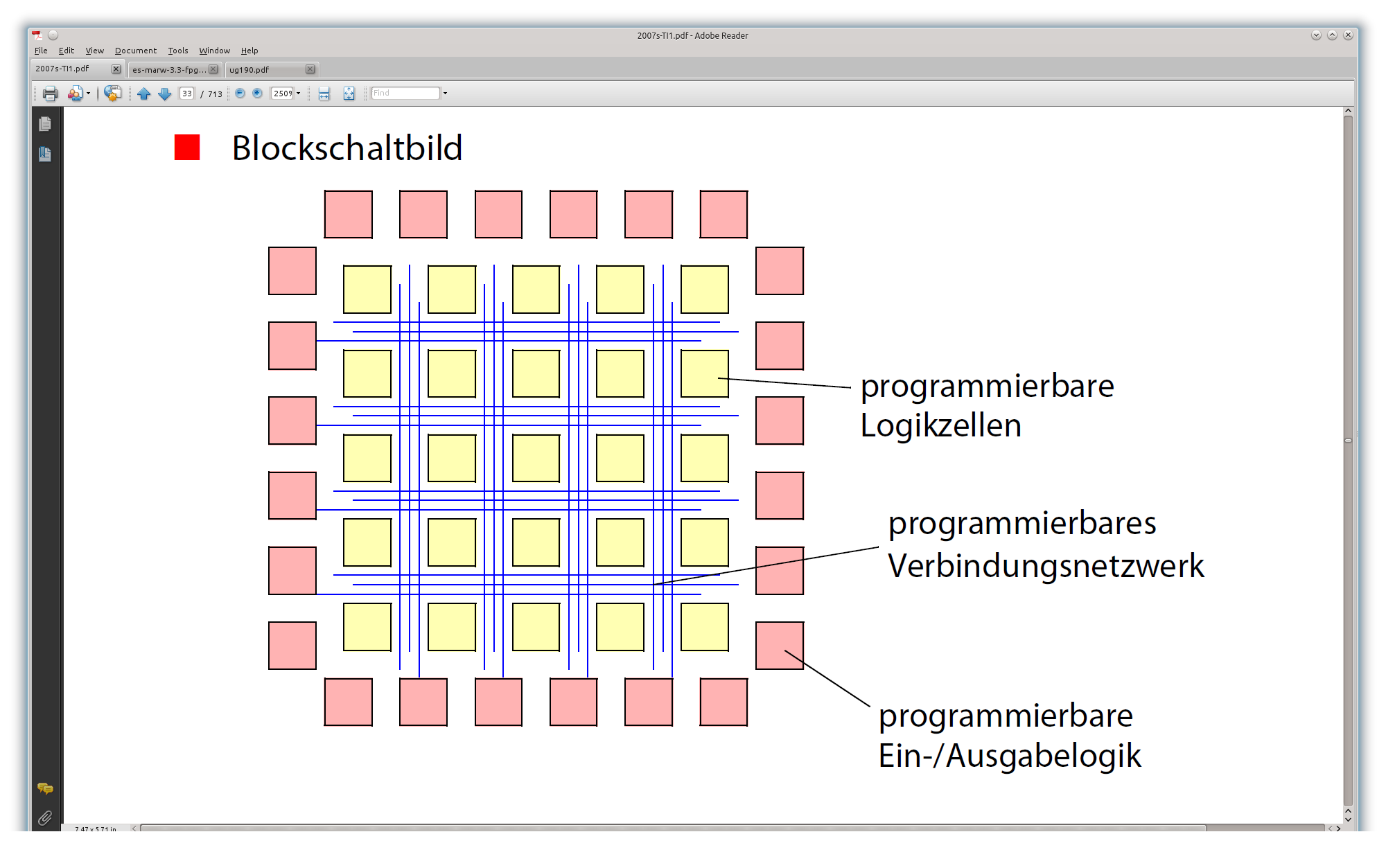 Horizontaler
Routingkanal
Vertikaler
Routingkanal
© H. Falk | 01.10.2014
4 - Technologische Grundlagen
FPGA (12)
Verbindungsnetzwerk (Xilinx Virtex II)
Long Lines




Überspannen den kompletten FPGA-Chip
Bidirektionale Verbindung
24 Long Lines pro horizontalem und vertikalem Kanal
© H. Falk | 01.10.2014
4 - Technologische Grundlagen
FPGA (13)
Verbindungsnetzwerk (Xilinx Virtex II)
Hex Lines




Verbinden einen CLB mit seinem 3. und 6. Nachbarn
Unidirektionale Verbindung, kann nur am linken Ende getrieben werden
120 Hex Lines pro horizontalem und vertikalem Kanal
© H. Falk | 01.10.2014
4 - Technologische Grundlagen
FPGA (14)
Verbindungsnetzwerk (Xilinx Virtex II)
Double Lines




Verbinden einen CLB mit seinem nächsten und übernächsten Nachbarn
Unidirektionale Verbindung, kann nur am linken Ende getrieben werden
40 Double Lines pro horizontalem und vertikalem Kanal
© H. Falk | 01.10.2014
4 - Technologische Grundlagen
FPGA (15)
Verbindungsnetzwerk (Xilinx Virtex II)
Direkte Verbindungen






Verbinden einen CLB mit direkten Nachbarn (horizontal, vertikal, quasi-diagonal)
© H. Falk | 01.10.2014
4 - Technologische Grundlagen
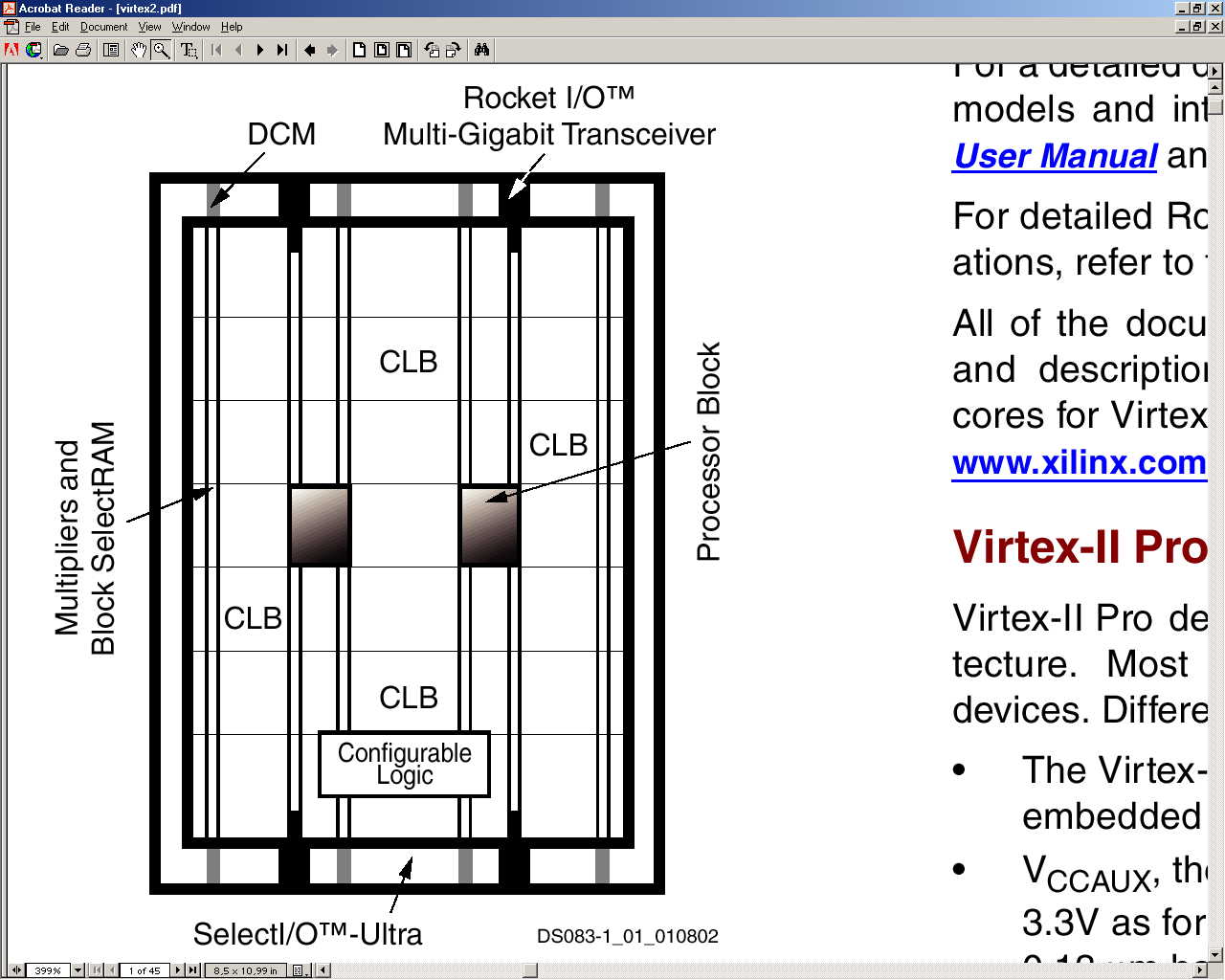 FPGA (16)
PowerPC Cores
Virtex-FPGAs können bis zu4 PowerPC Prozessoreneingebettet in diekonfigurierbare Hardwareenthalten
Die PowerPCs können überdas Verbindungsnetzwerkdie konfigurierbare Hardwaredes FPGAs mitbenutzen
Aufbau sehr effizientergemischter Hardware- undSoftware-Systeme möglich!
[© Xilinx]
© H. Falk | 01.10.2014
4 - Technologische Grundlagen
Zusammenfassung (1)
Halbleiter-Bauelemente
Halbleiter: Kombination von N- und P-leitfähigen Materialien, so dass gezielt Elektronenmangel bzw. -überschuss entsteht
Diode: Bauelement, dass Stromfluss nur in einer Richtung zulässt
Transistor: Bauelement, dass Stromfluss von Kollektor zu Emitter abhängig von Strom an der Basis zulässt oder sperrt
Aus Transistoren können einfach logische Gatter konstruiert werden
MOS-FET: Transistor, der aufgrund eines elektrischen Feldes zwischen Gate und Source schaltet
Vorteil des MOS-FETs: geringer Stromverbrauch, niedrige Leistungsaufnahme
CMOS: Prinzip, mit komplementären MOS-FETs (n- und p-Kanal MOS-FETs) symmetrische Schaltungen aufzubauen
© H. Falk | 01.10.2014
4 - Technologische Grundlagen
Zusammenfassung (2)
Programmierbare Logikbausteine
Wenn mehrere Schaltwerke an einen gemeinsamen Bus angeschlossen sind, sind Kurzschlüsse zu vermeiden
Tri-State-Puffer mit Zuständen 0, 1 und X, bzw. Wired-OR / Wired-AND-Schaltungen mit Zuständen 0 und X bzw. 1 und X
Von PROMs bis zu PLAs:
AND- und OR-Matrix stellen Verbindungen zwischen Eingabe- und Ausgabeleitungen her
Je nach Technologie können einzelne Verbindungen in den Matrizen gesetzt / aufgehoben werden, was die Programmierung ermöglicht
FPGAs
Komplexer Aufbau bestehend aus CLBs, Slices, Funktionsgeneratoren und Speichern
Kanalweises Routing über kurze, mittlere oder lange Leitungen
© H. Falk | 01.10.2014
4 - Technologische Grundlagen